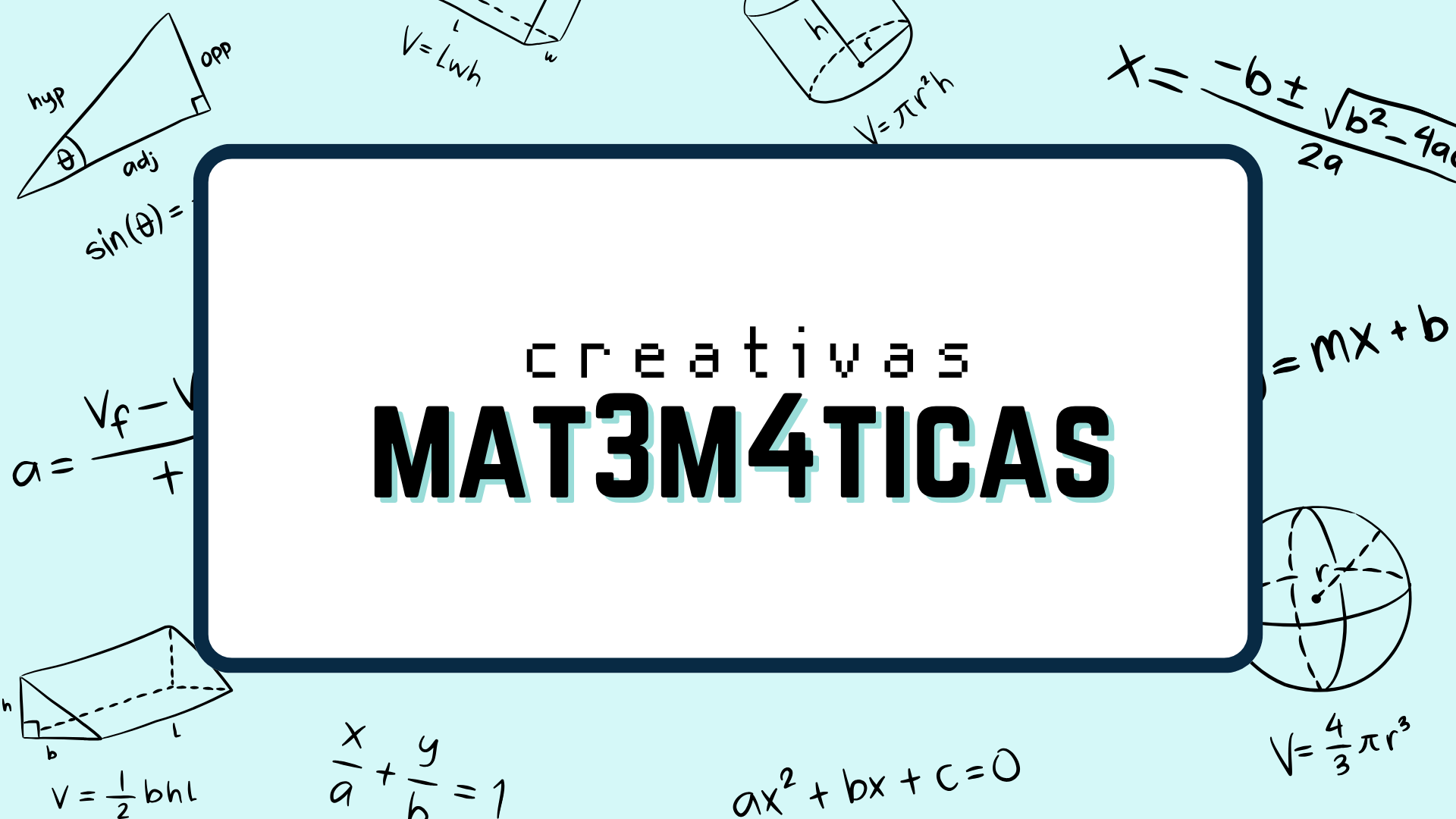 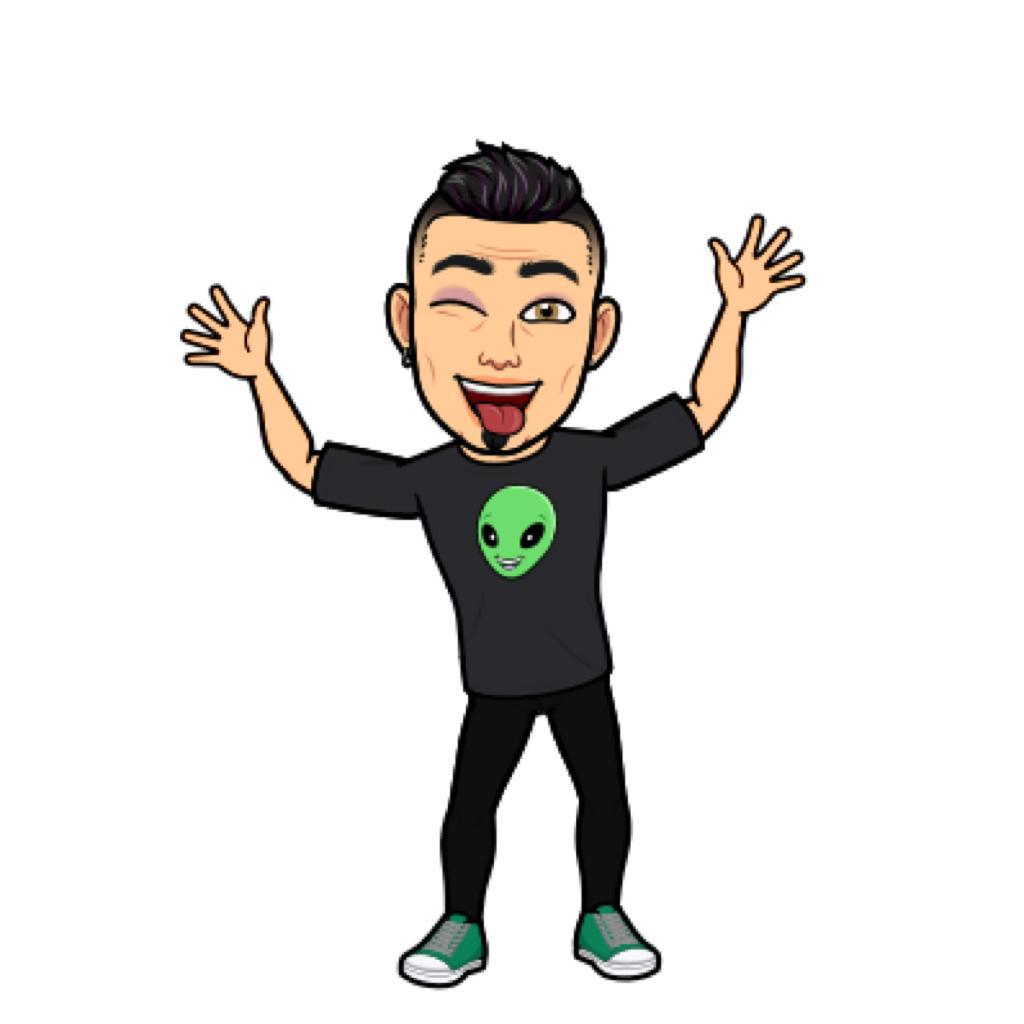 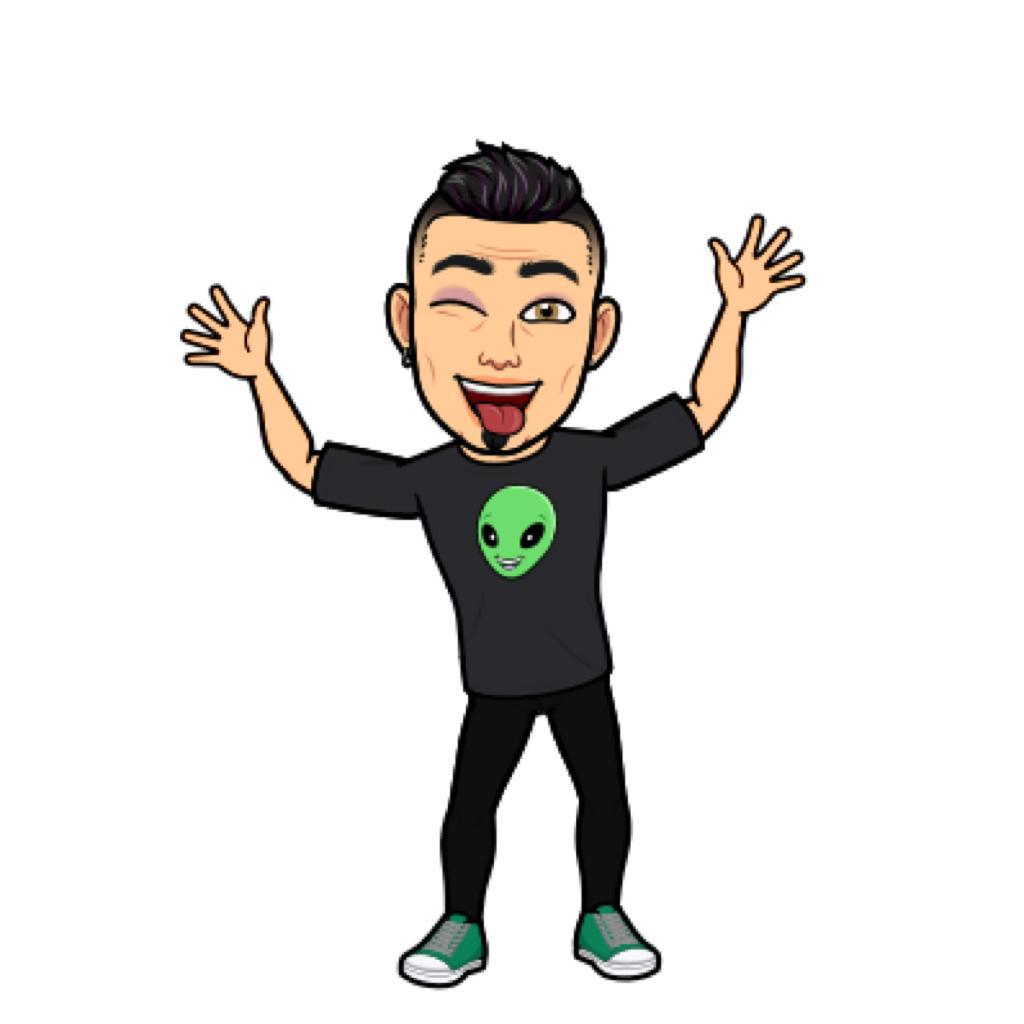 " Dedicado a mi madre, la primera persona que me enseño que menos por menos es más"
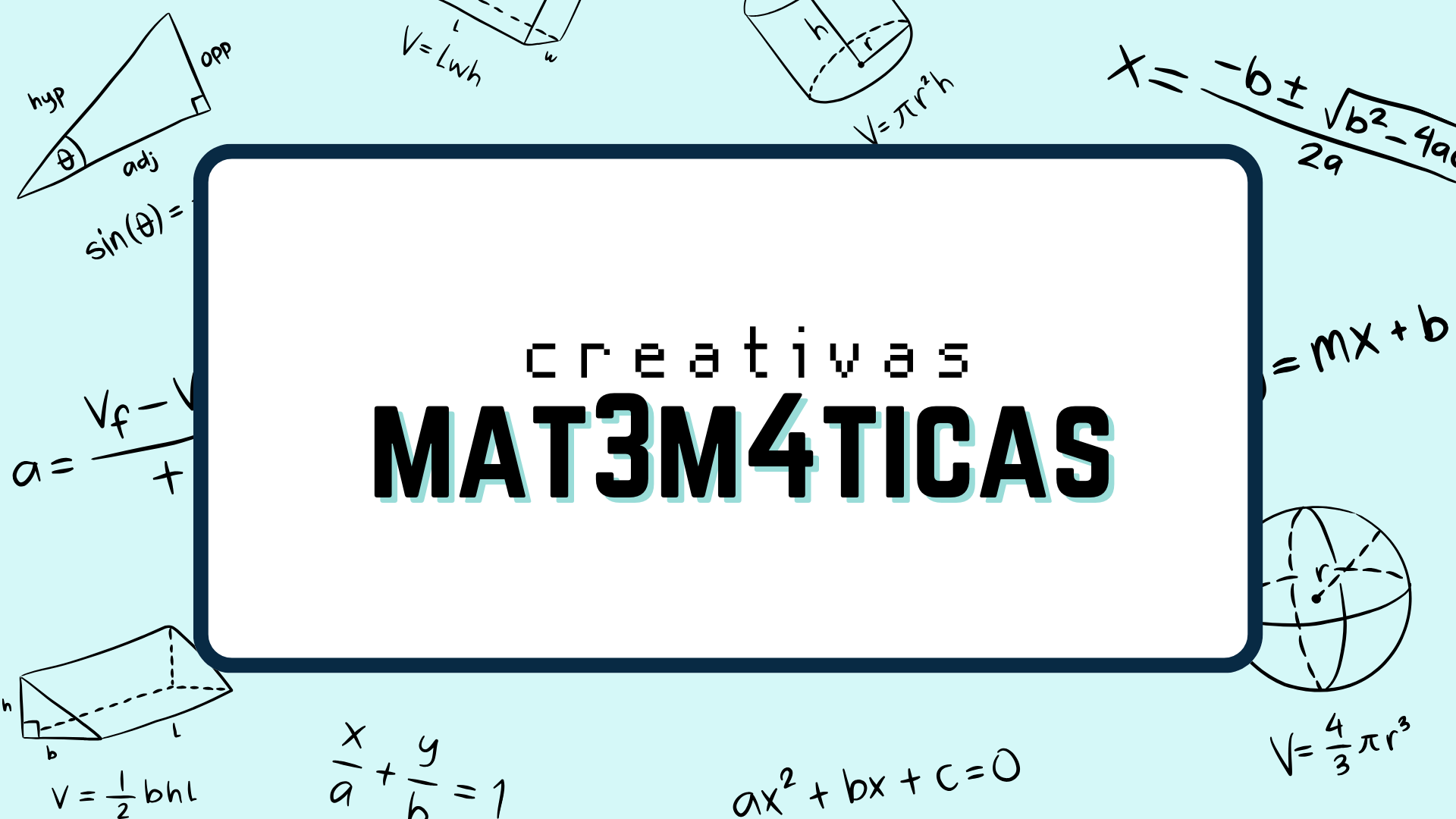 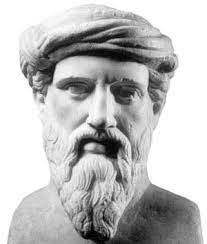 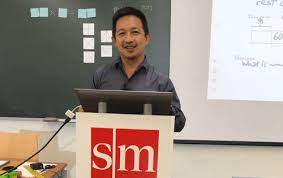 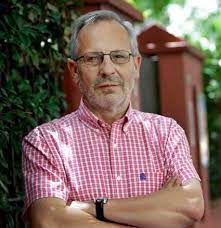 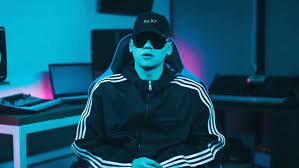 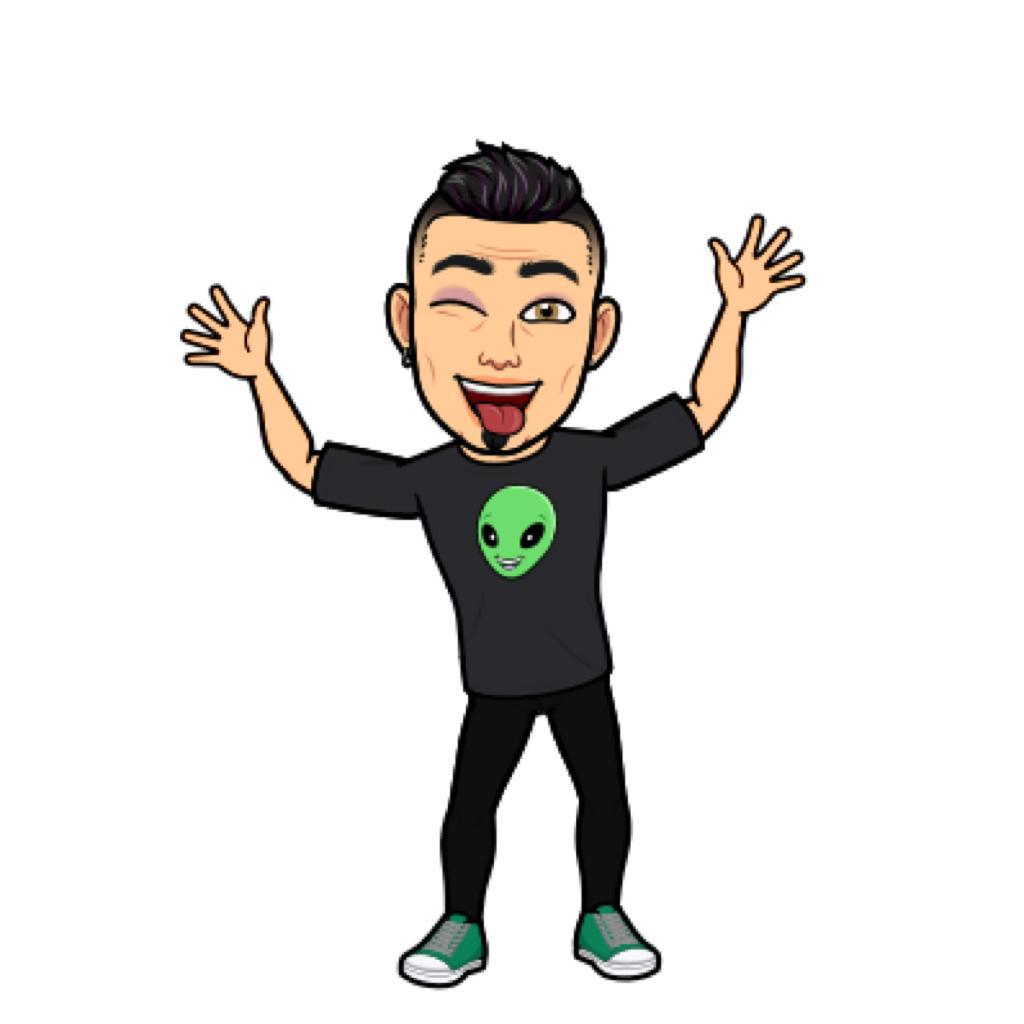 "Si quiere trabajadores creativos, dales tiempo suficiente para jugar. John Cleese"
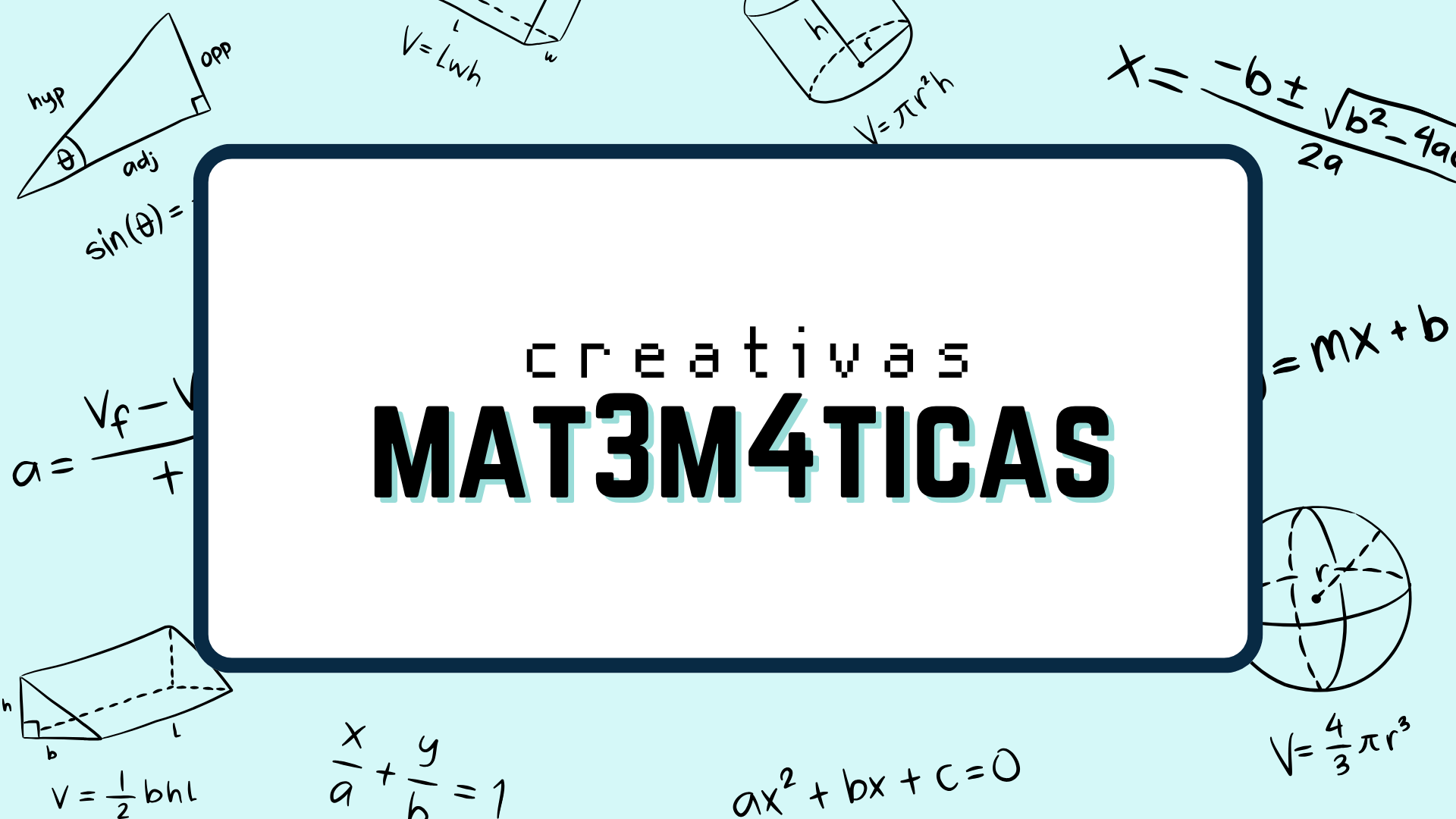 ¿TÍPICO CURSO DE MATEMÁTICAS?
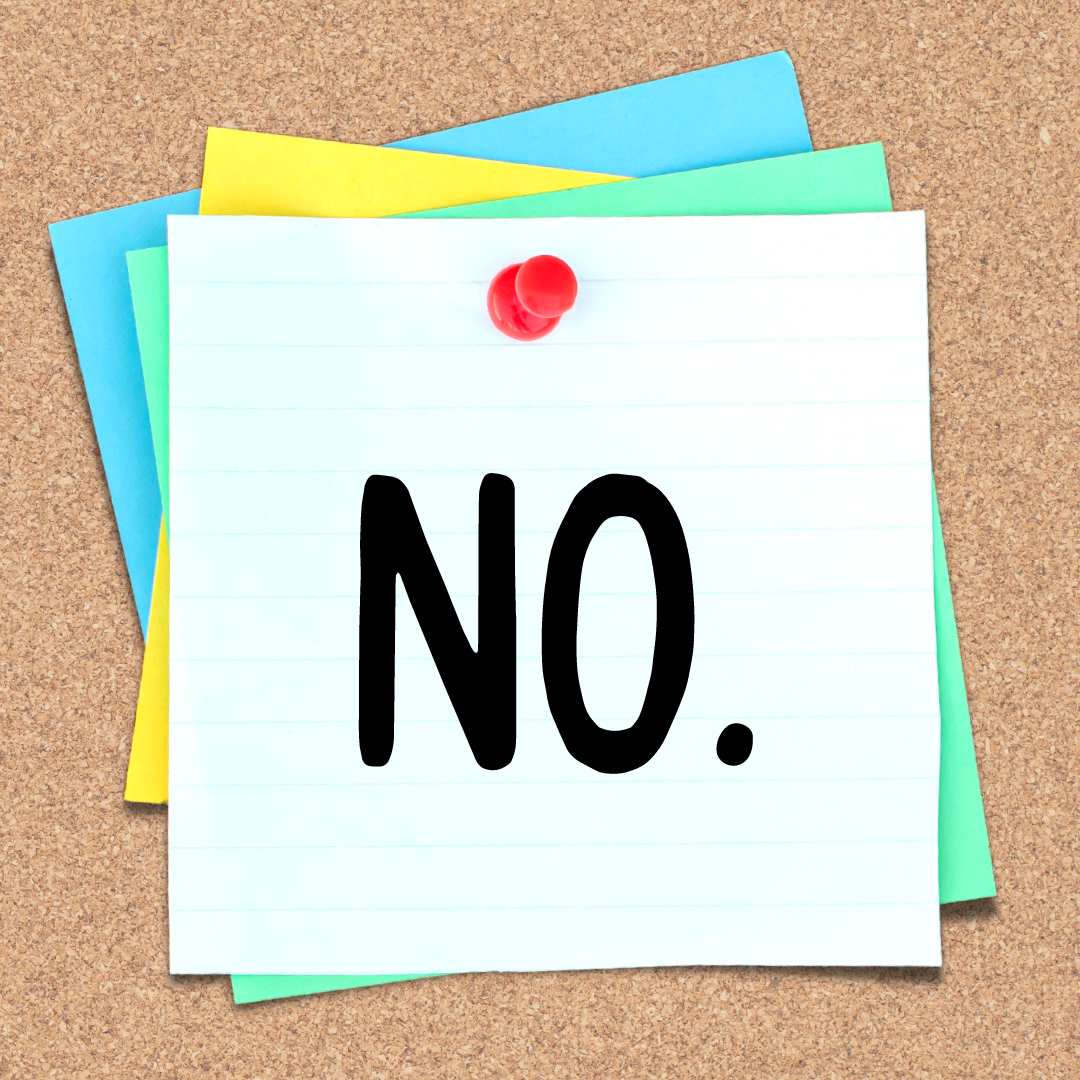 " Si todo te da igual, no has hecho bien las cuentas"
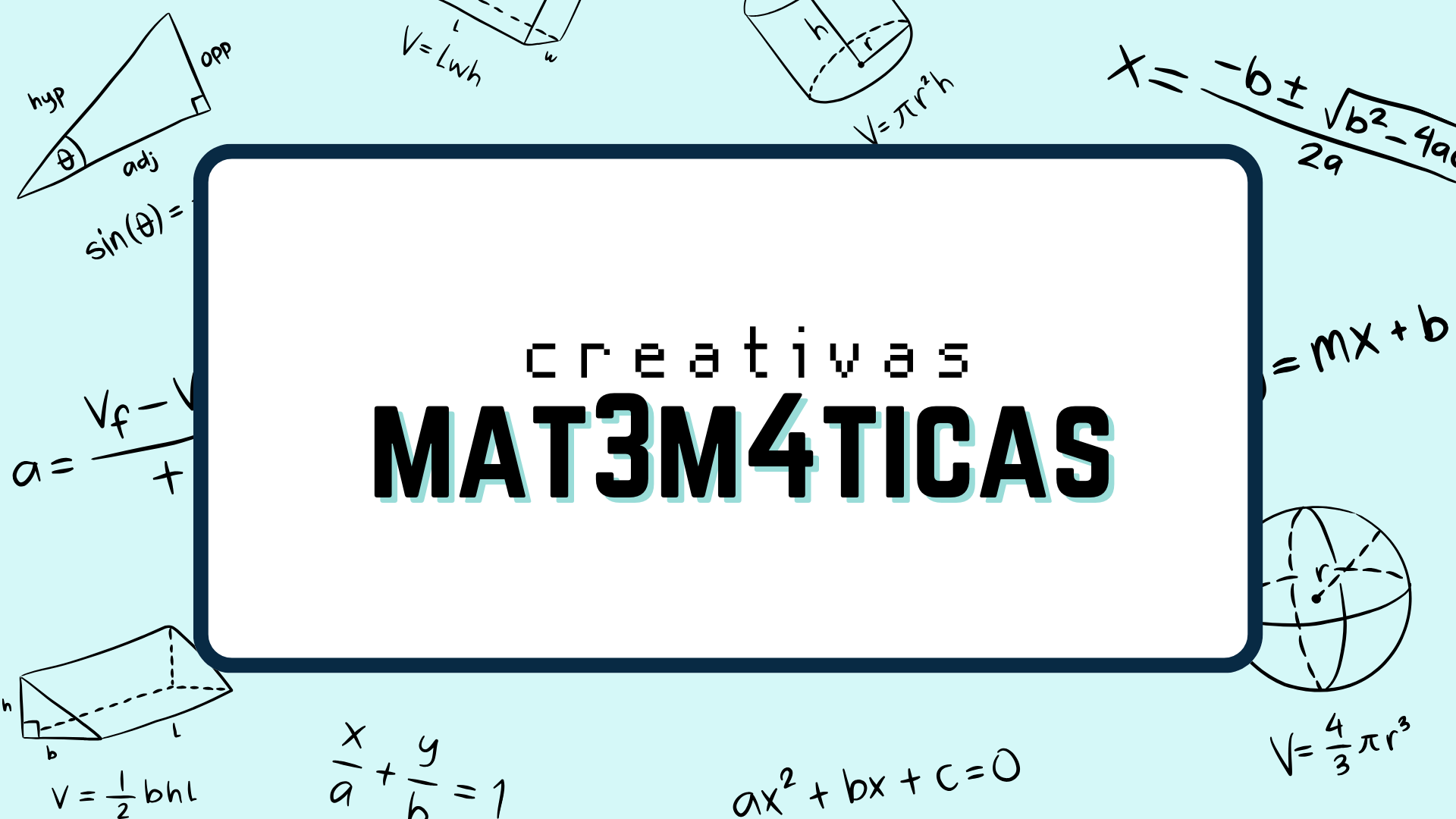 ¿QUÉ PASA CON LAS MATEMÁTICAS?
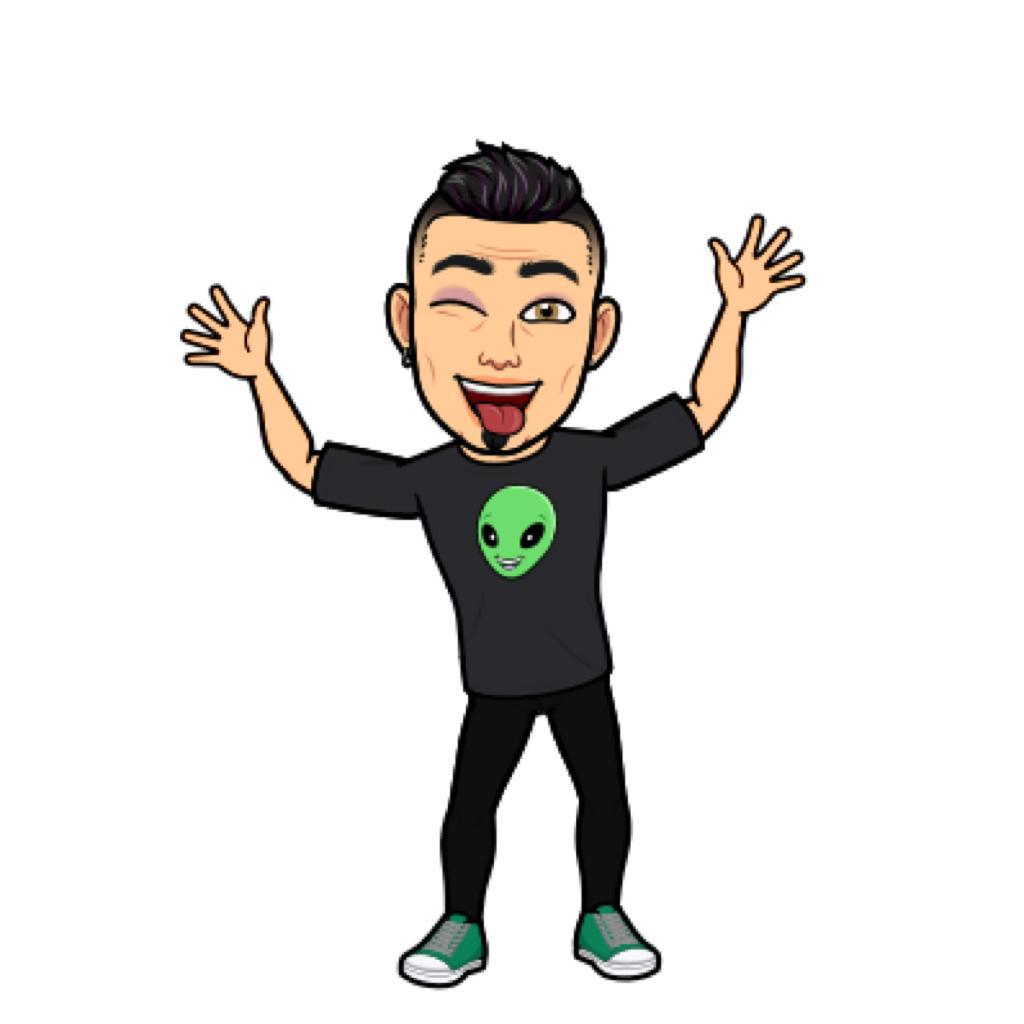 " Si todo te da igual, no has hecho bien las cuentas"
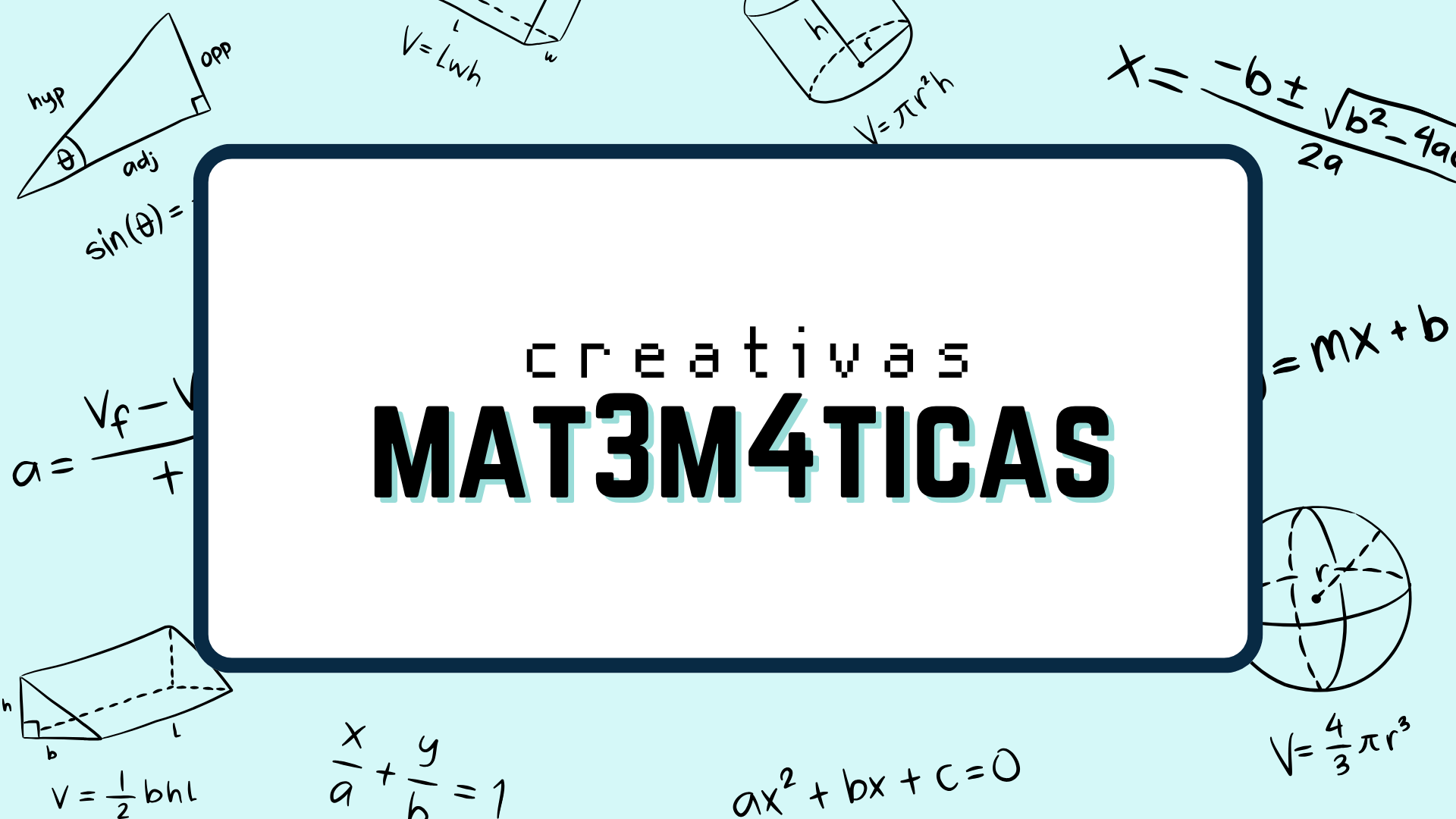 NO ENTIENDO                                                       NO ME GUSTAN                                            LAS MATEMÁTICAS                                                       
                                                                                              

        MALOS RESULTADOS                                                        ¿PARA QUÉ SIRVEN
                                                                                                LAS MATEMÁTICAS?

  SOY DE LETRAS
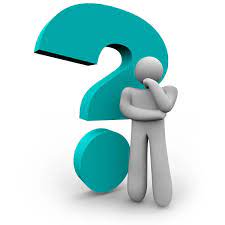 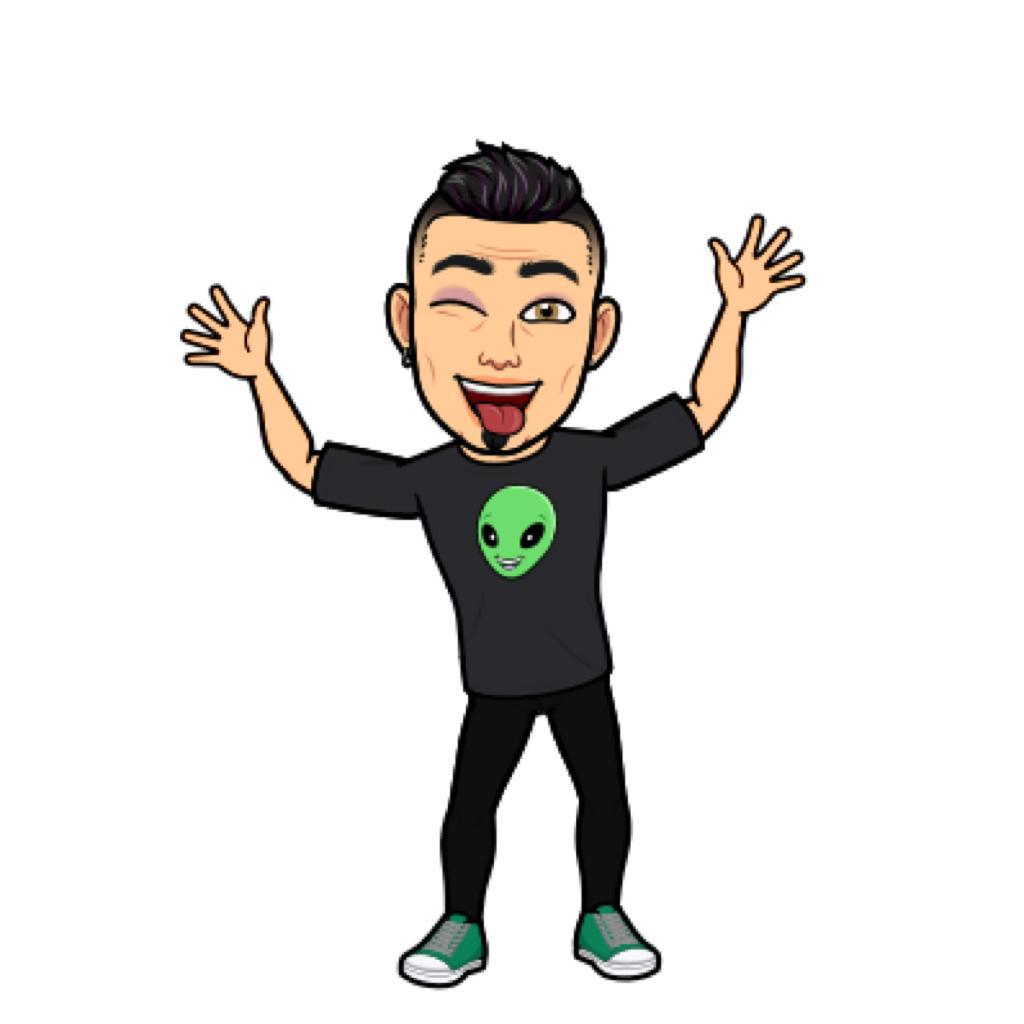 " Si todo te da igual, no has hecho bien las cuentas"
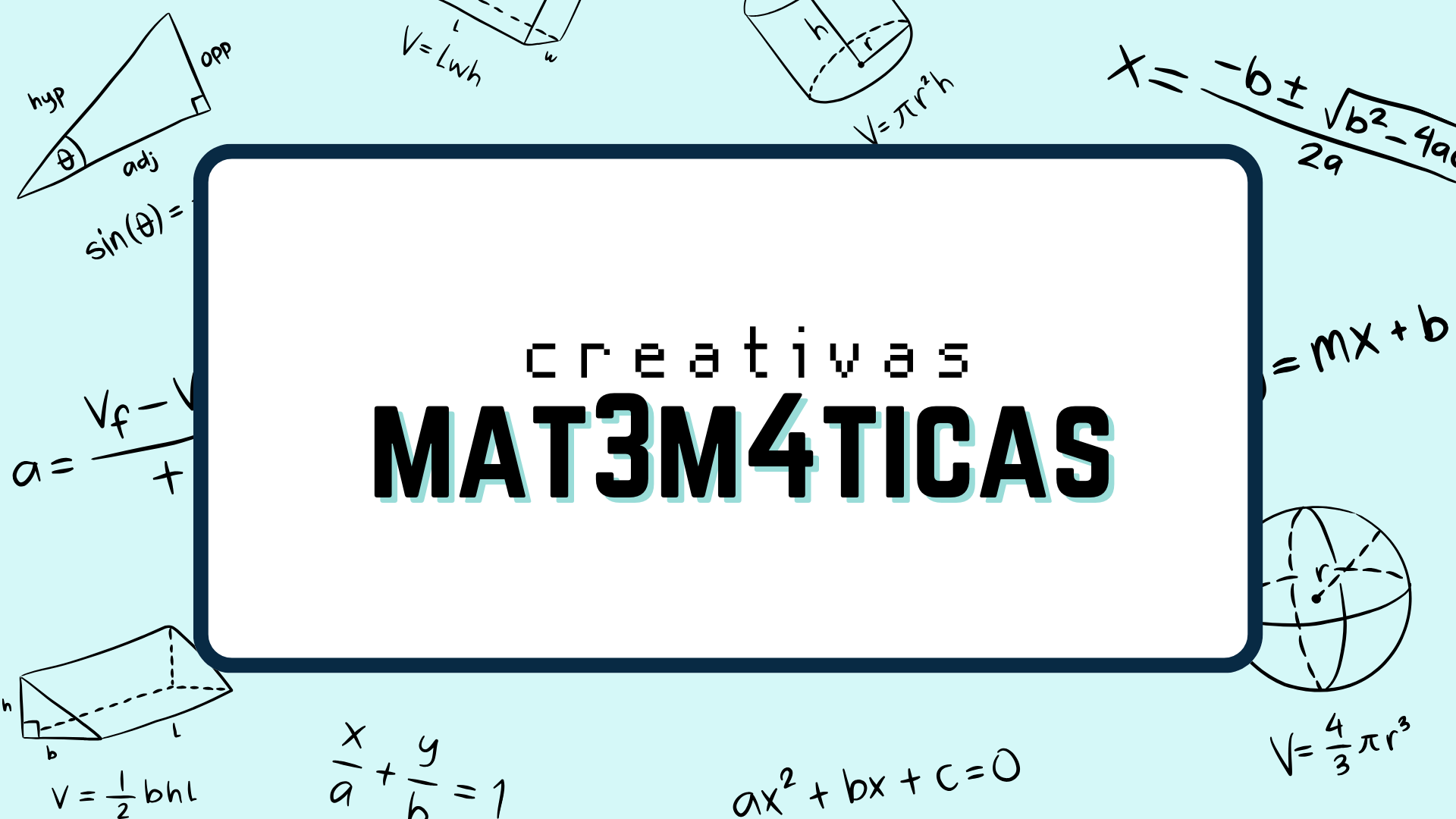 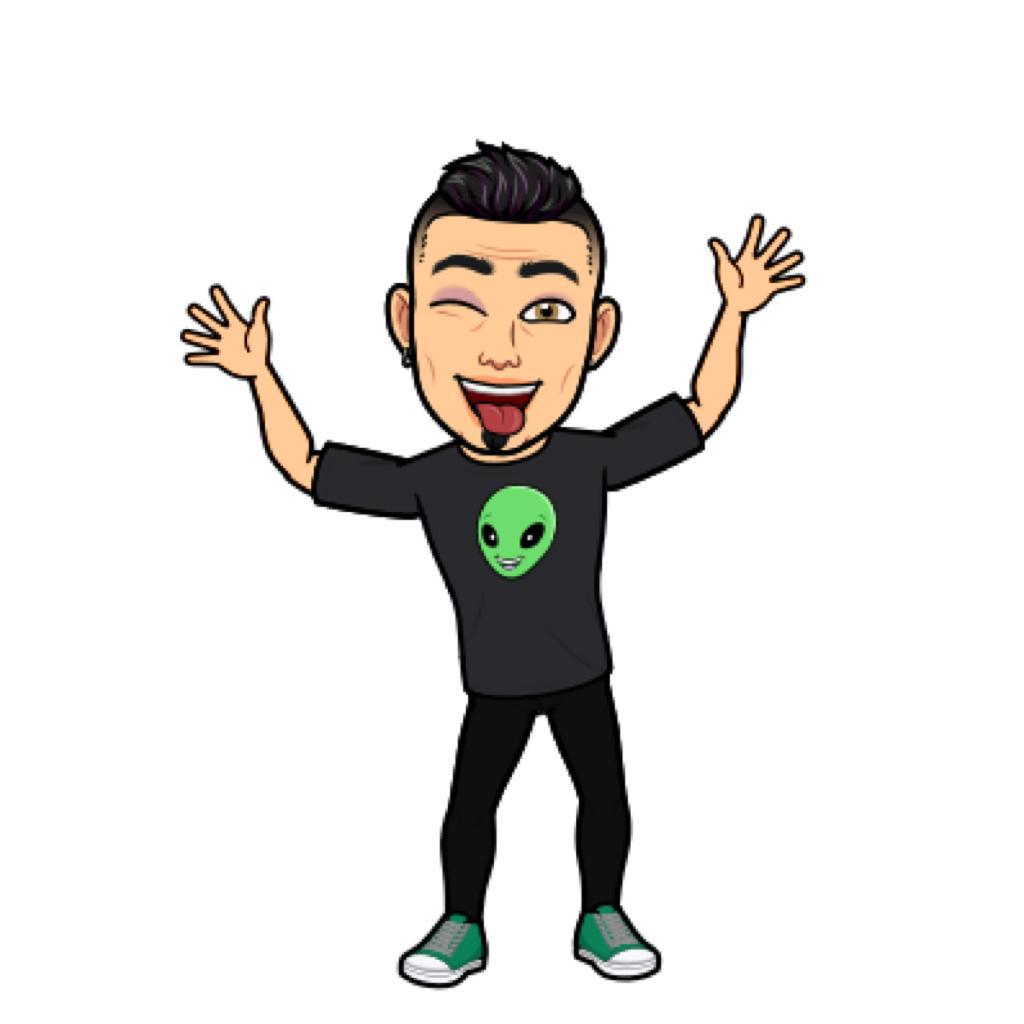 " Si todo te da igual, no has hecho bien las cuentas"
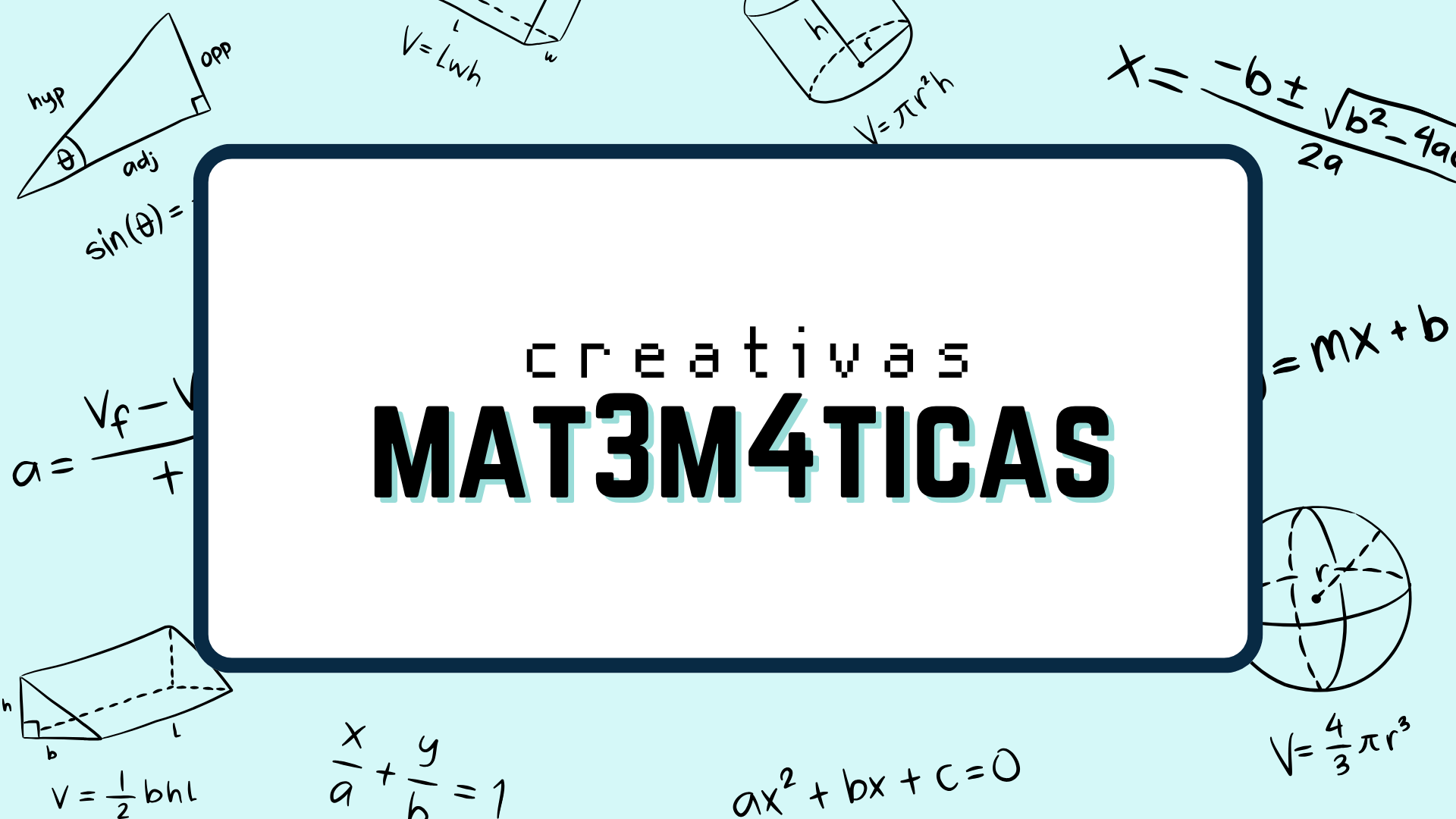 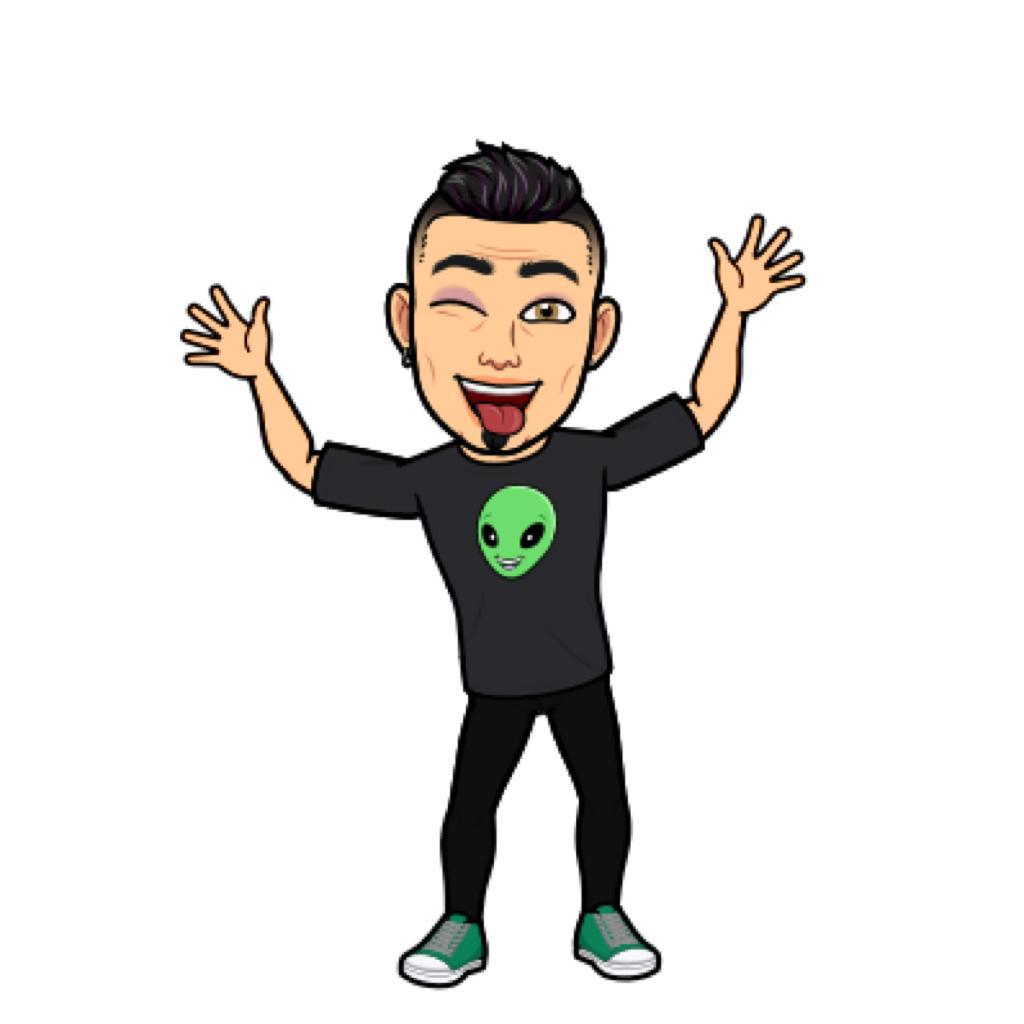 " Si todo te da igual, no has hecho bien las cuentas"
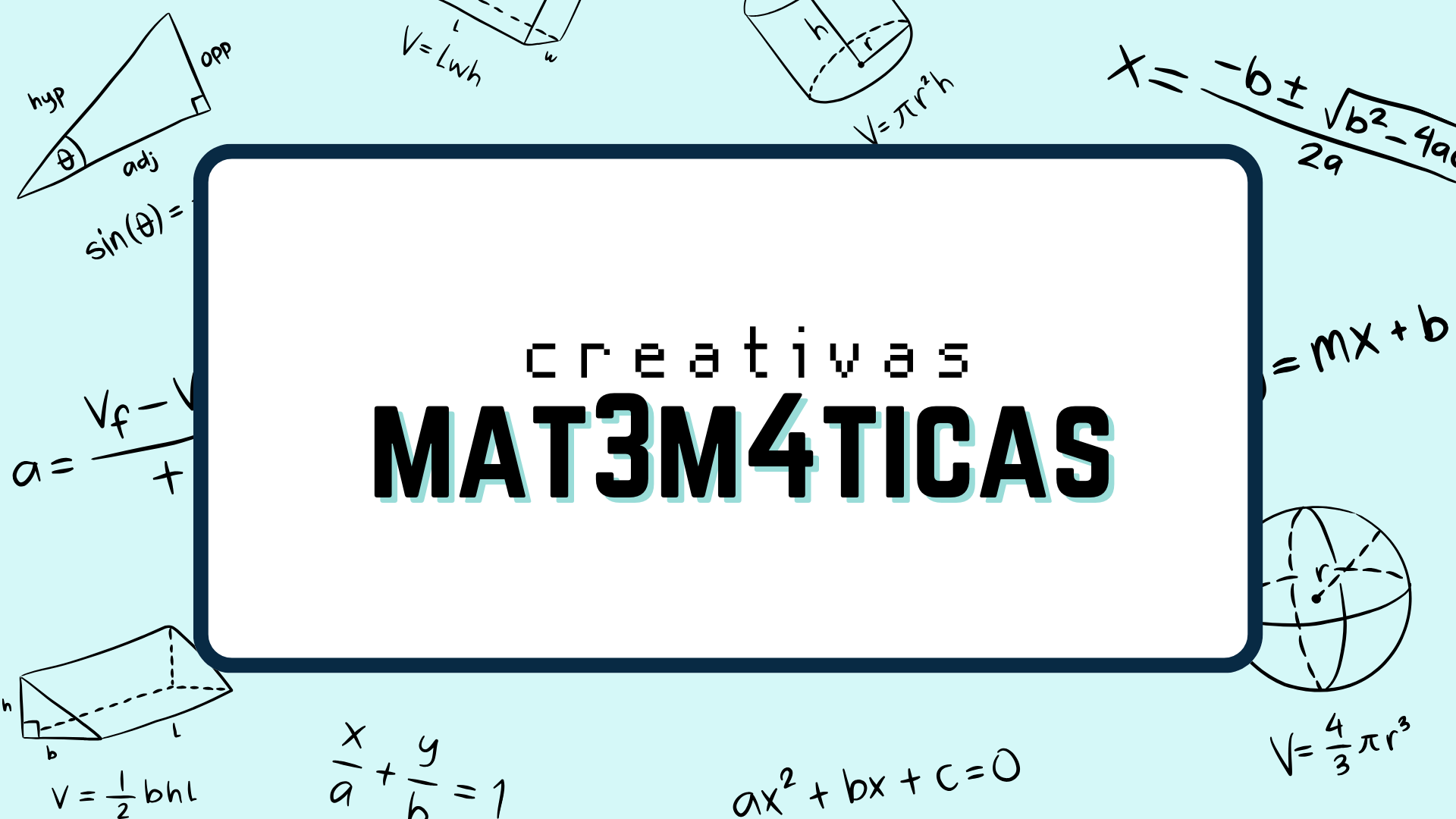 ¿QUÉ PASA CON LAS MATEMÁTICAS?
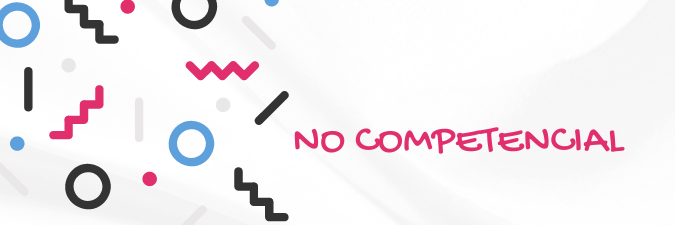 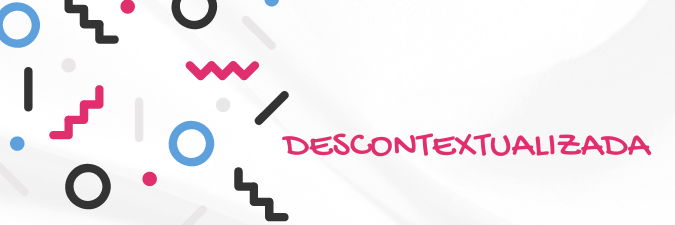 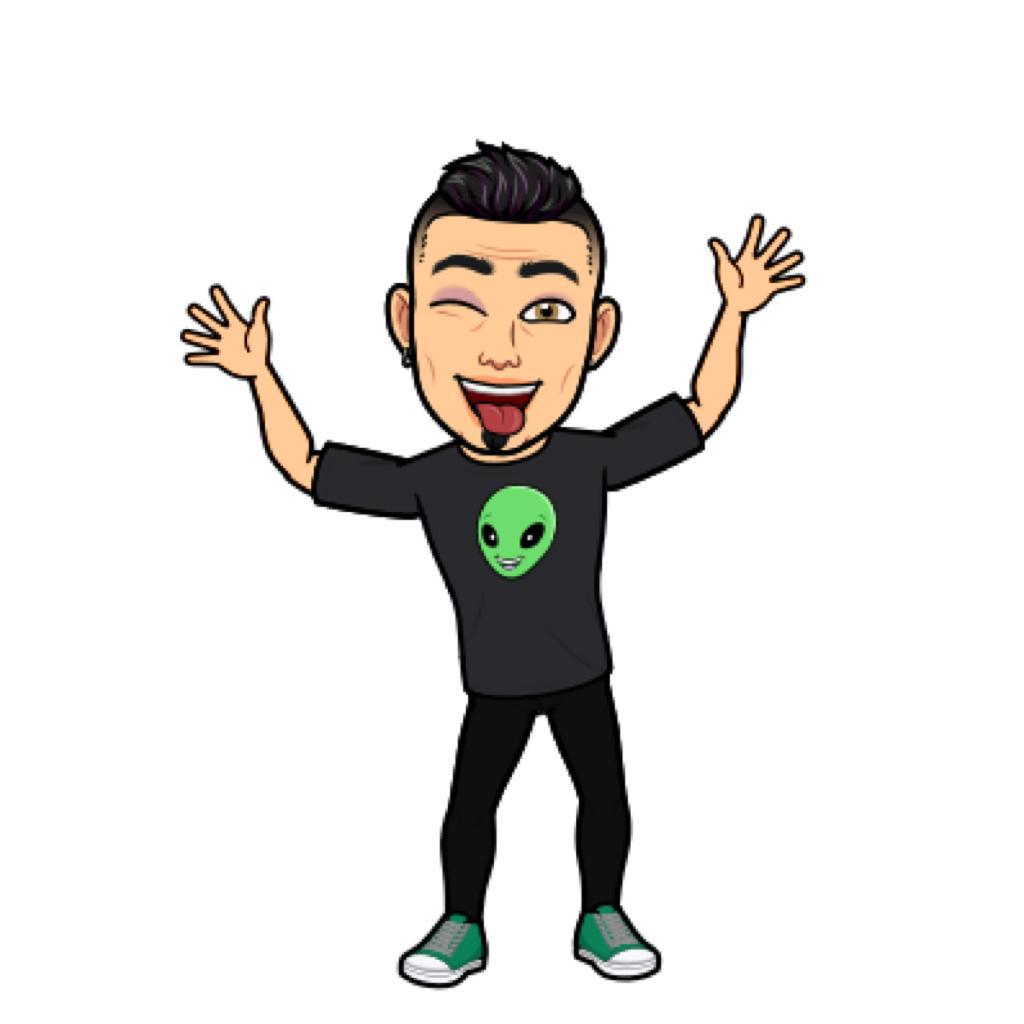 " Si todo te da igual, no has hecho bien las cuentas"
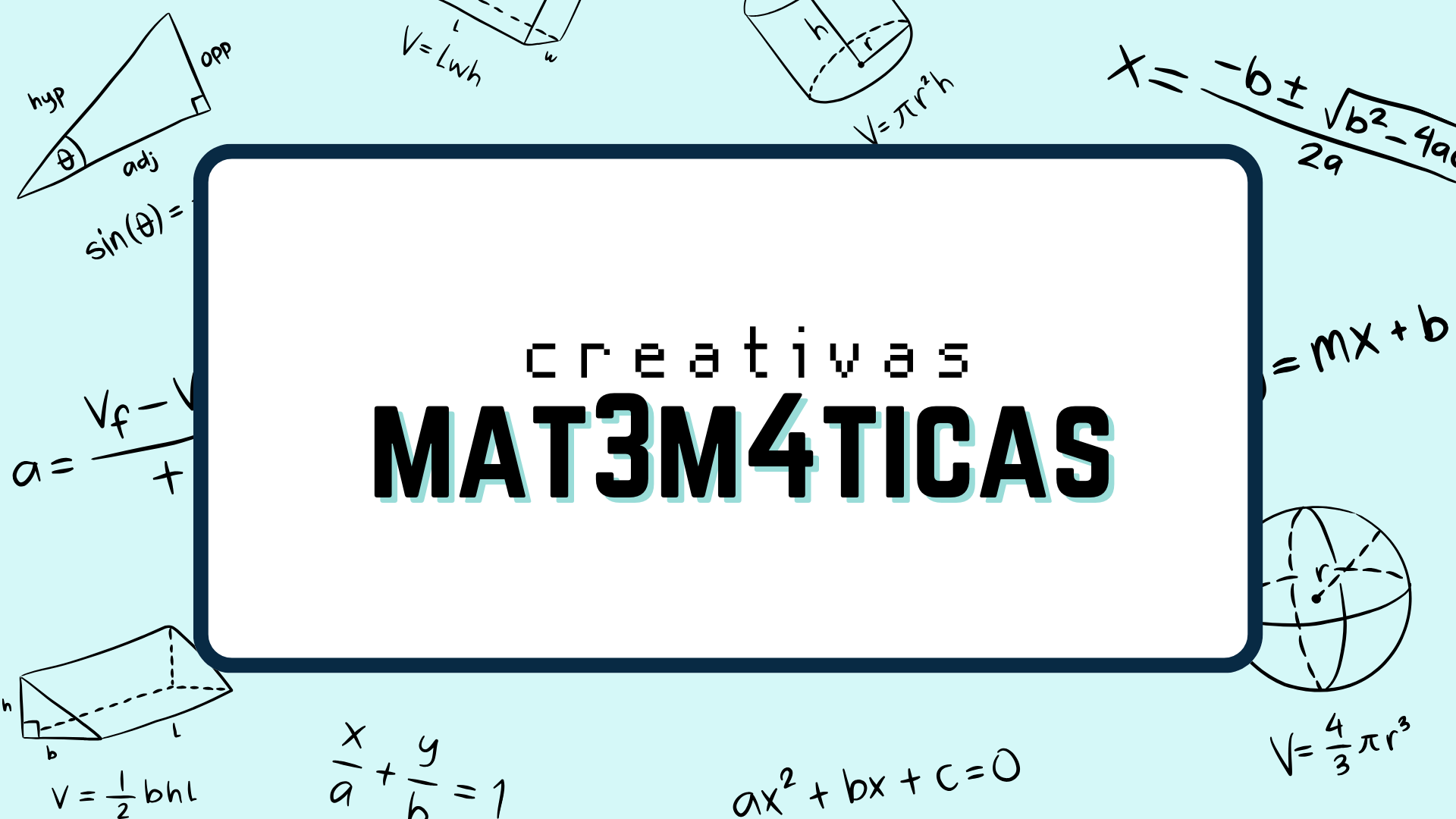 ¿QUÉ PASA CON LAS MATEMÁTICAS?
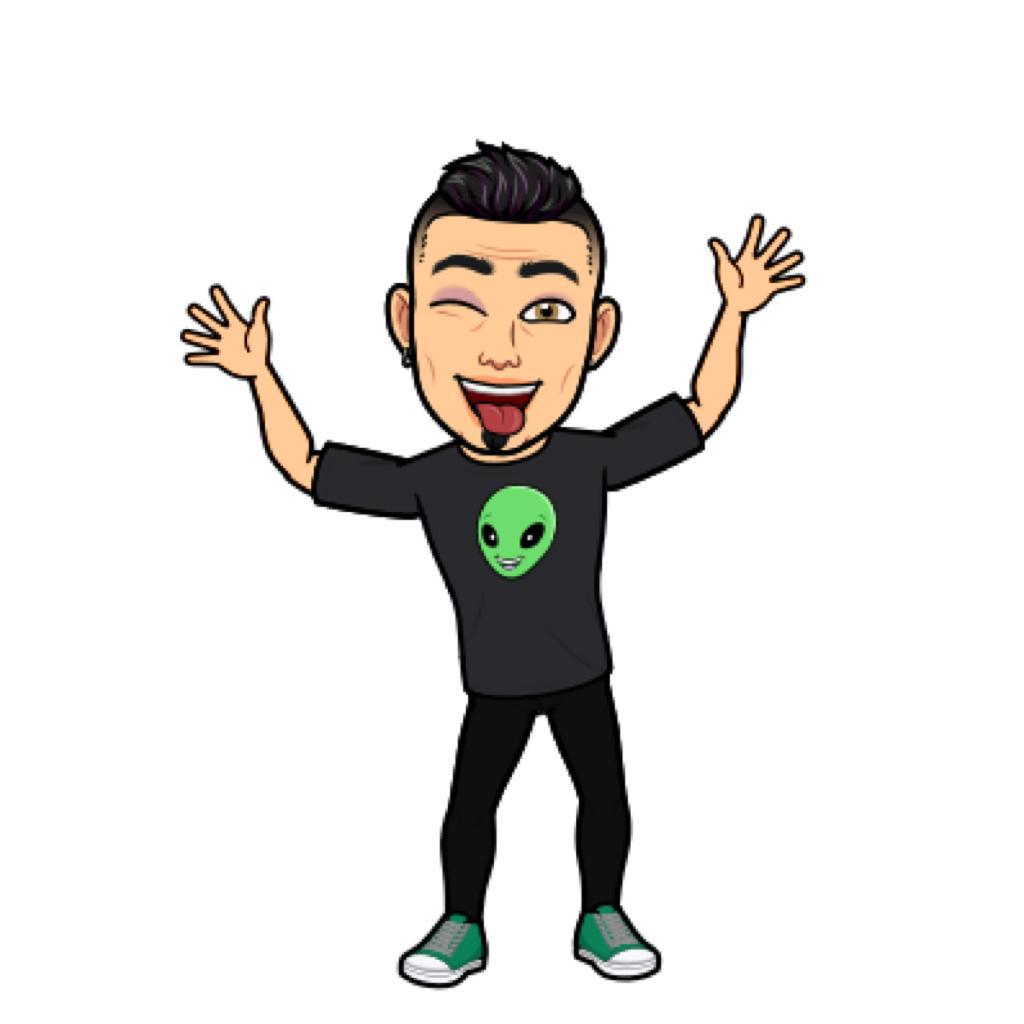 " Si todo te da igual, no has hecho bien las cuentas"
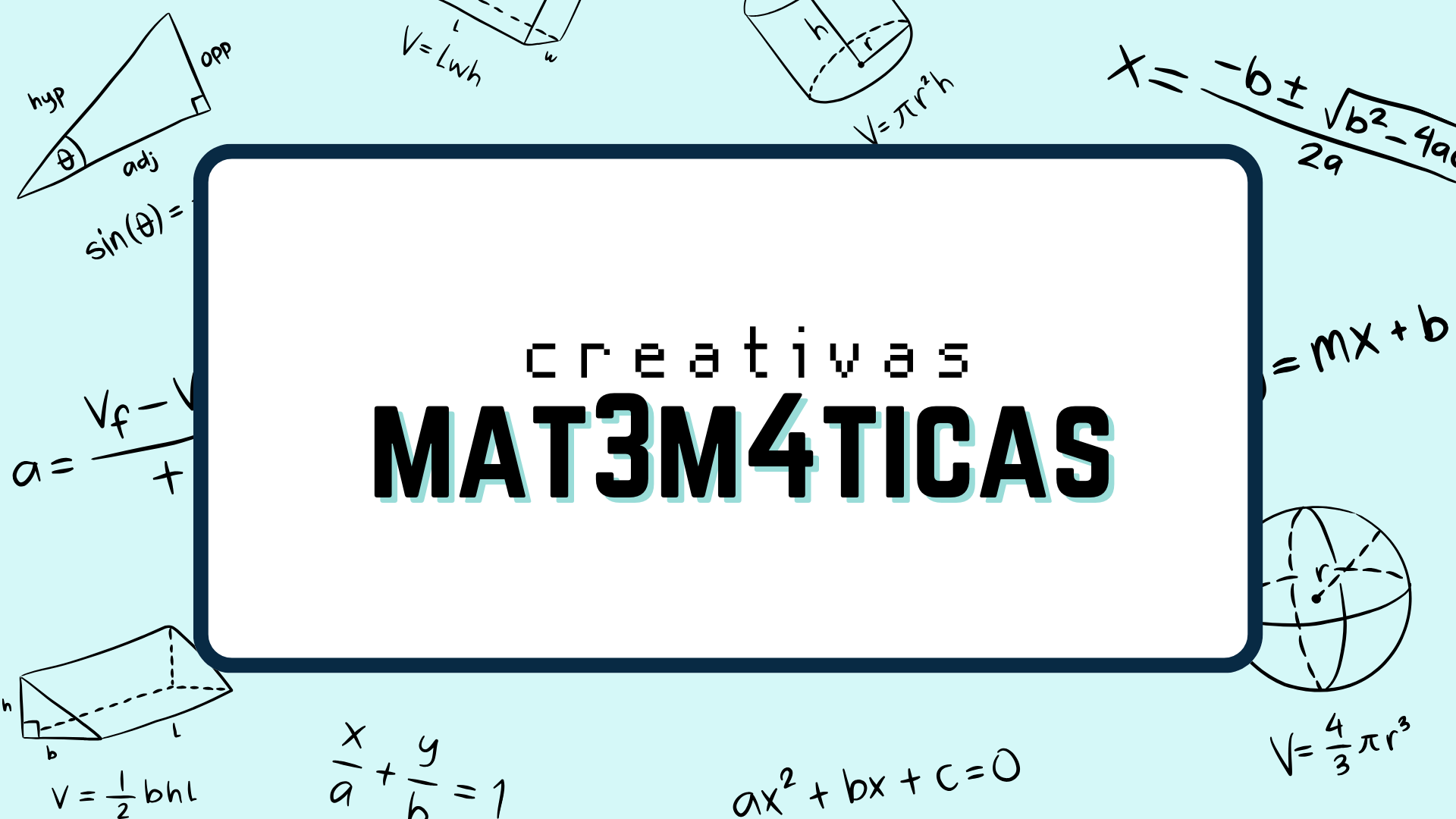 ¿Y POR QUÉ NO EN MATEMÁTICAS?
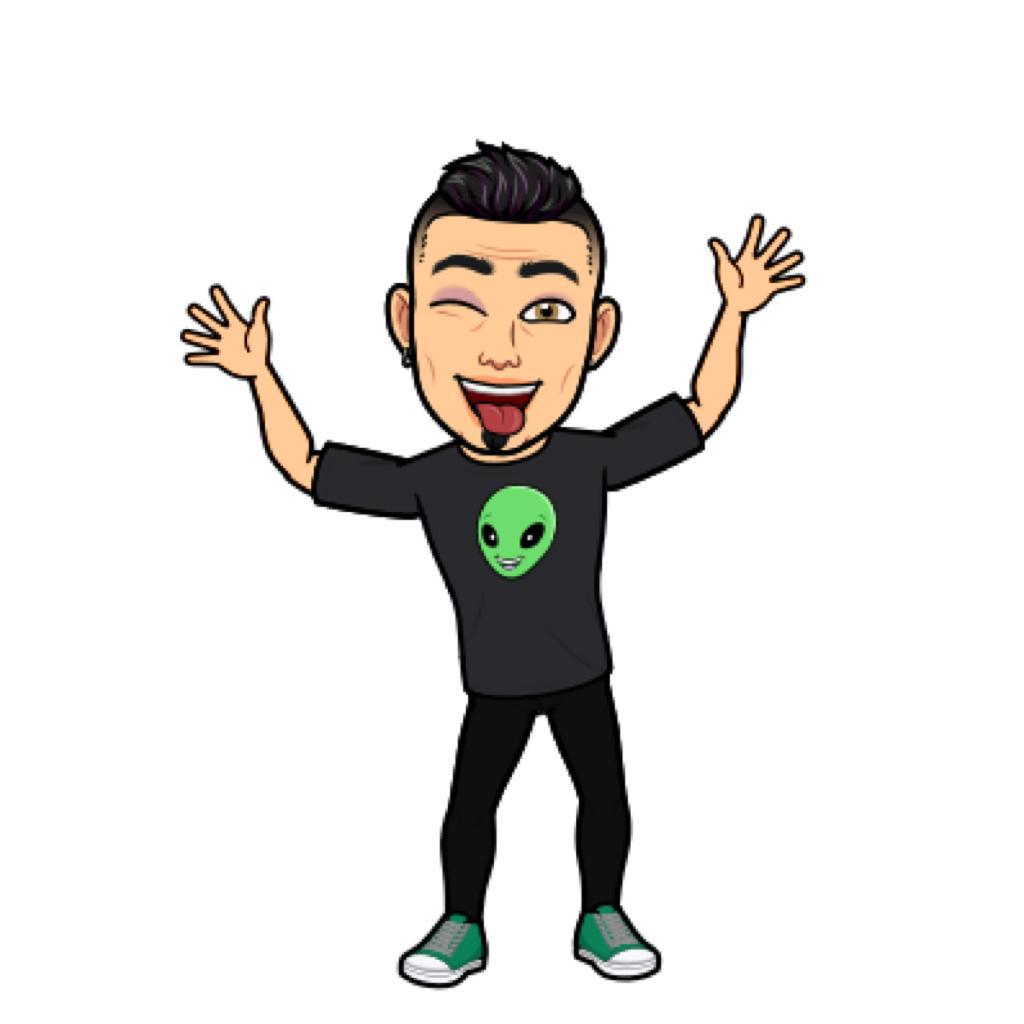 " Si todo te da igual, no has hecho bien las cuentas"
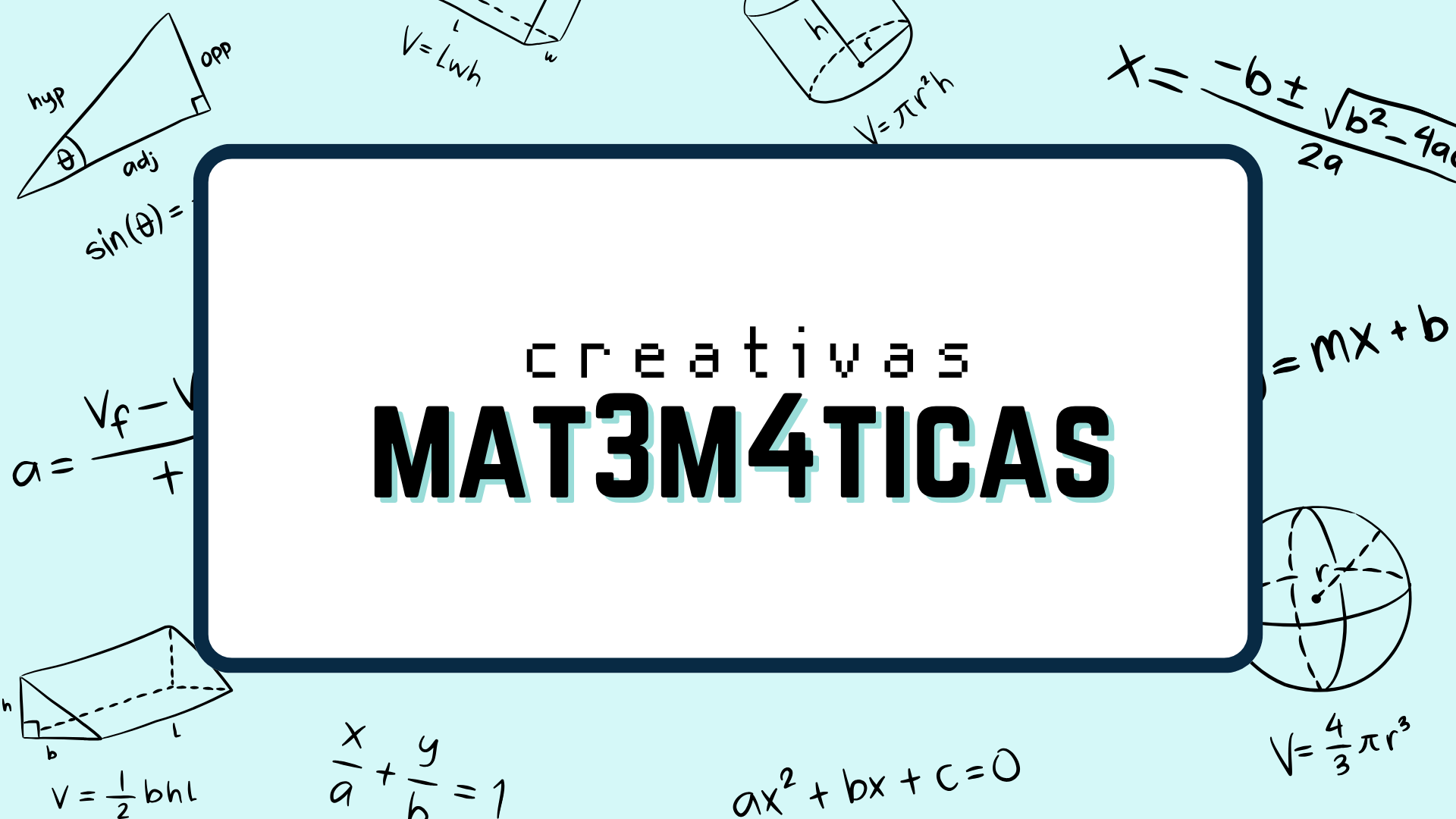 ¿CÓMO ES MI AULA?
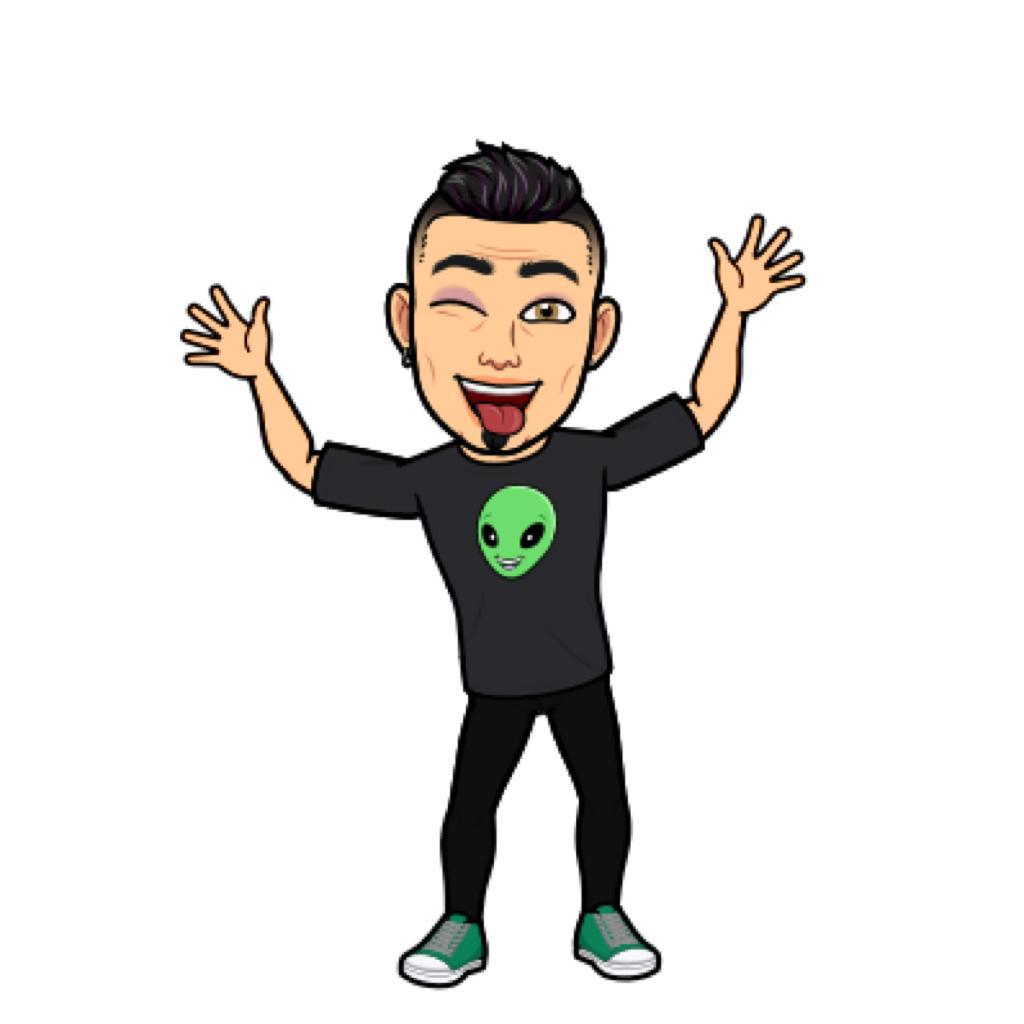 " Si todo te da igual, no has hecho bien las cuentas"
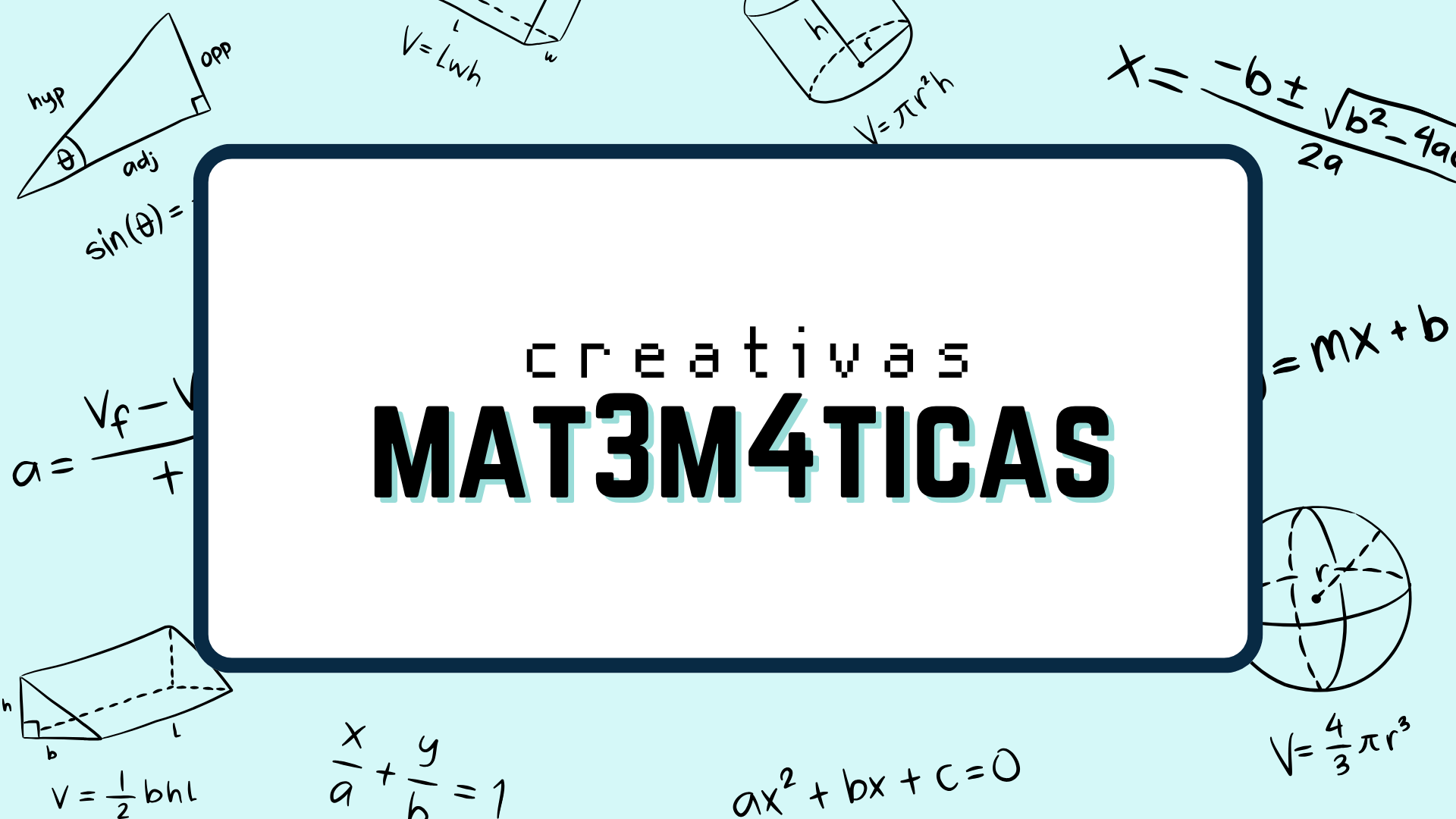 ¿CÓMO ES MI AULA?
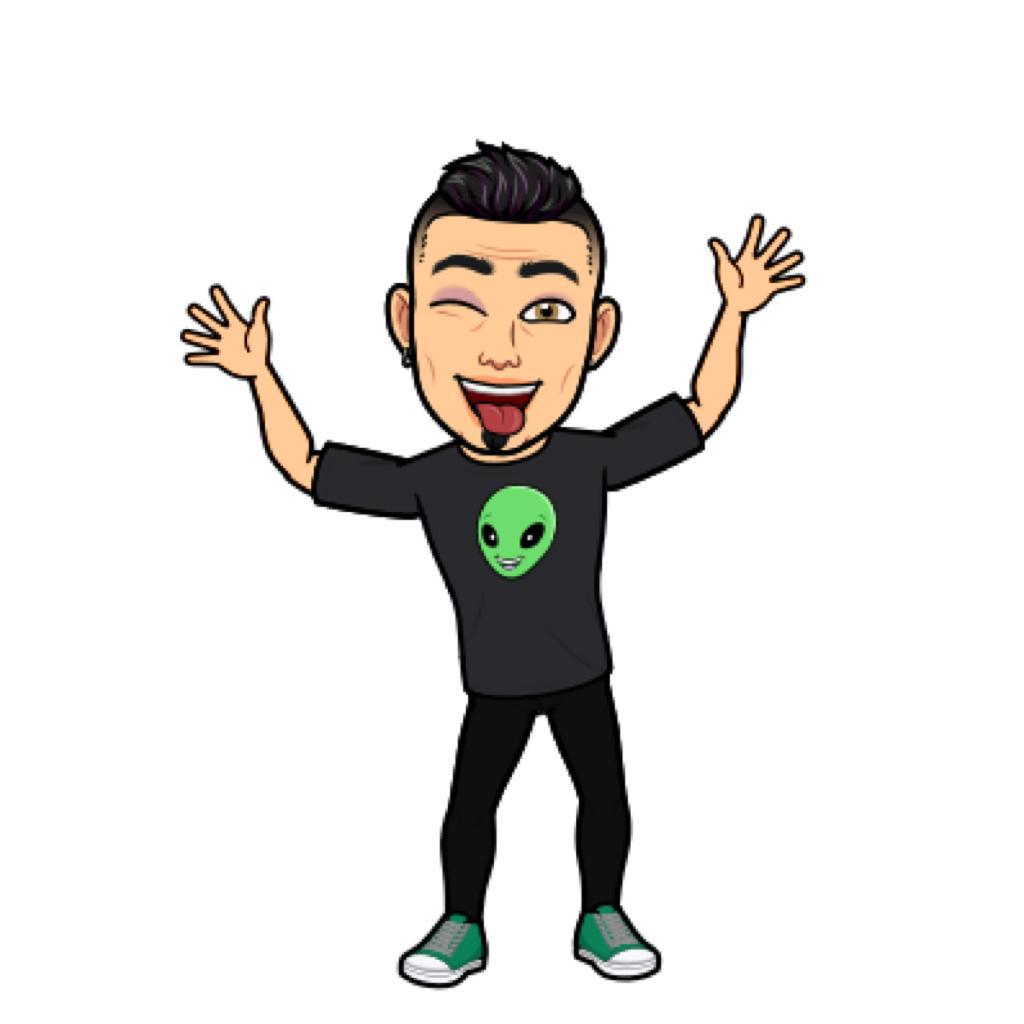 " Si todo te da igual, no has hecho bien las cuentas"
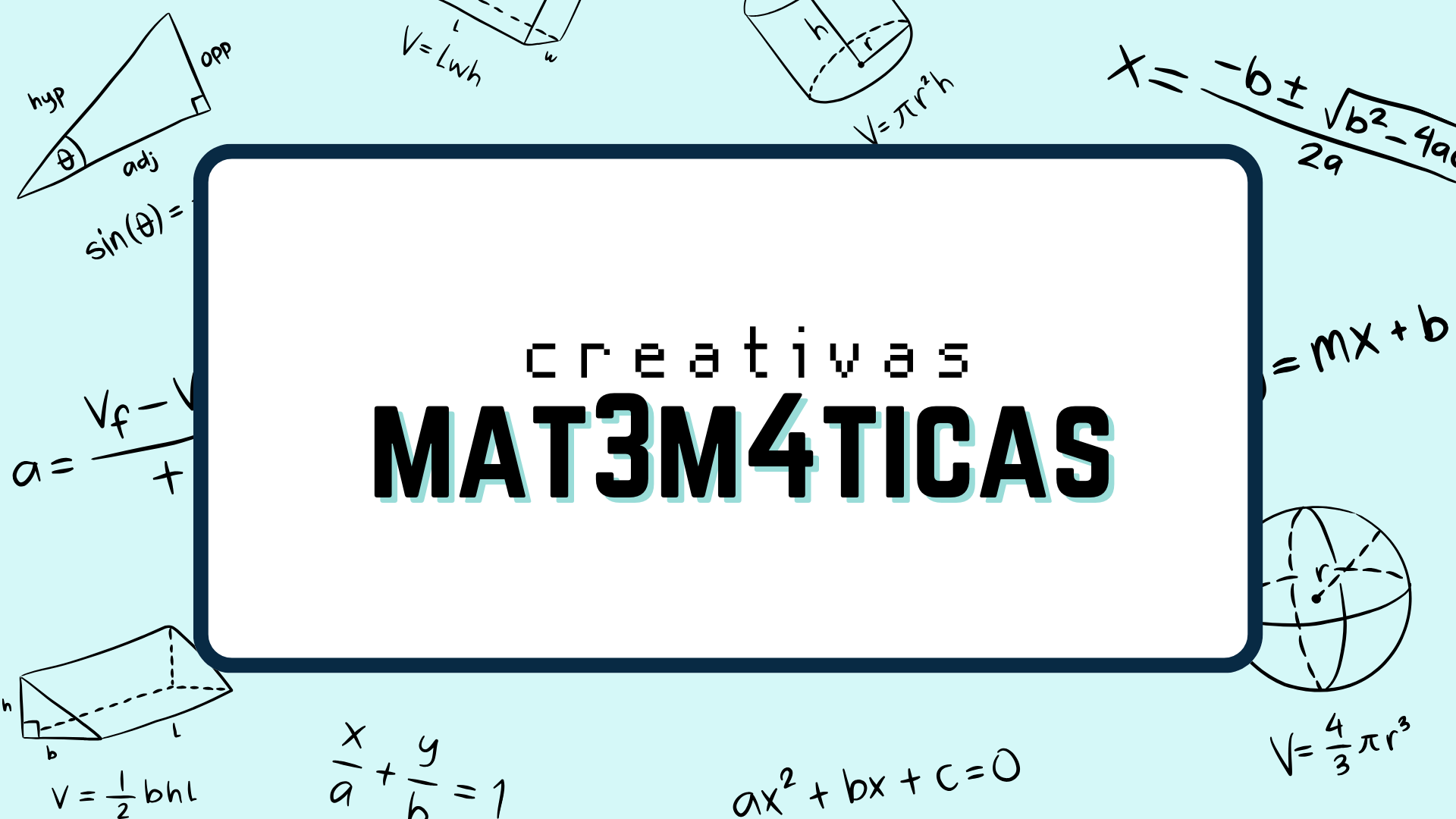 DIBUJA TU CLASE
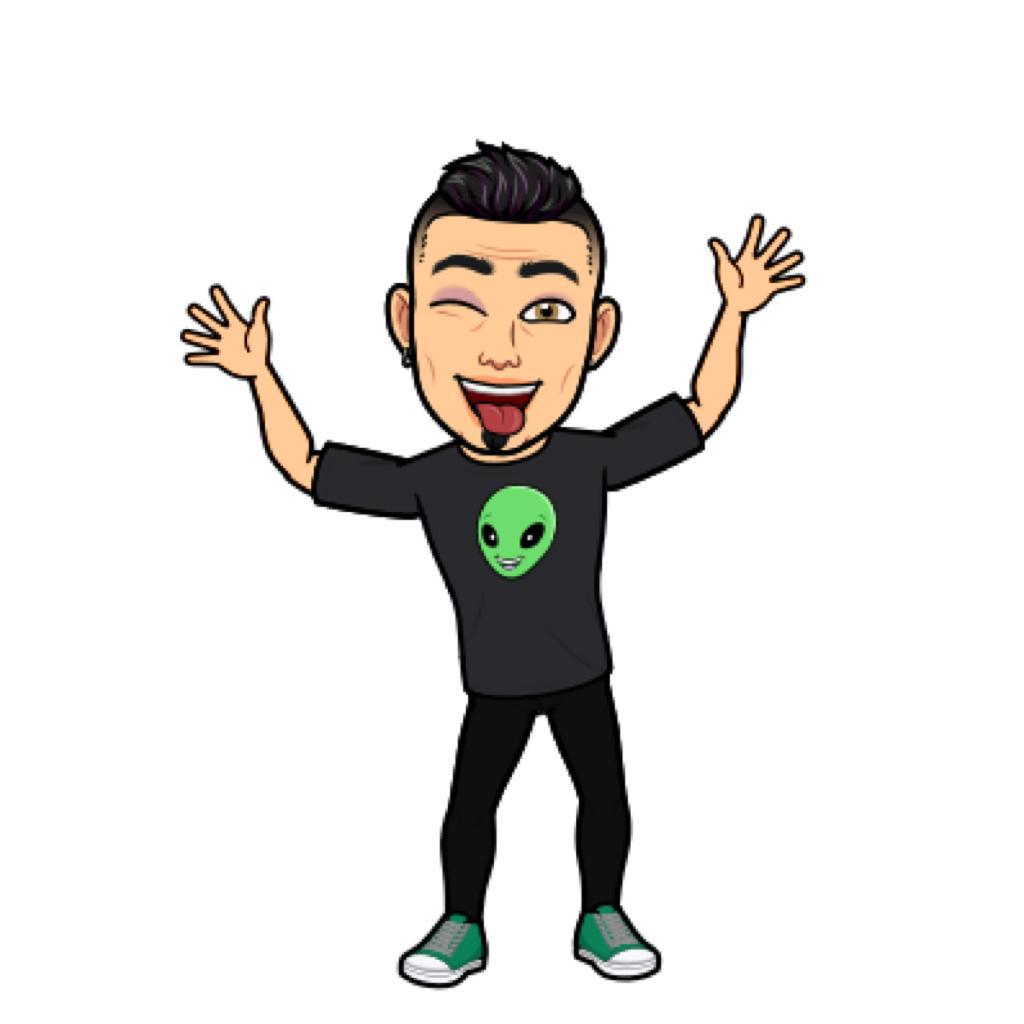 " Si todo te da igual, no has hecho bien las cuentas"
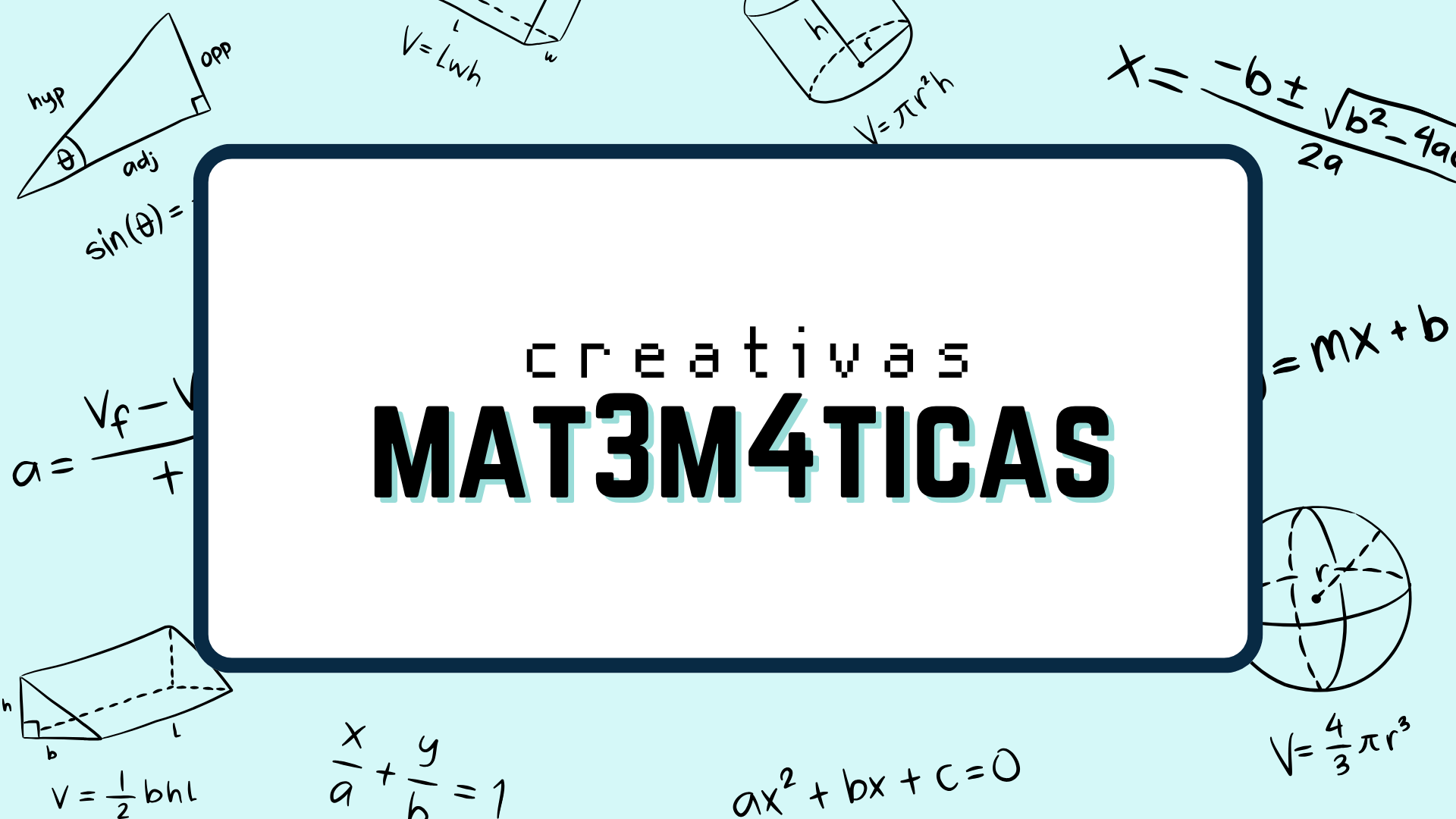 DIBUJA TU CLASE IDEAL
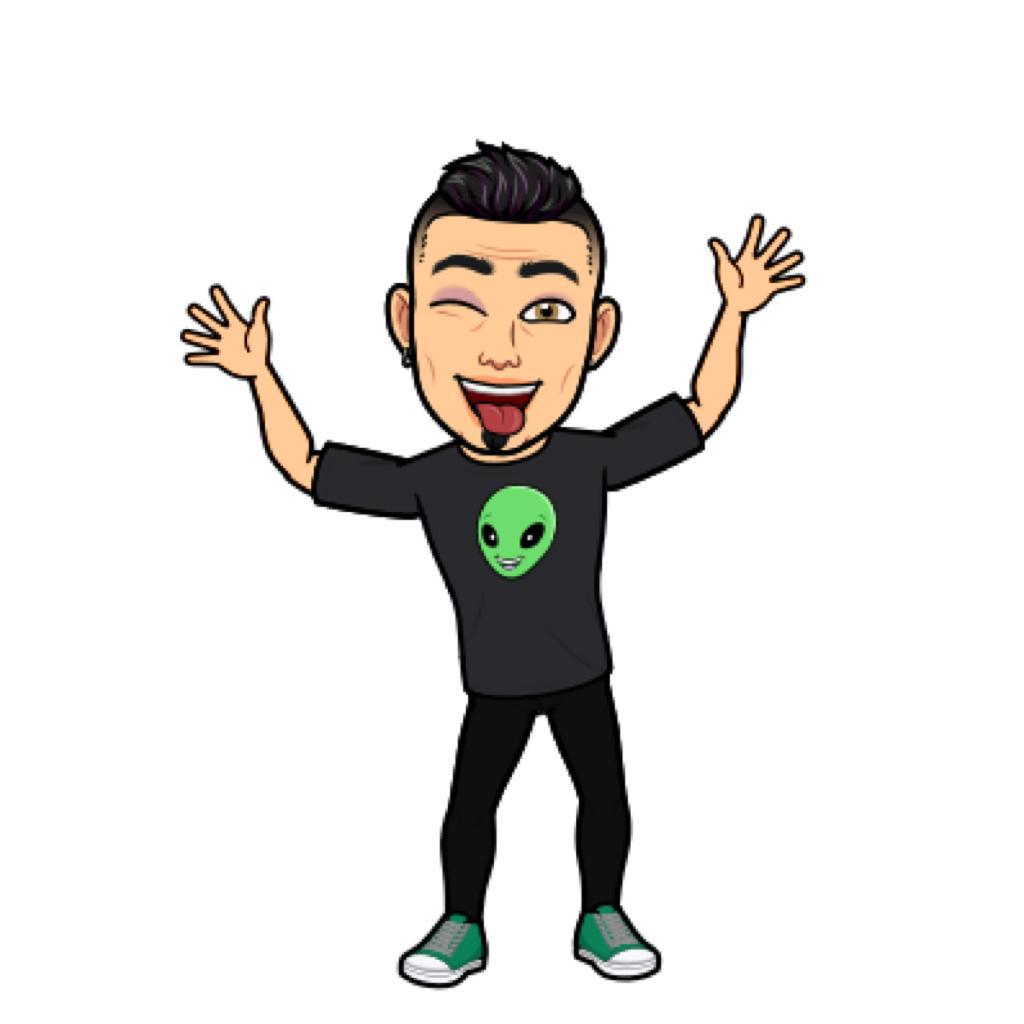 " Si todo te da igual, no has hecho bien las cuentas"
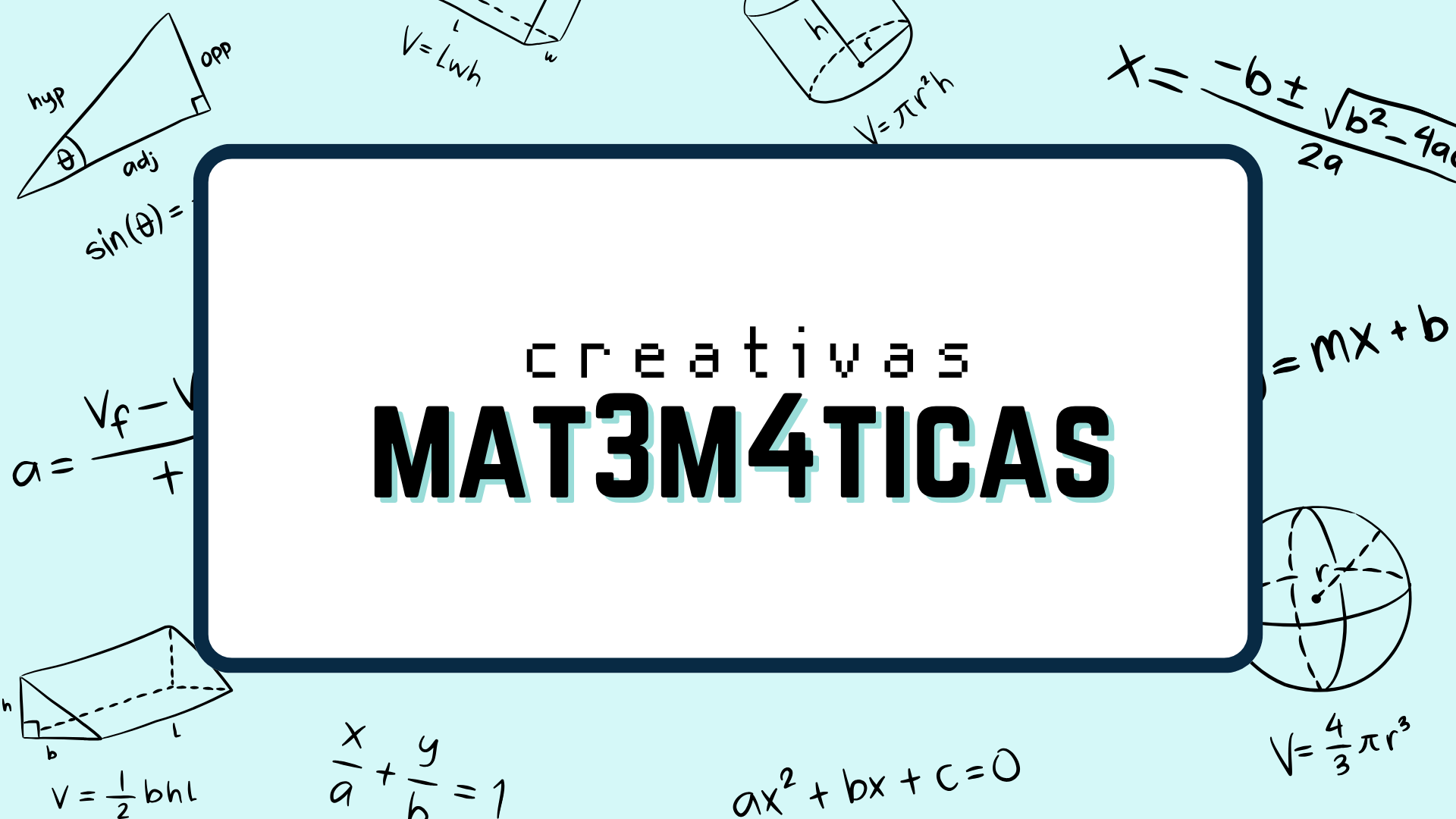 MATERIALES
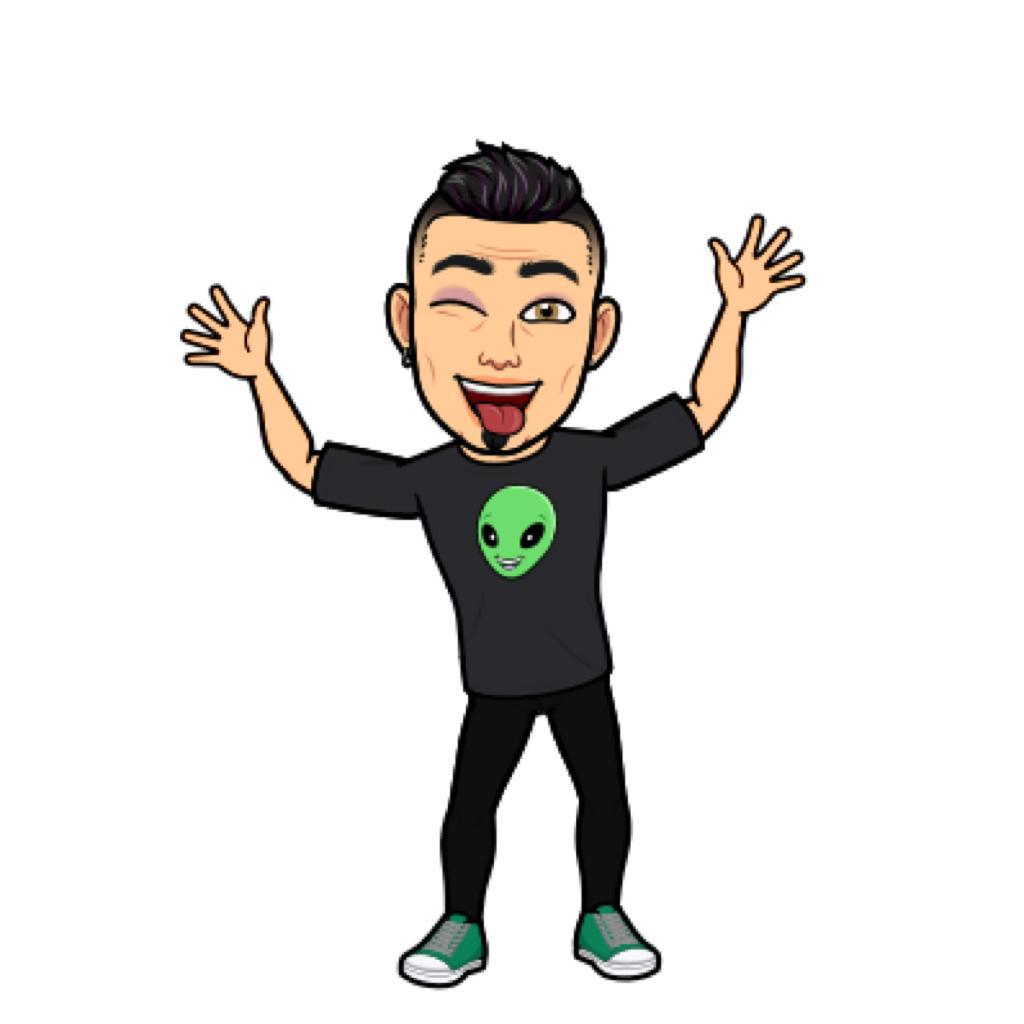 " Si todo te da igual, no has hecho bien las cuentas"
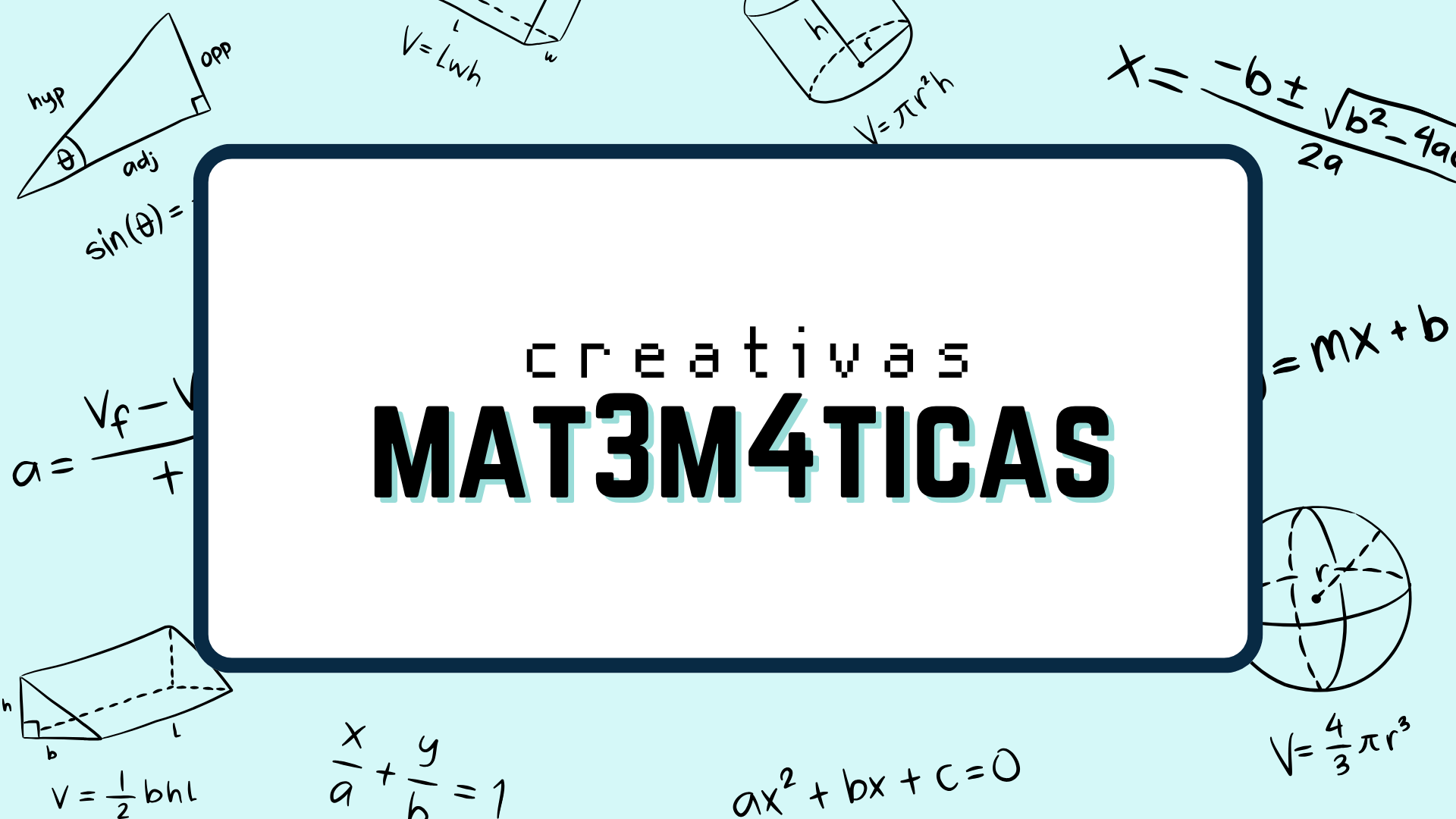 MATERIALES
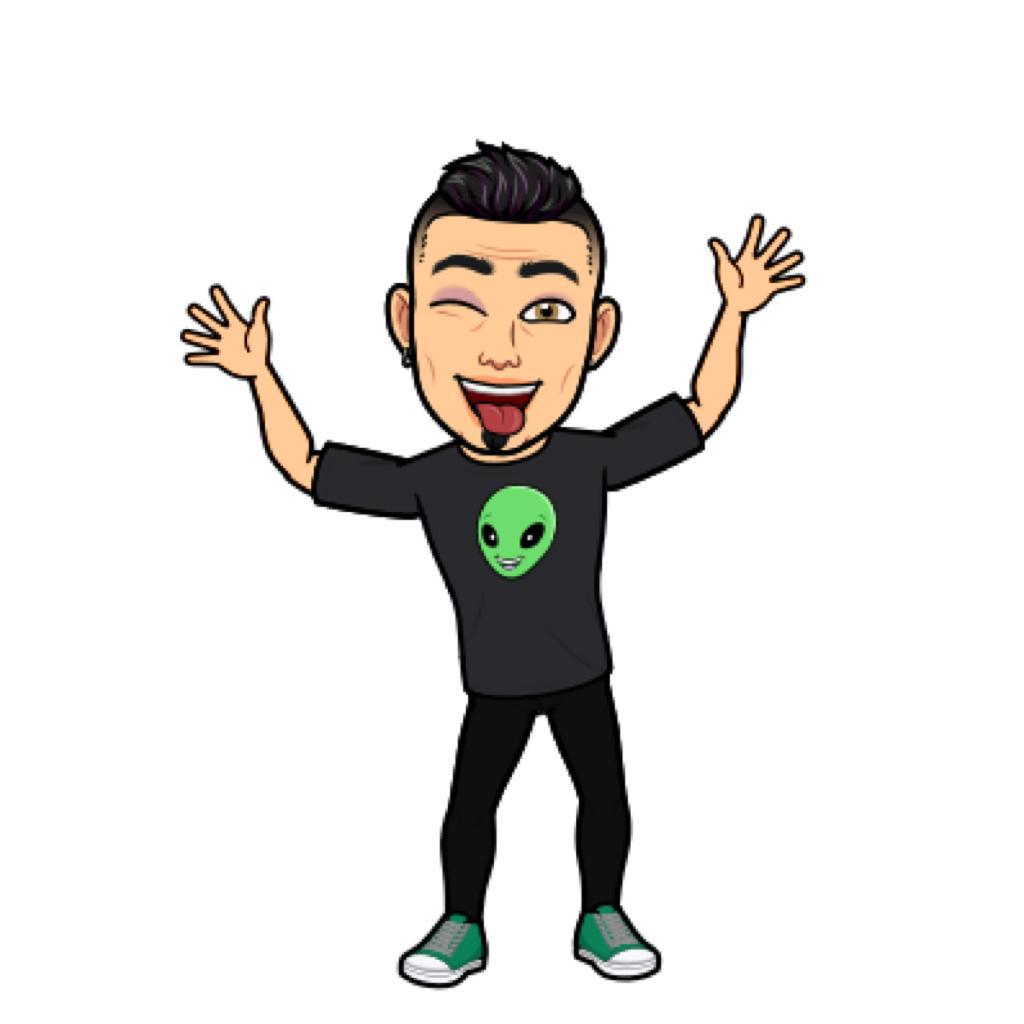 " Si todo te da igual, no has hecho bien las cuentas"
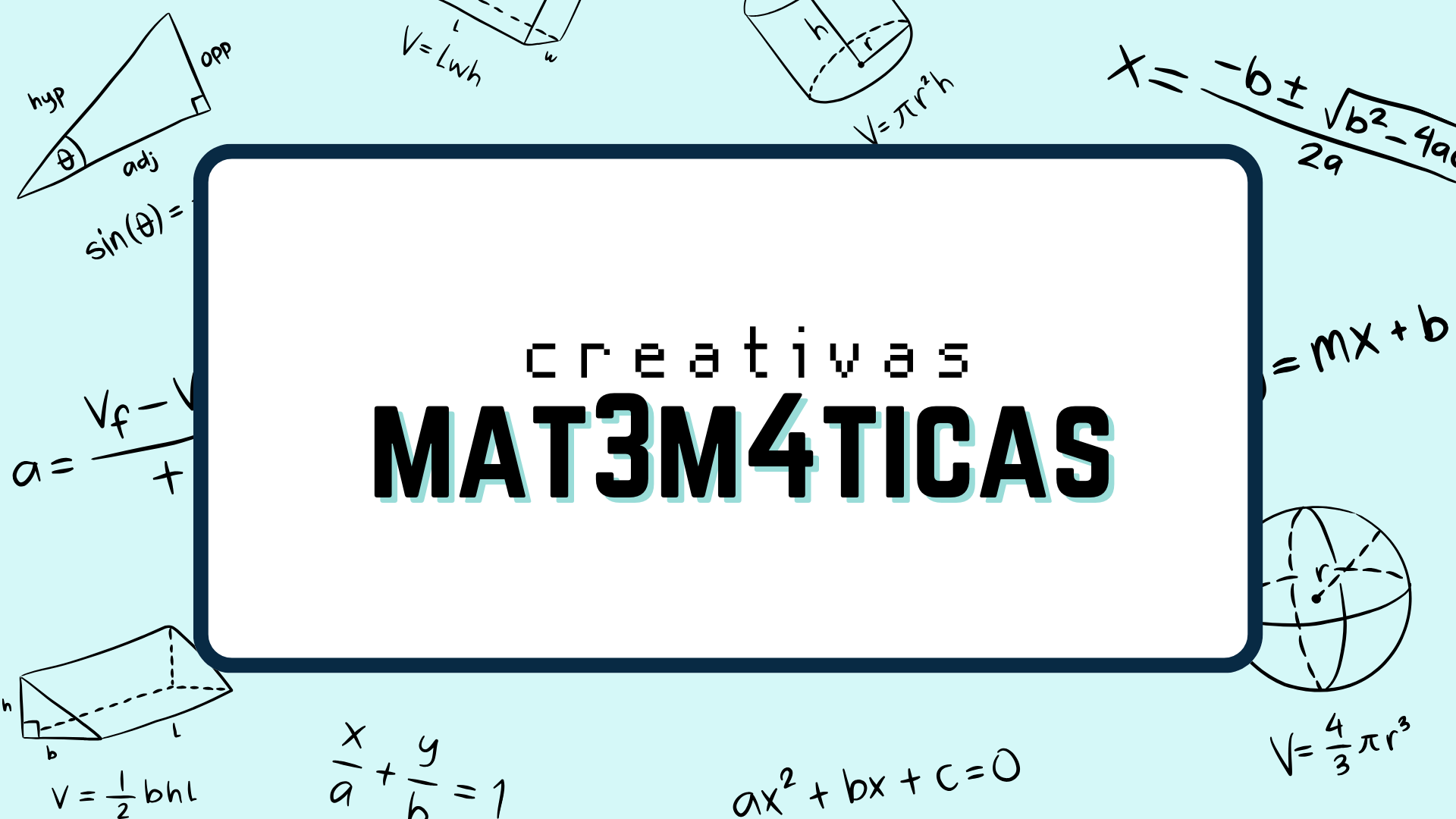 C                     con C de CÁLCULO
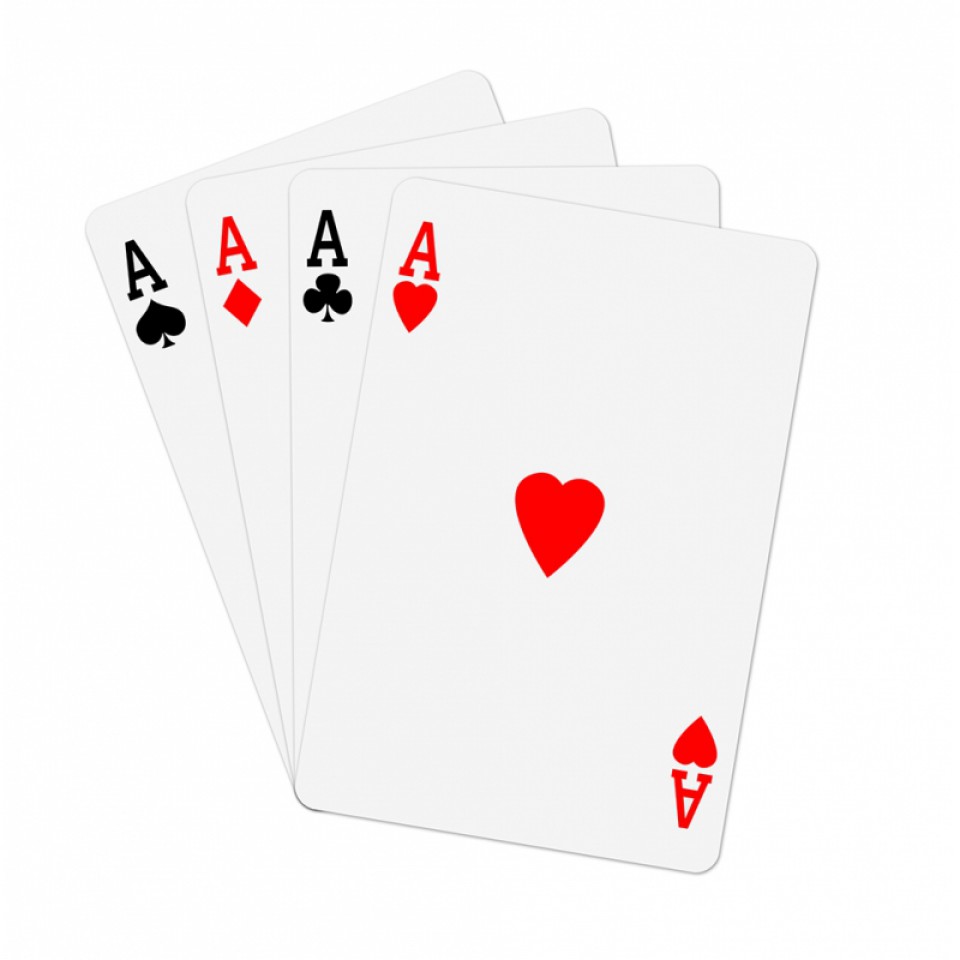 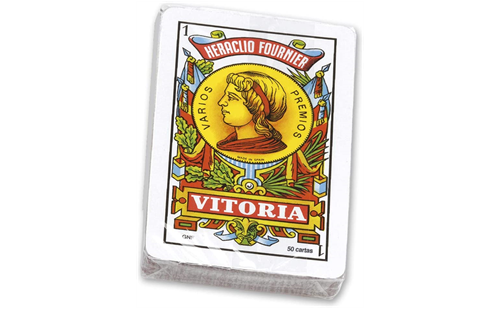 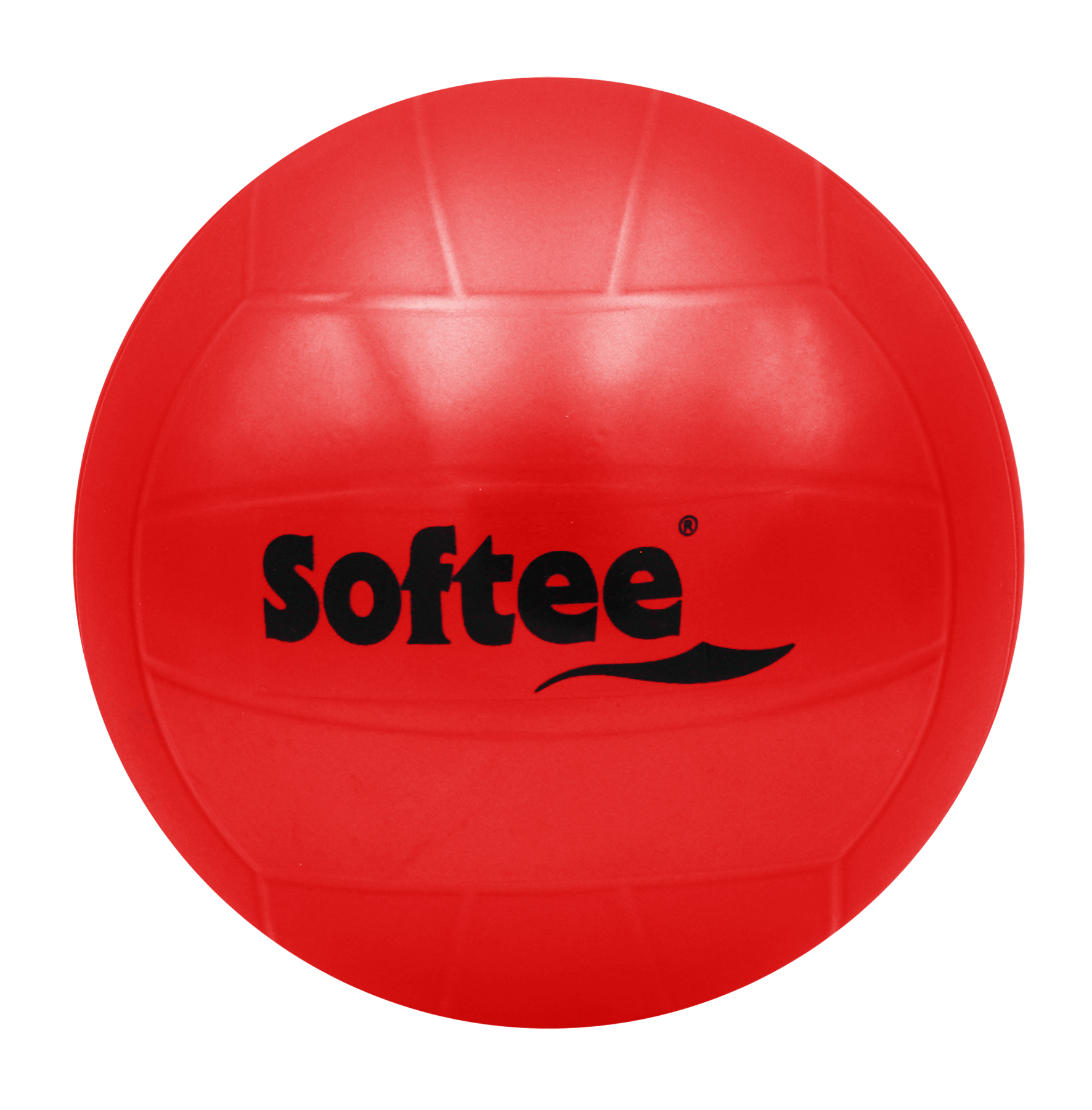 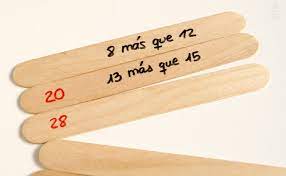 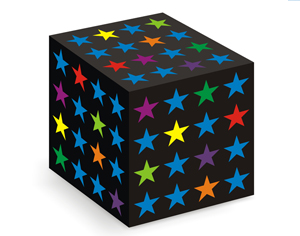 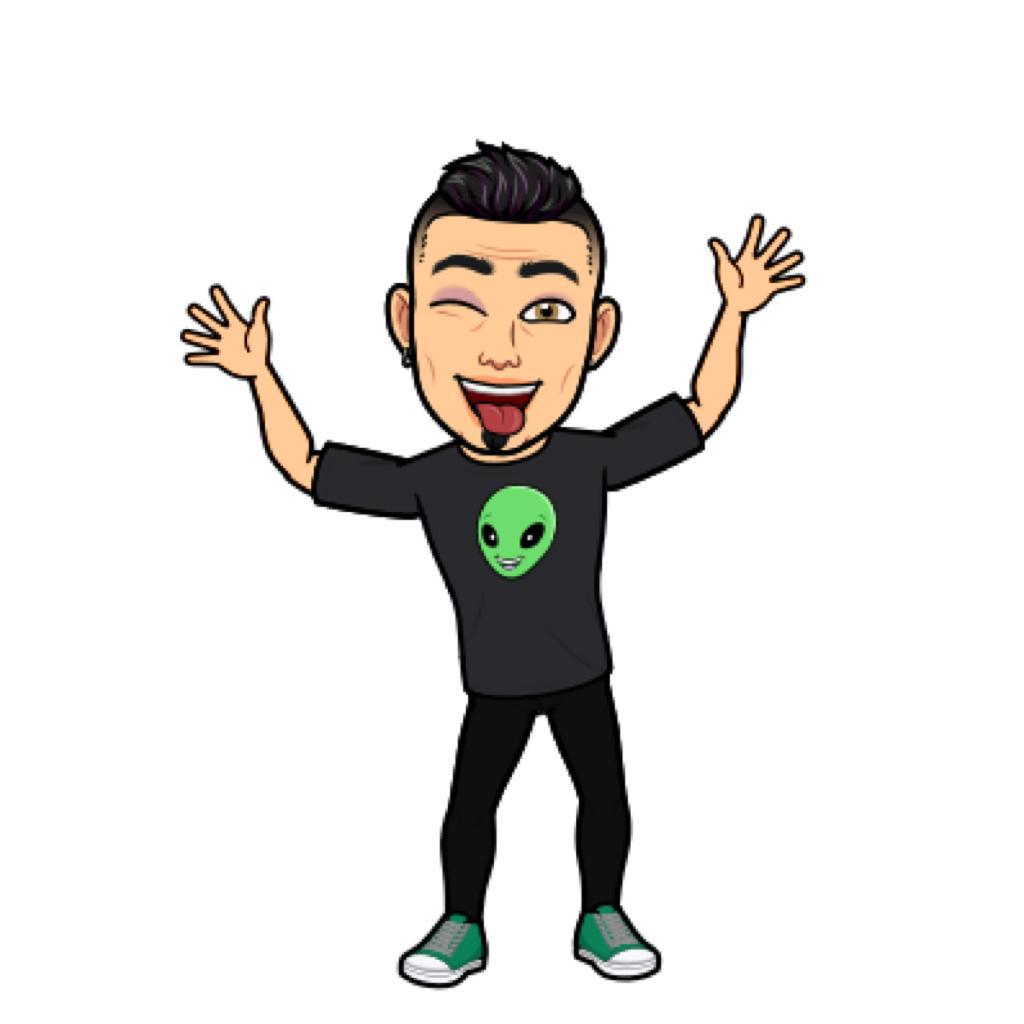 " Si todo te da igual, no has hecho bien las cuentas"
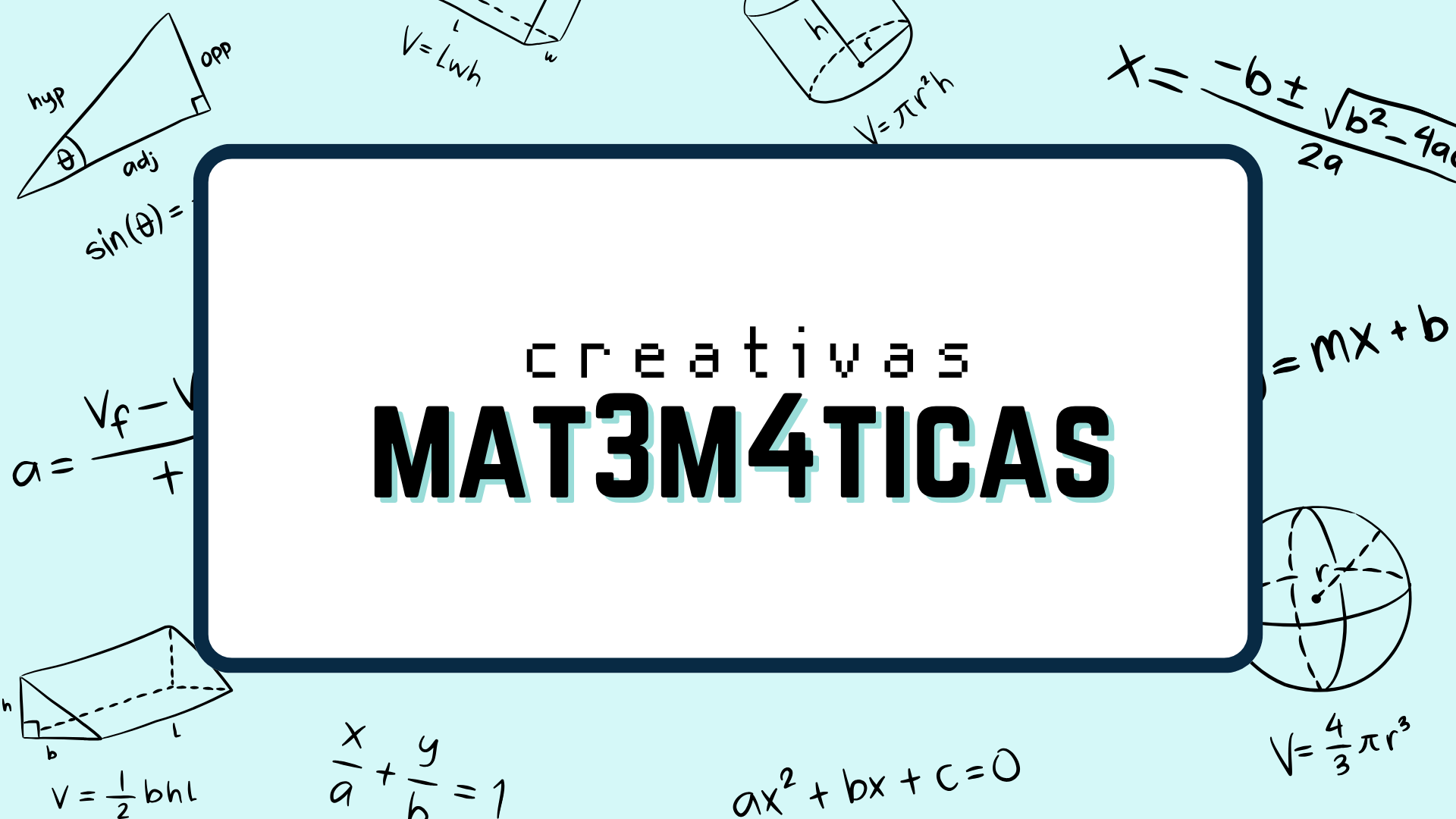 con R de RETOS
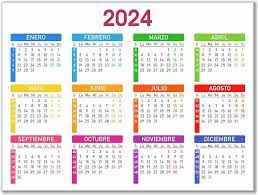 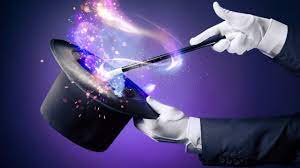 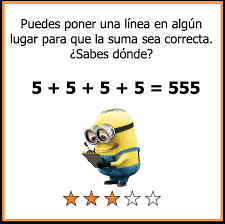 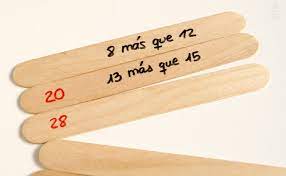 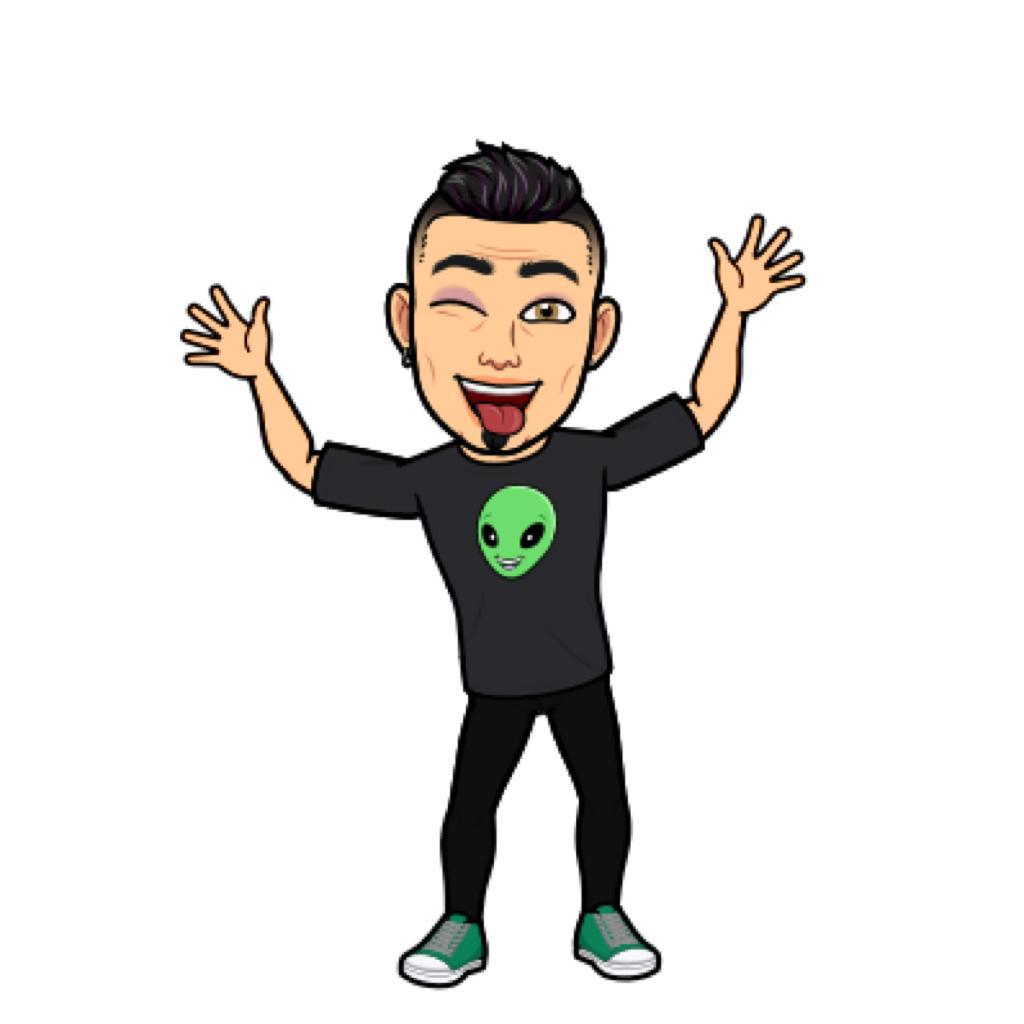 " Si todo te da igual, no has hecho bien las cuentas"
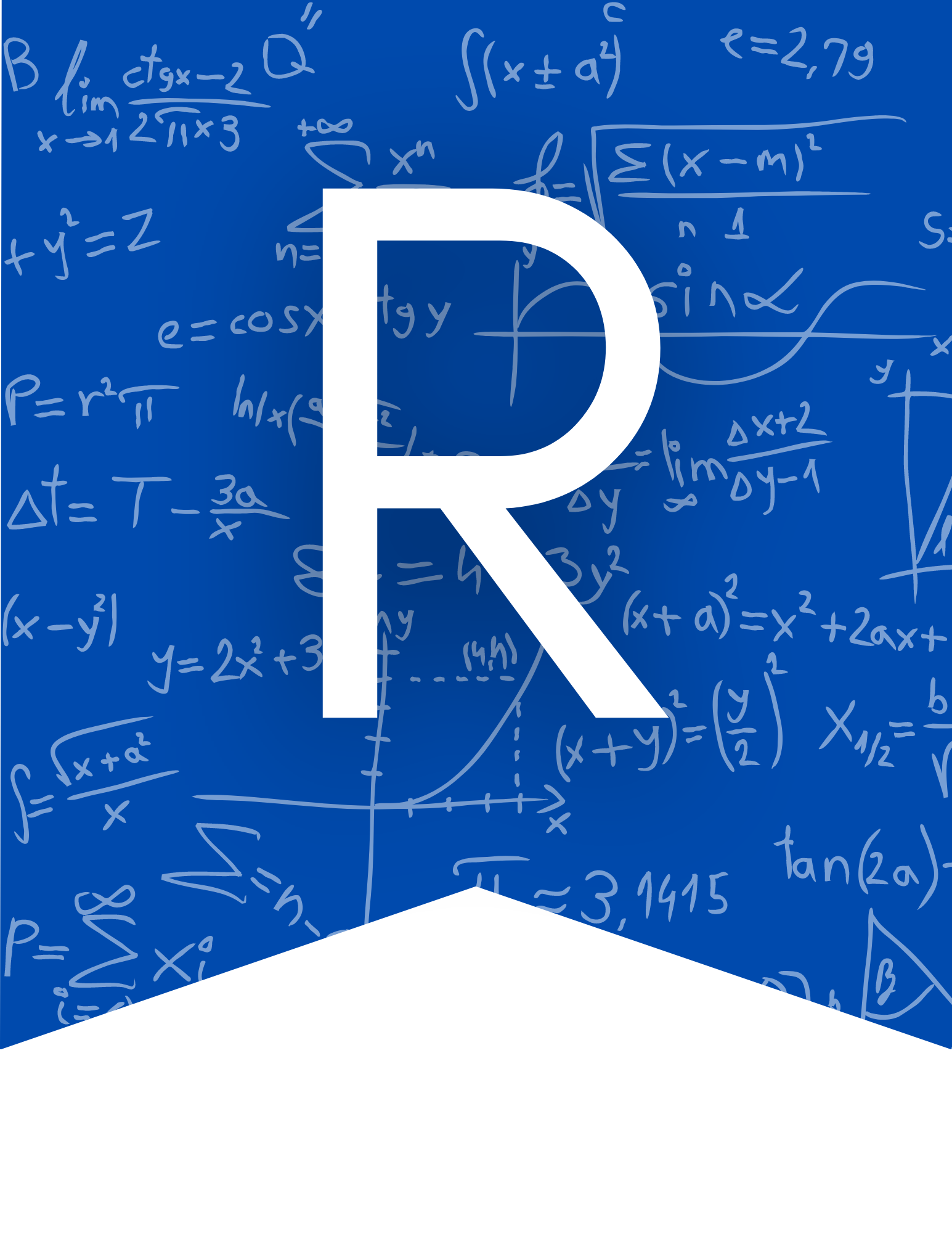 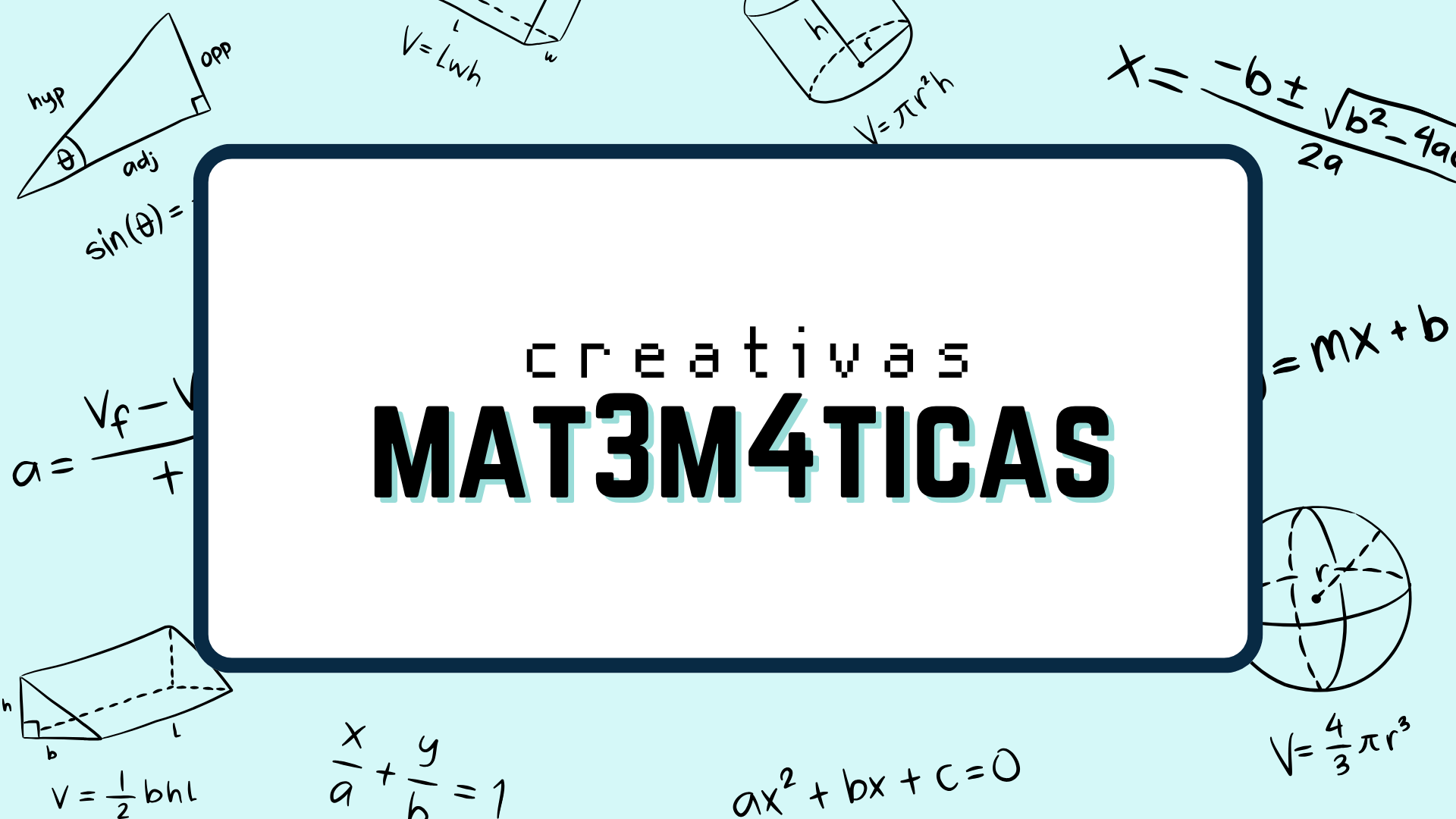 con R de retos motrices
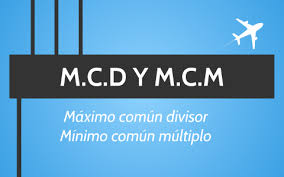 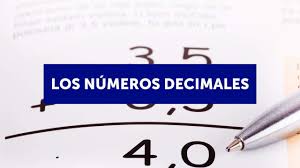 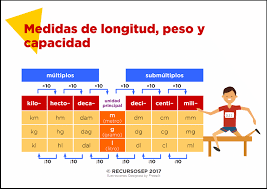 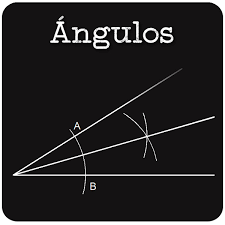 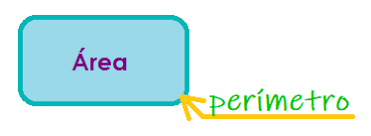 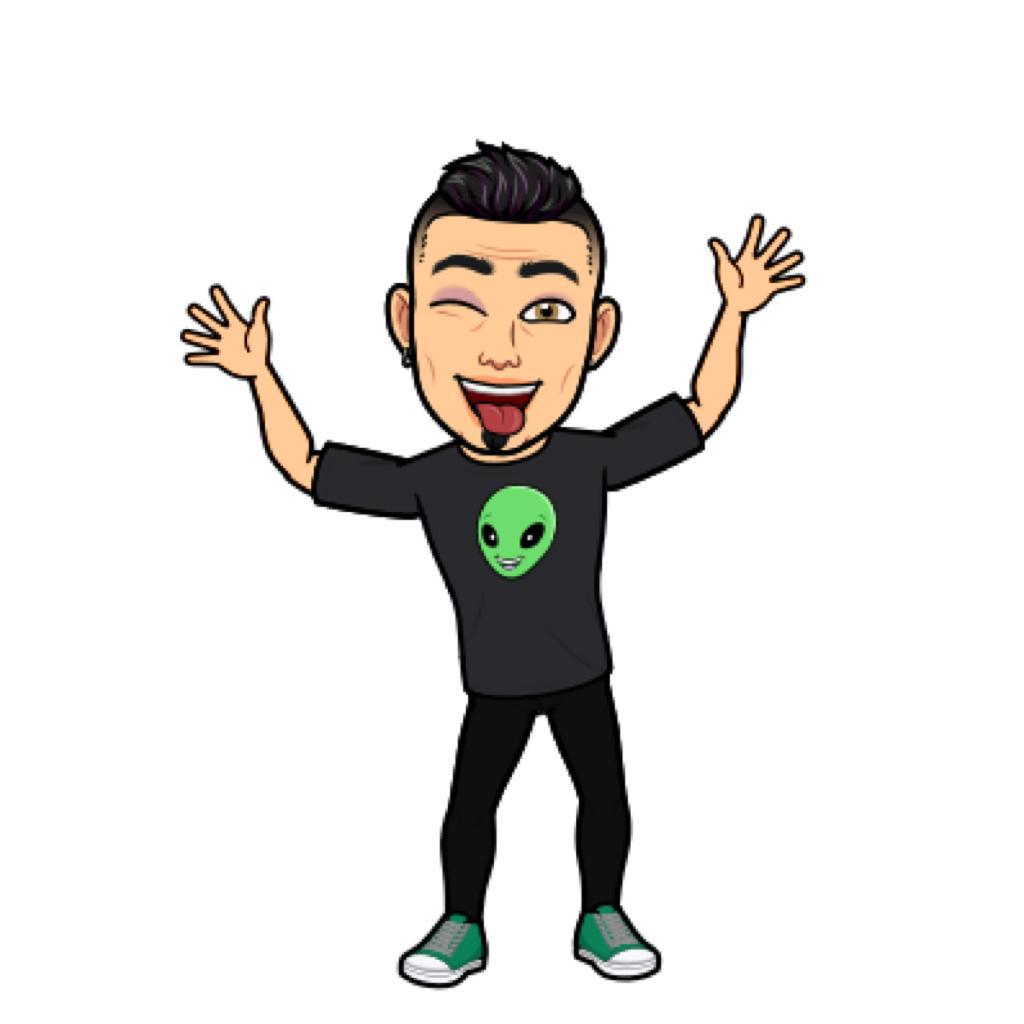 " Si todo te da igual, no has hecho bien las cuentas"
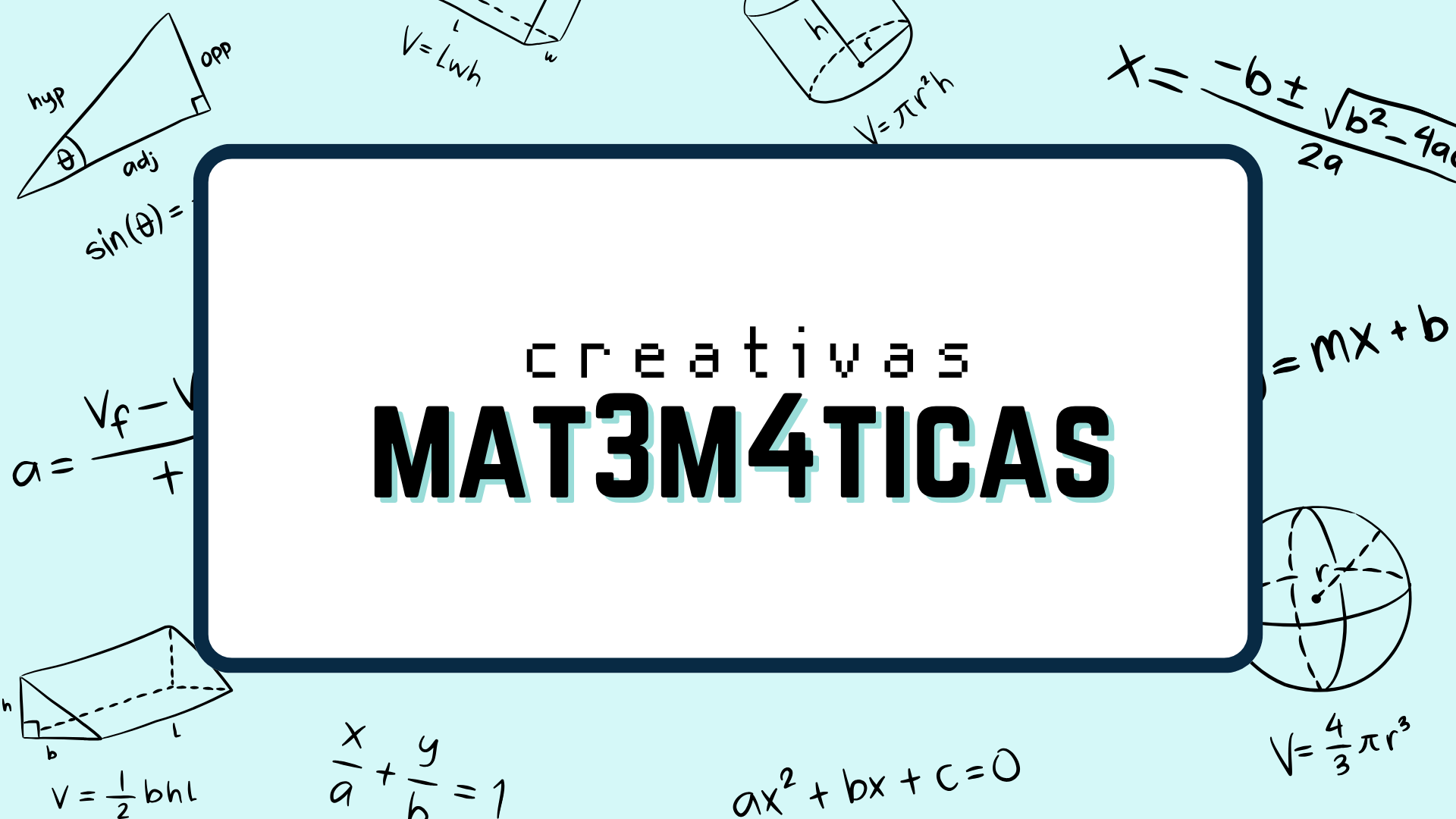 con E de experiencias motrices
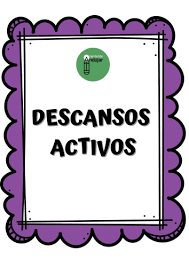 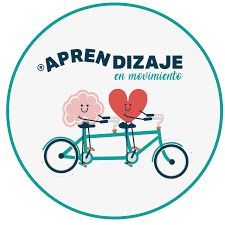 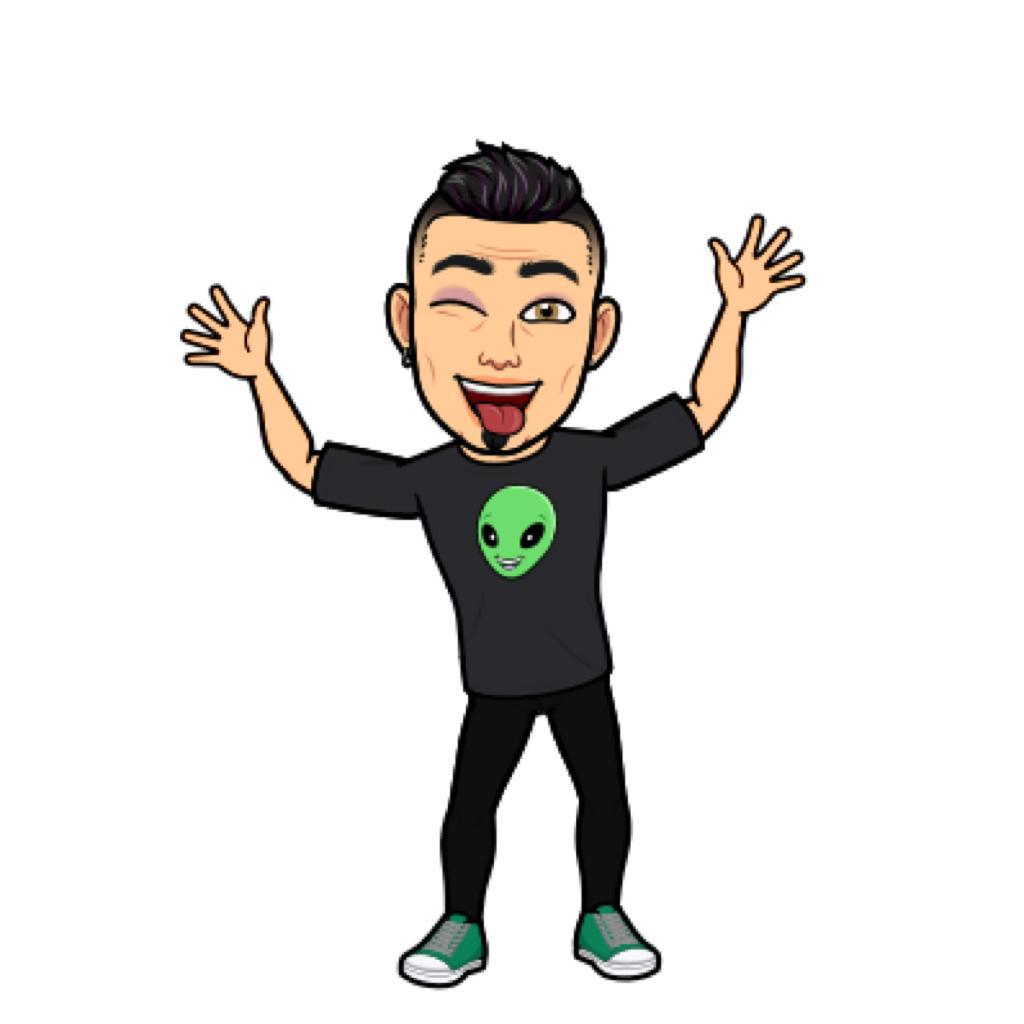 " Si todo te da igual, no has hecho bien las cuentas"
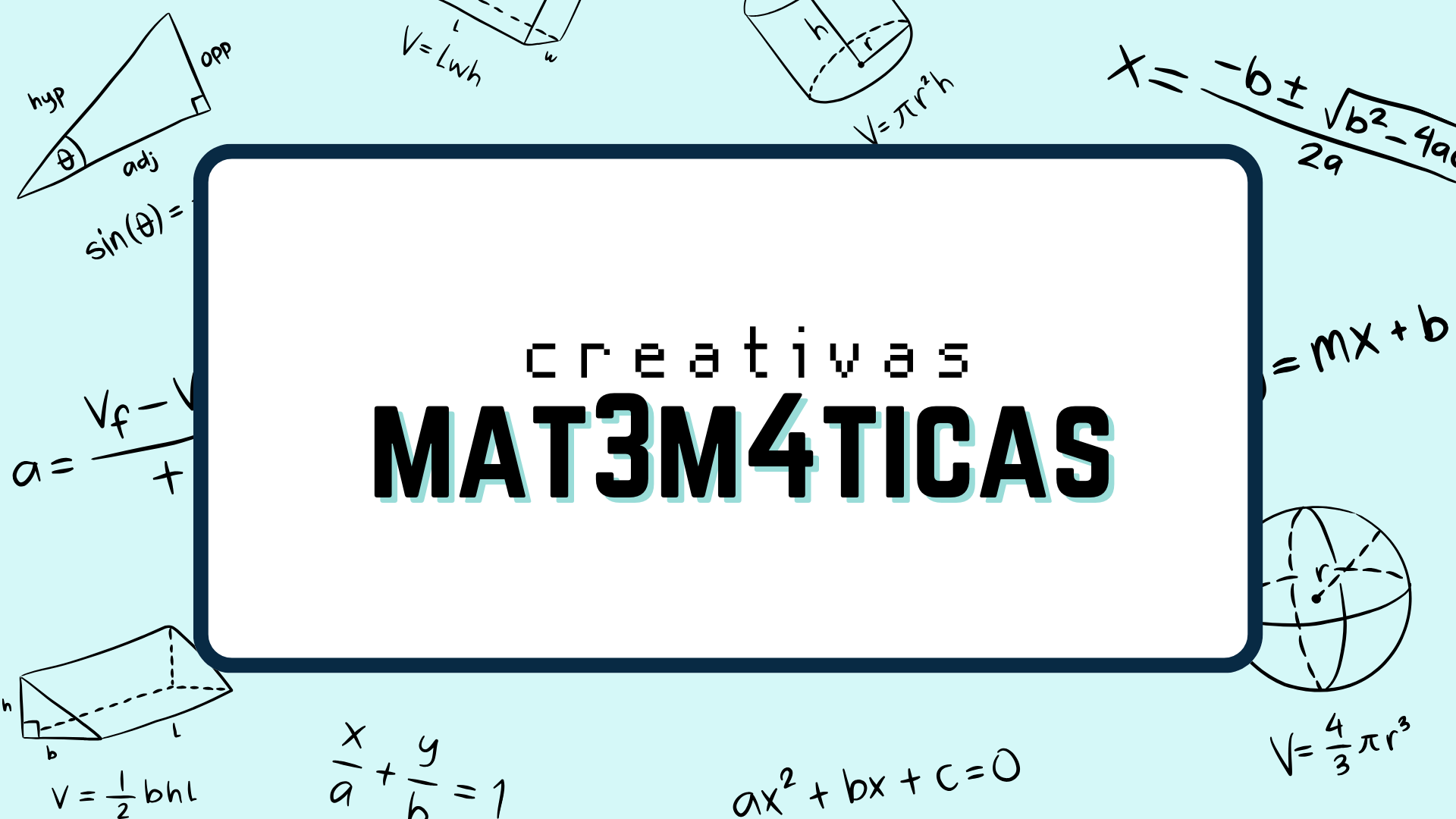 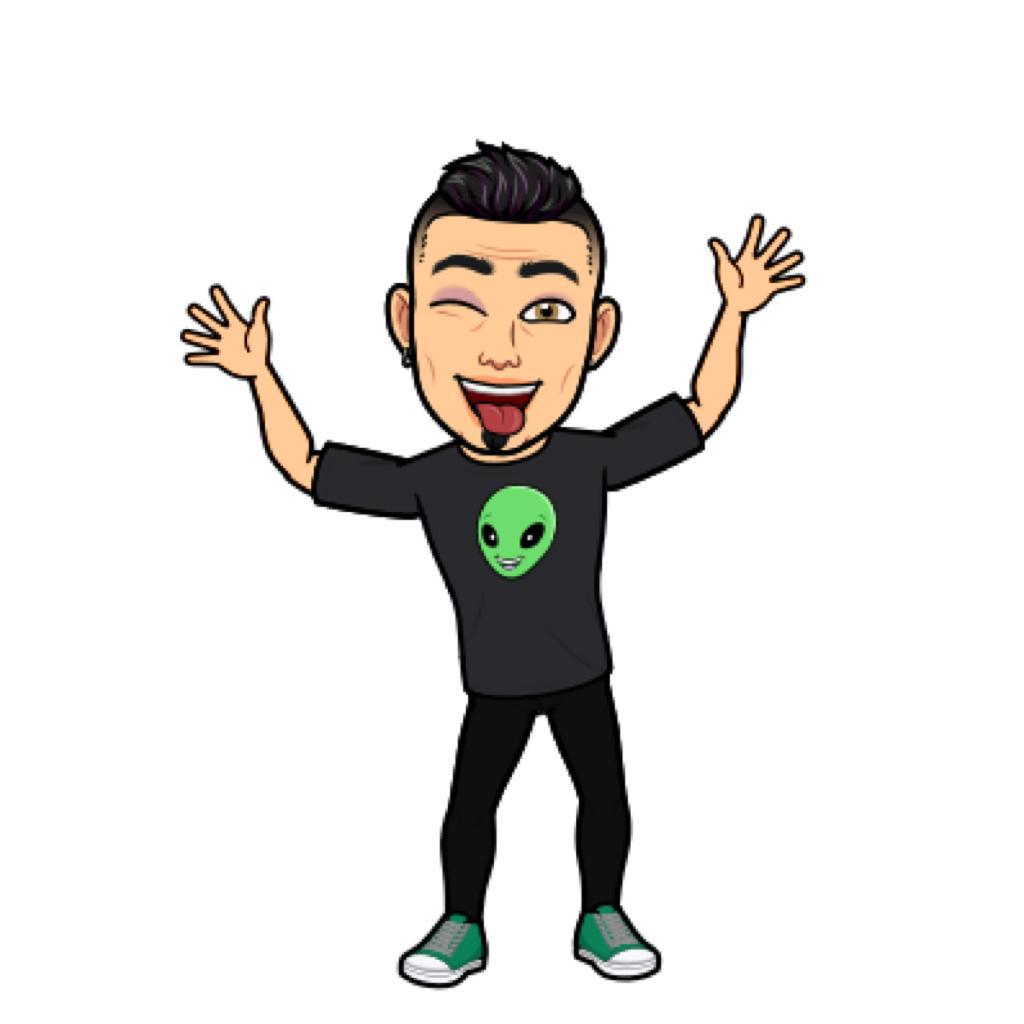 Lo que se les dé a los niños, ellos darán a la sociedad“ Karl. E Menninger
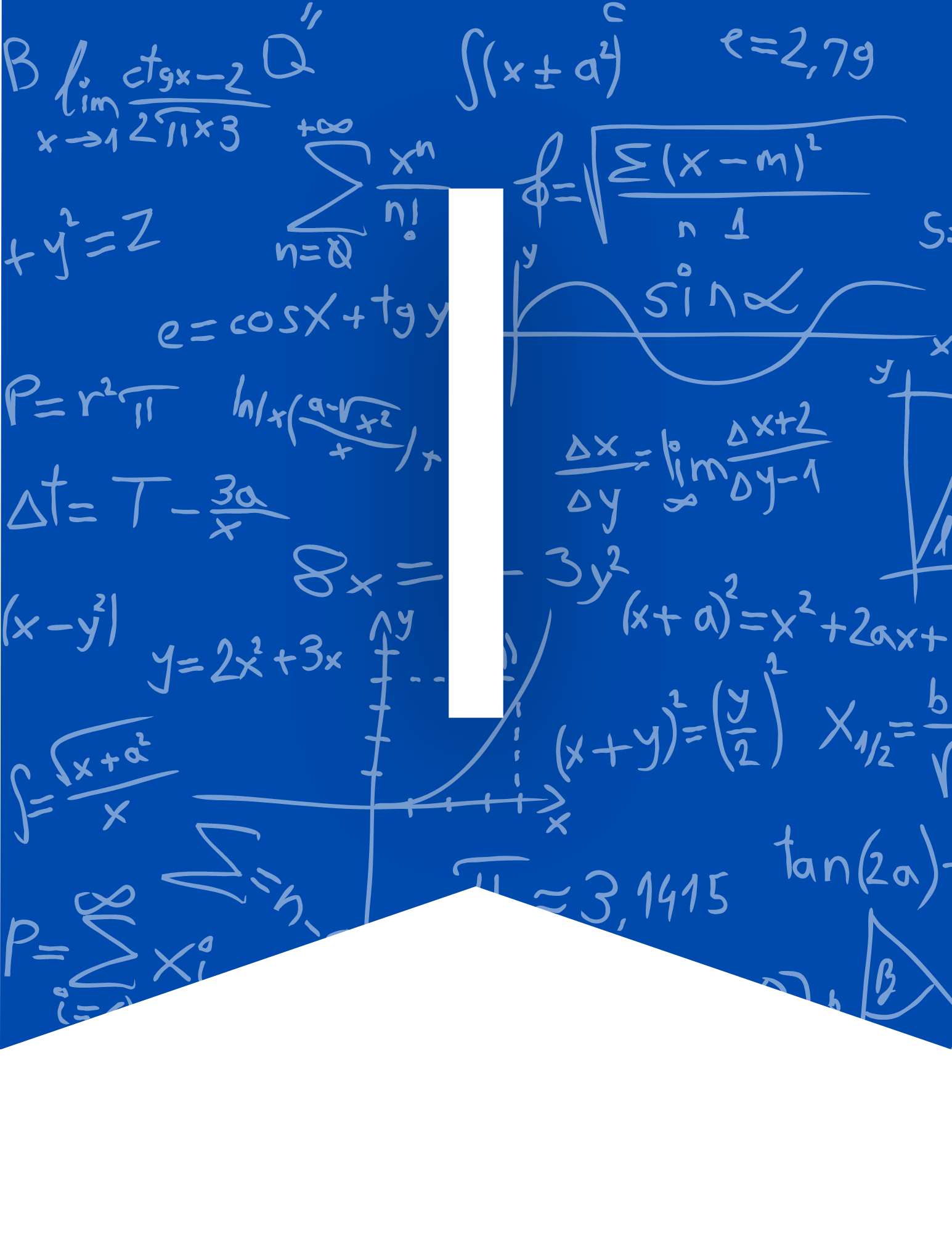 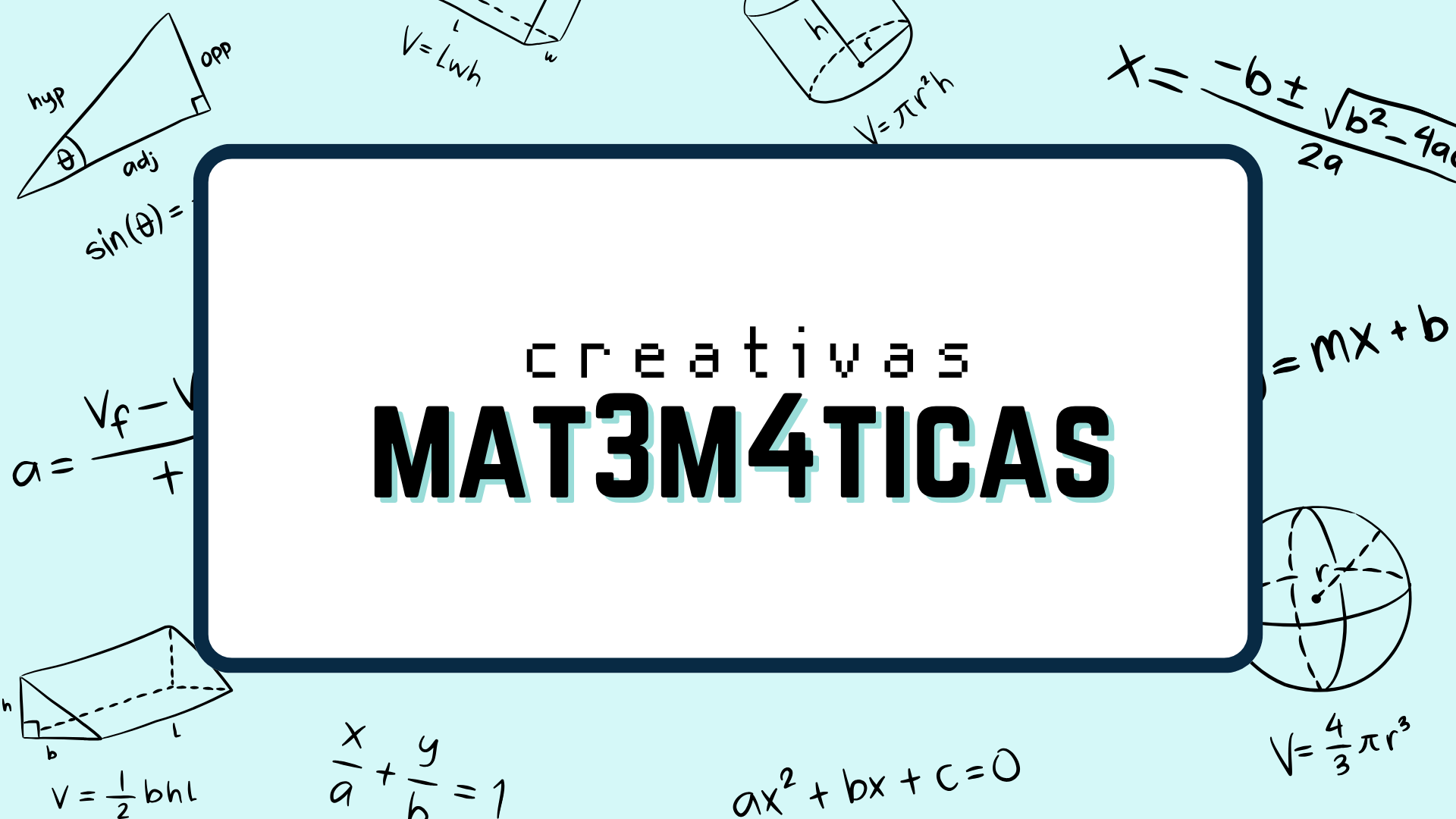 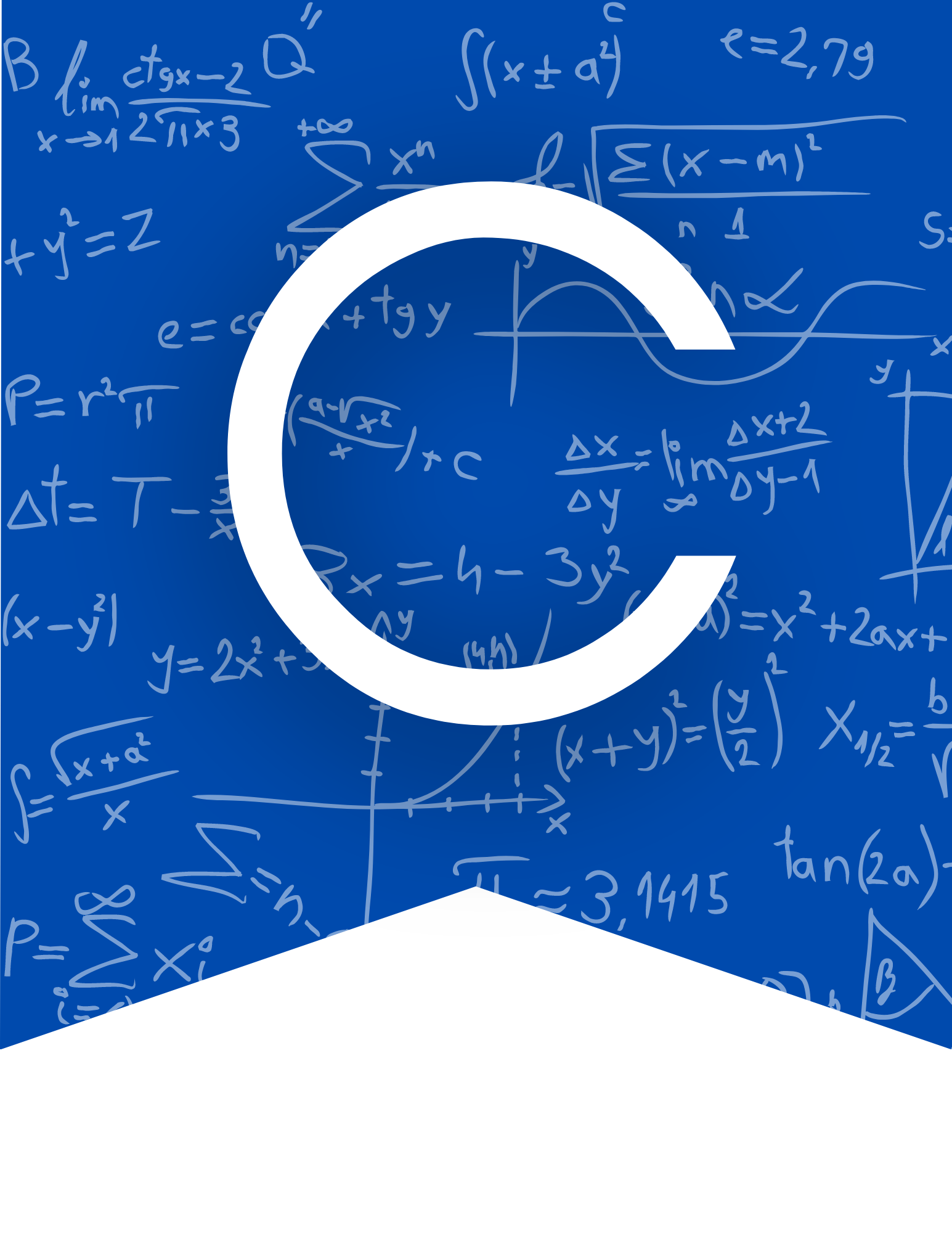 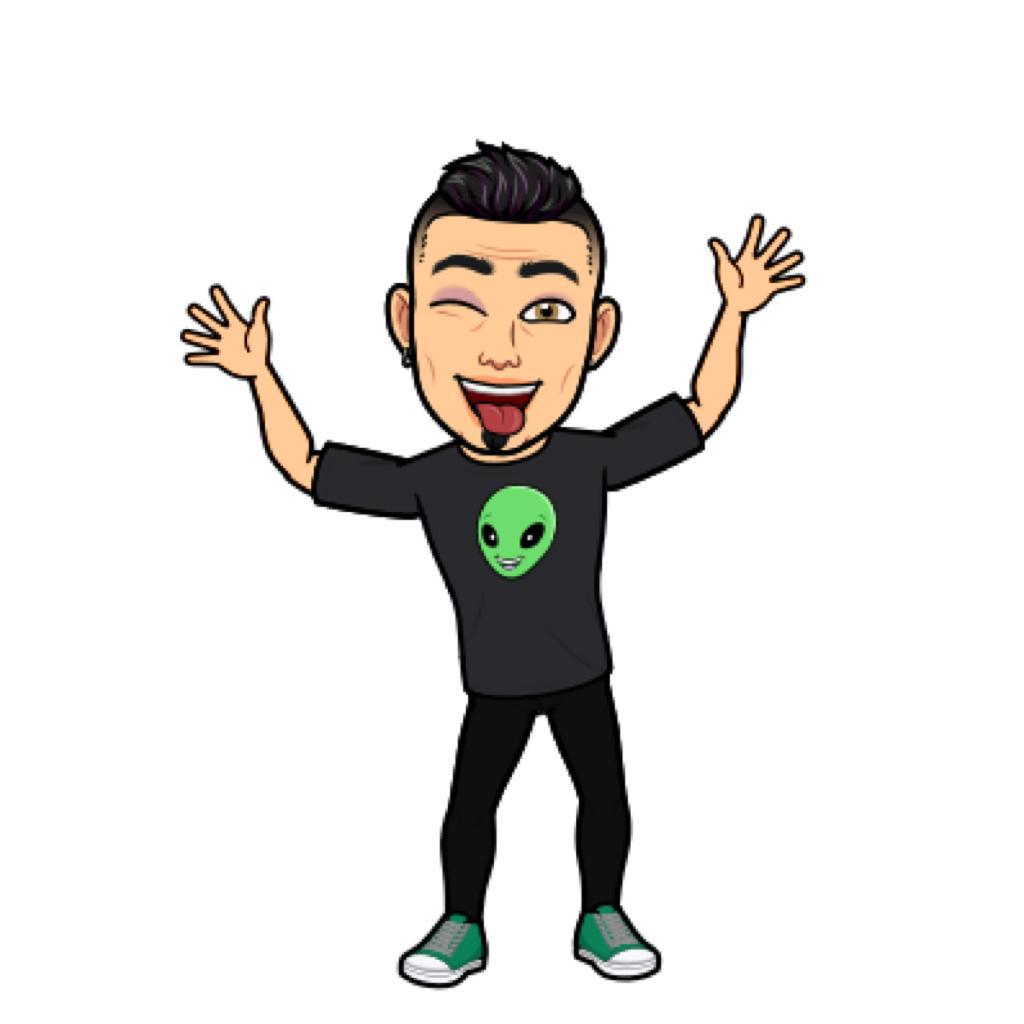 " Lo que se les dé a los niños, ellos darán a la sociedad“ Karl. E Menninger
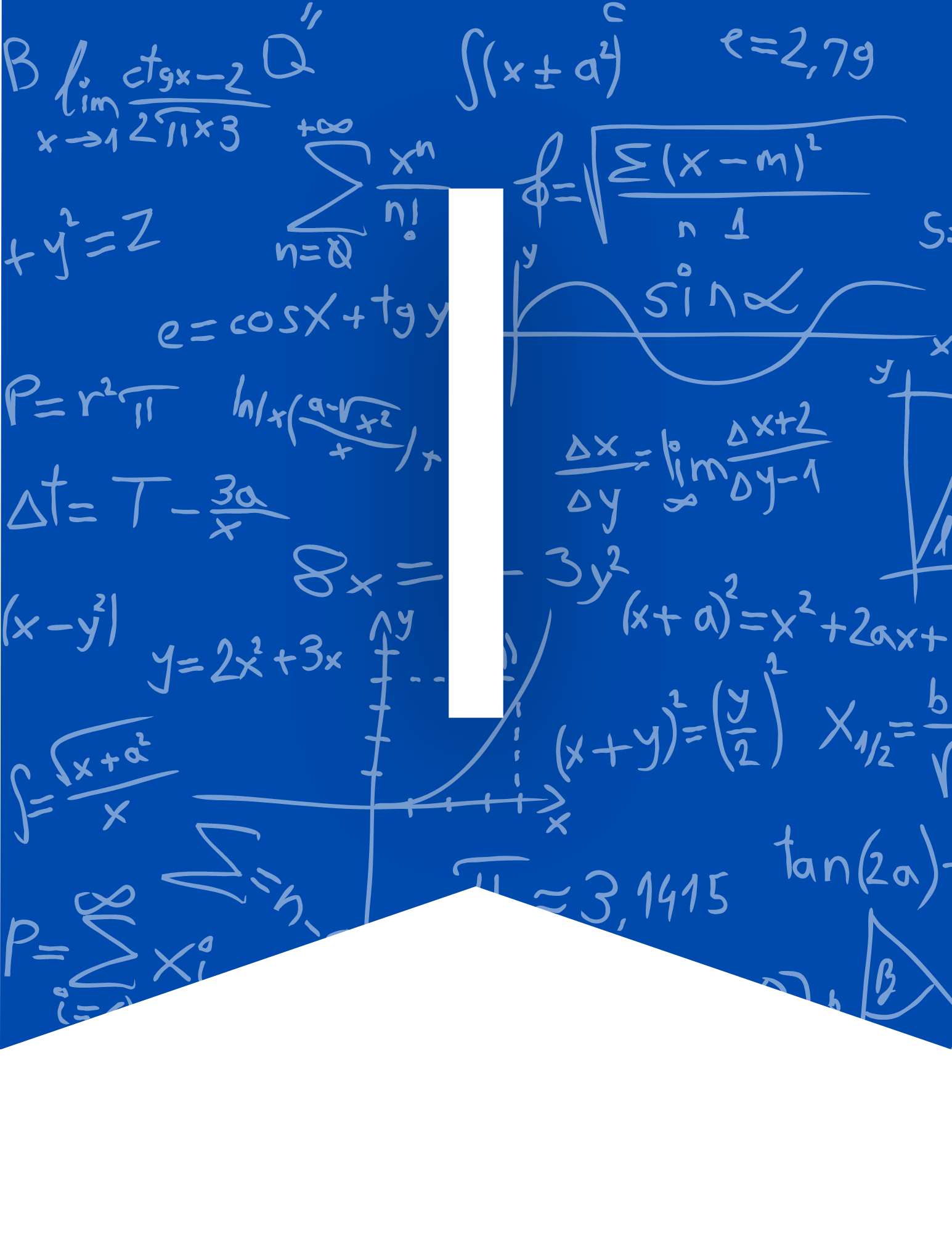 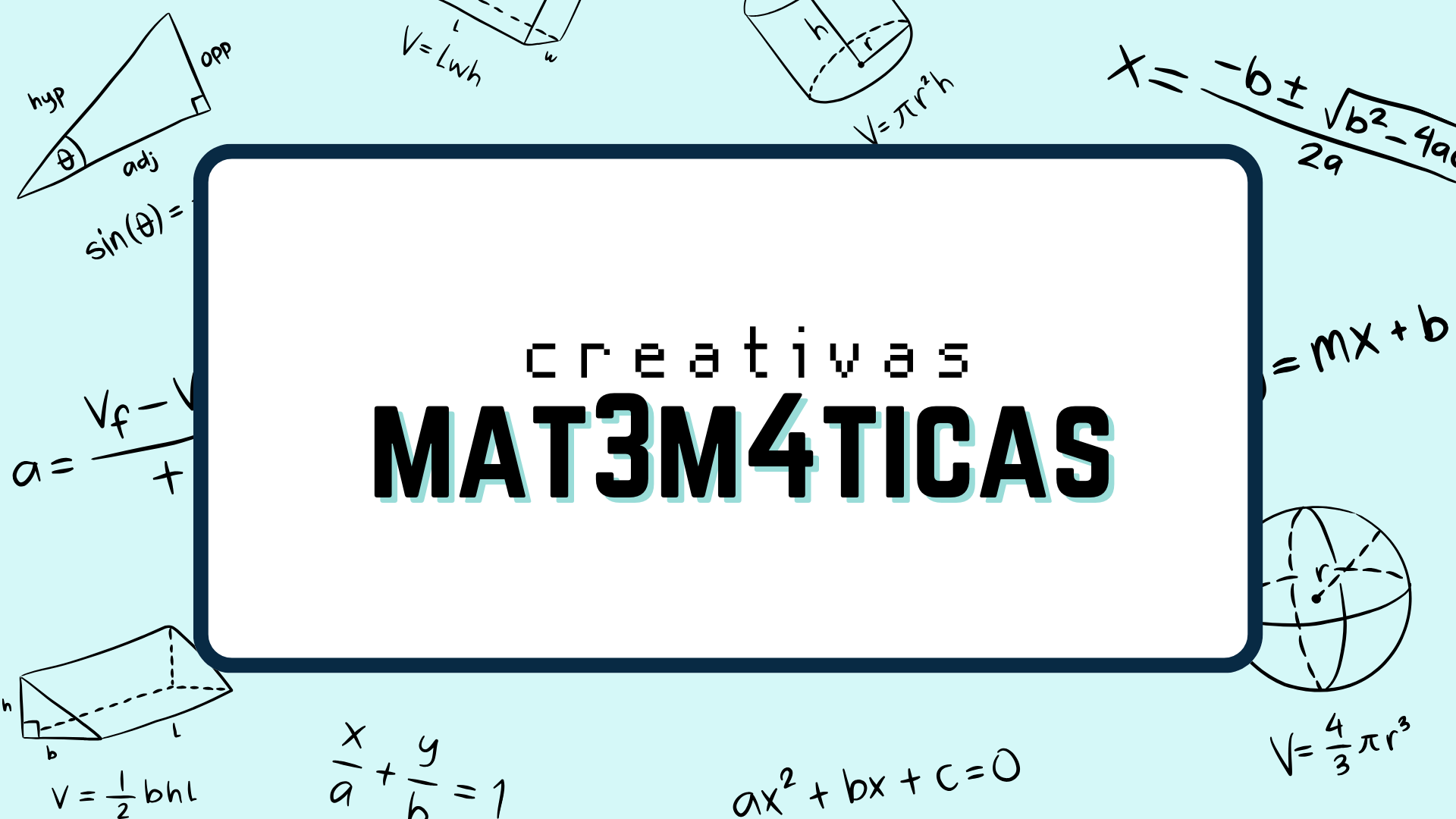 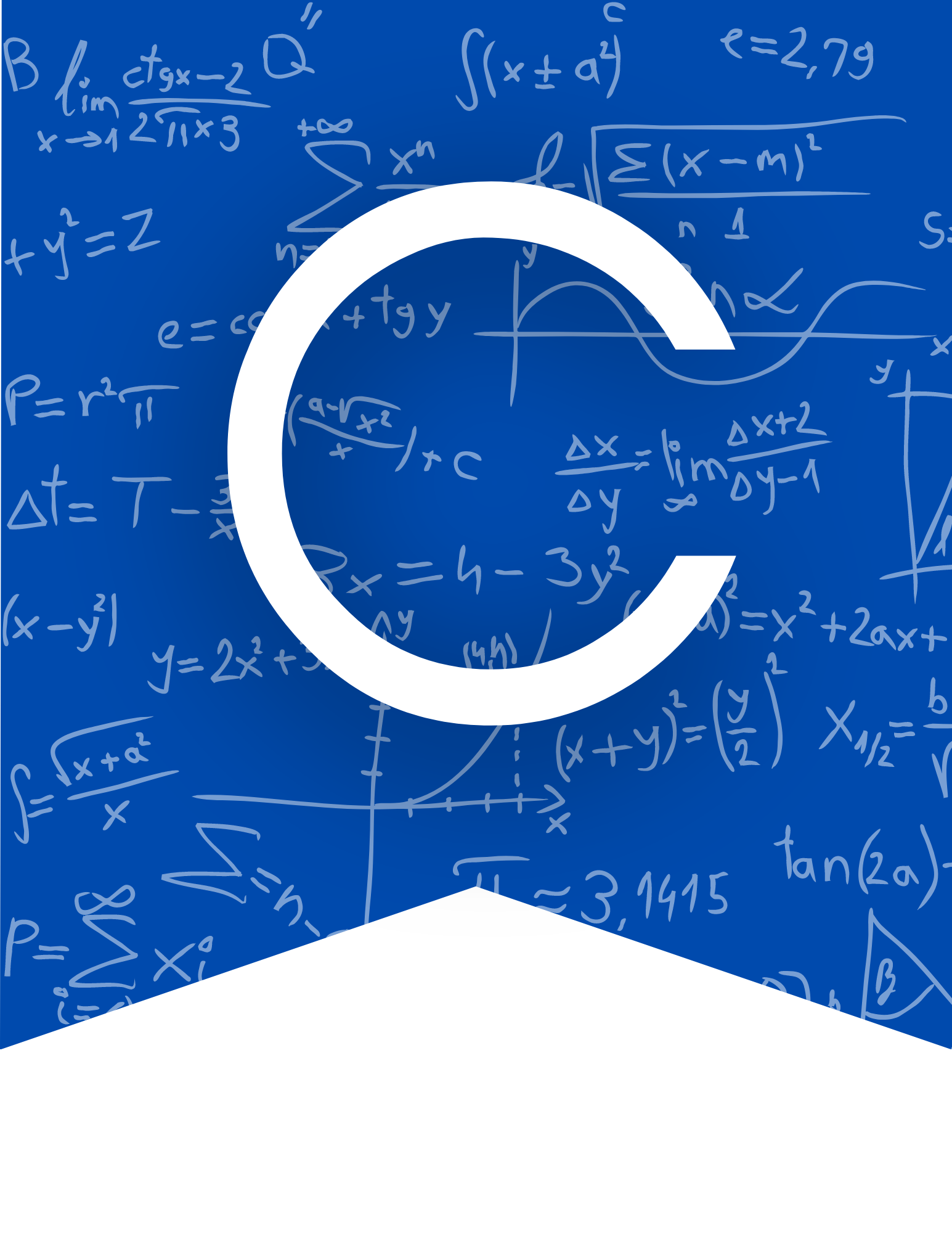 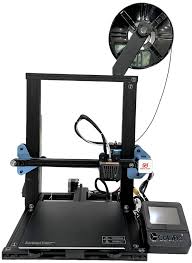 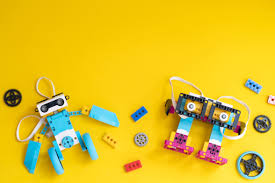 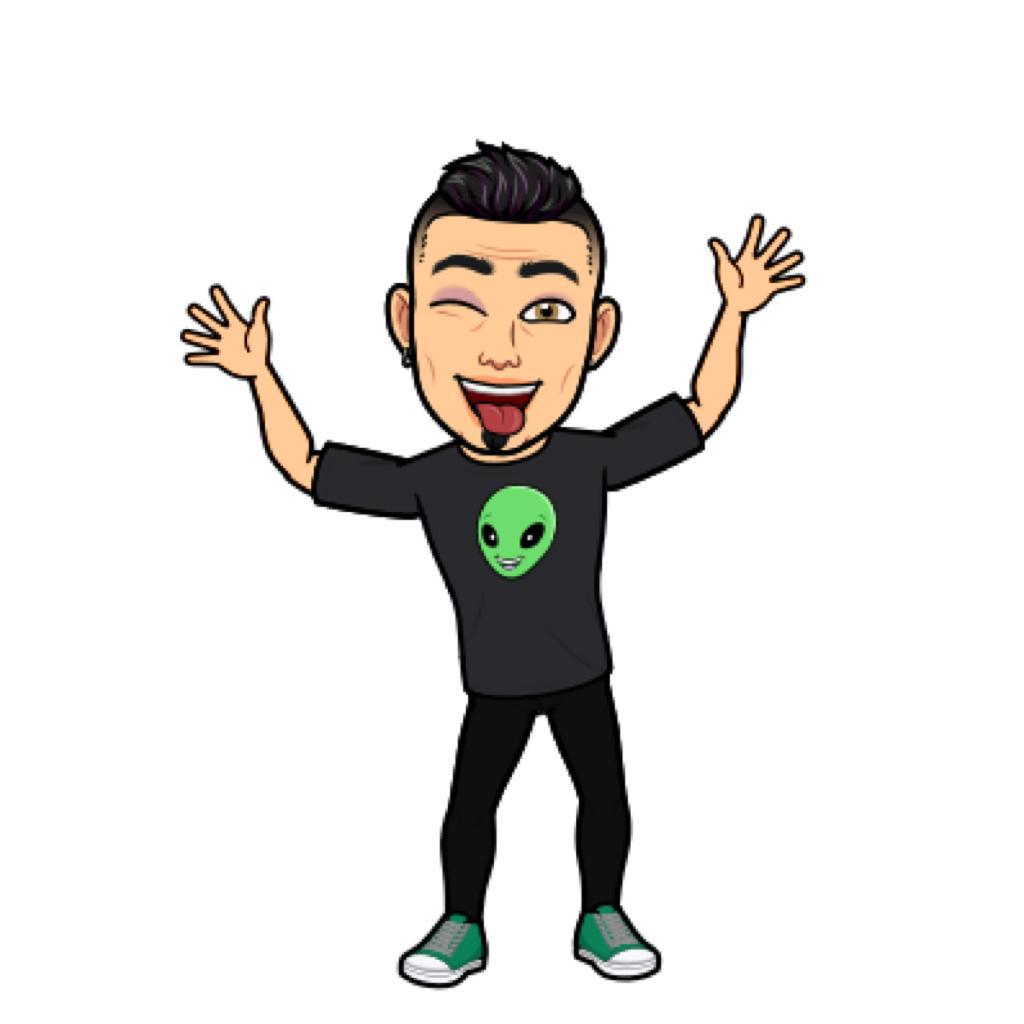 " Lo que se les dé a los niños, ellos darán a la sociedad“ Karl. E Menninger
RETOS INICIO
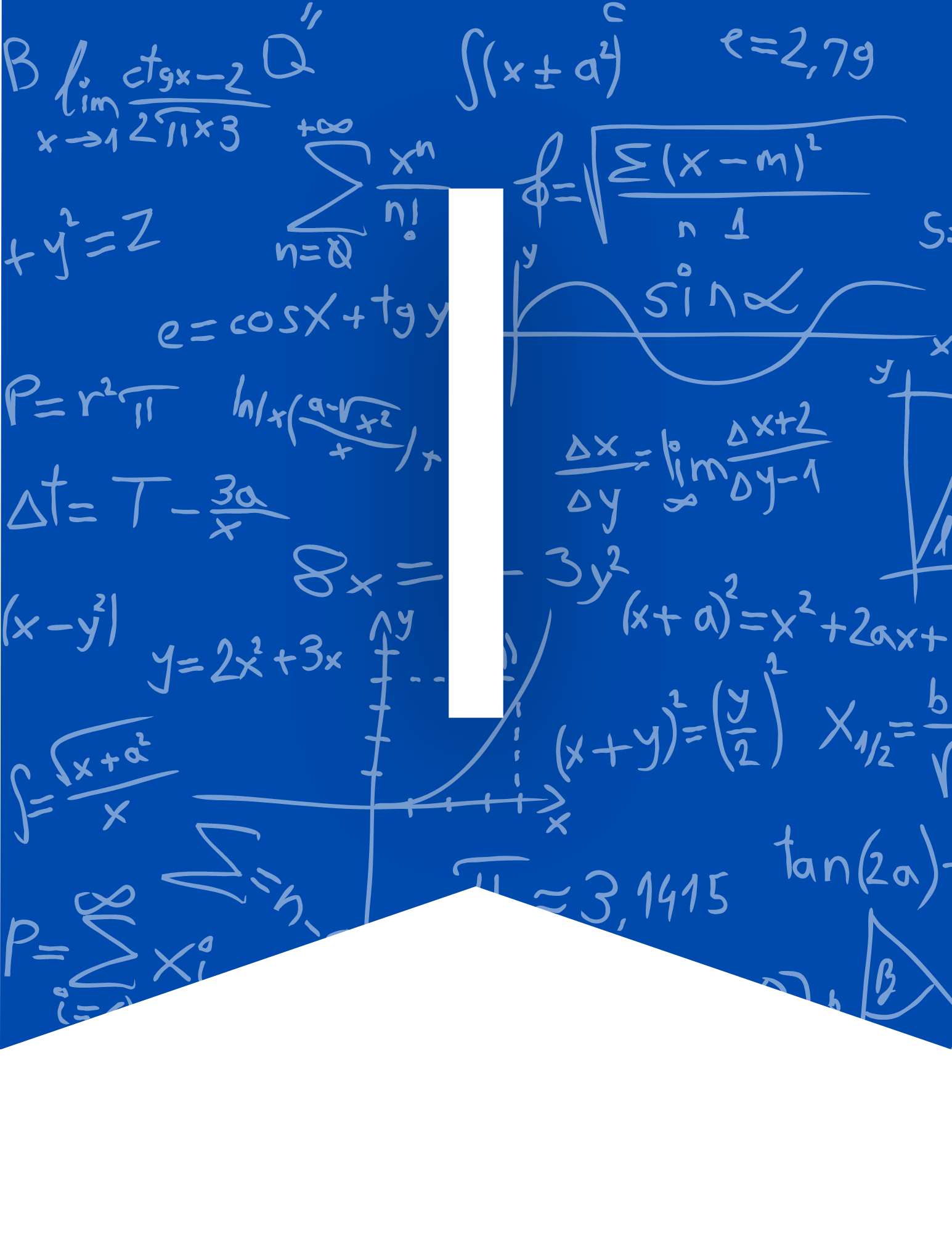 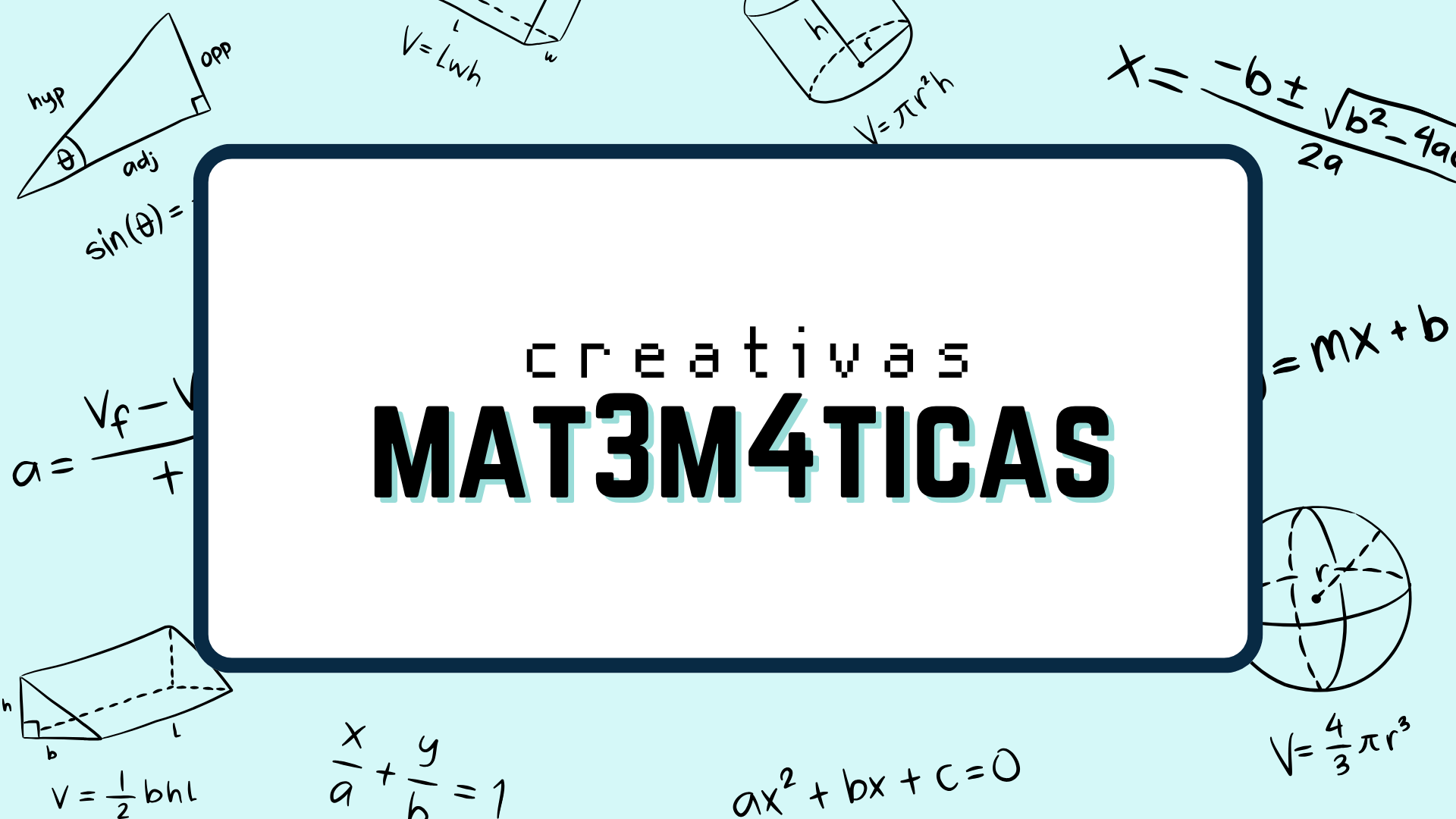 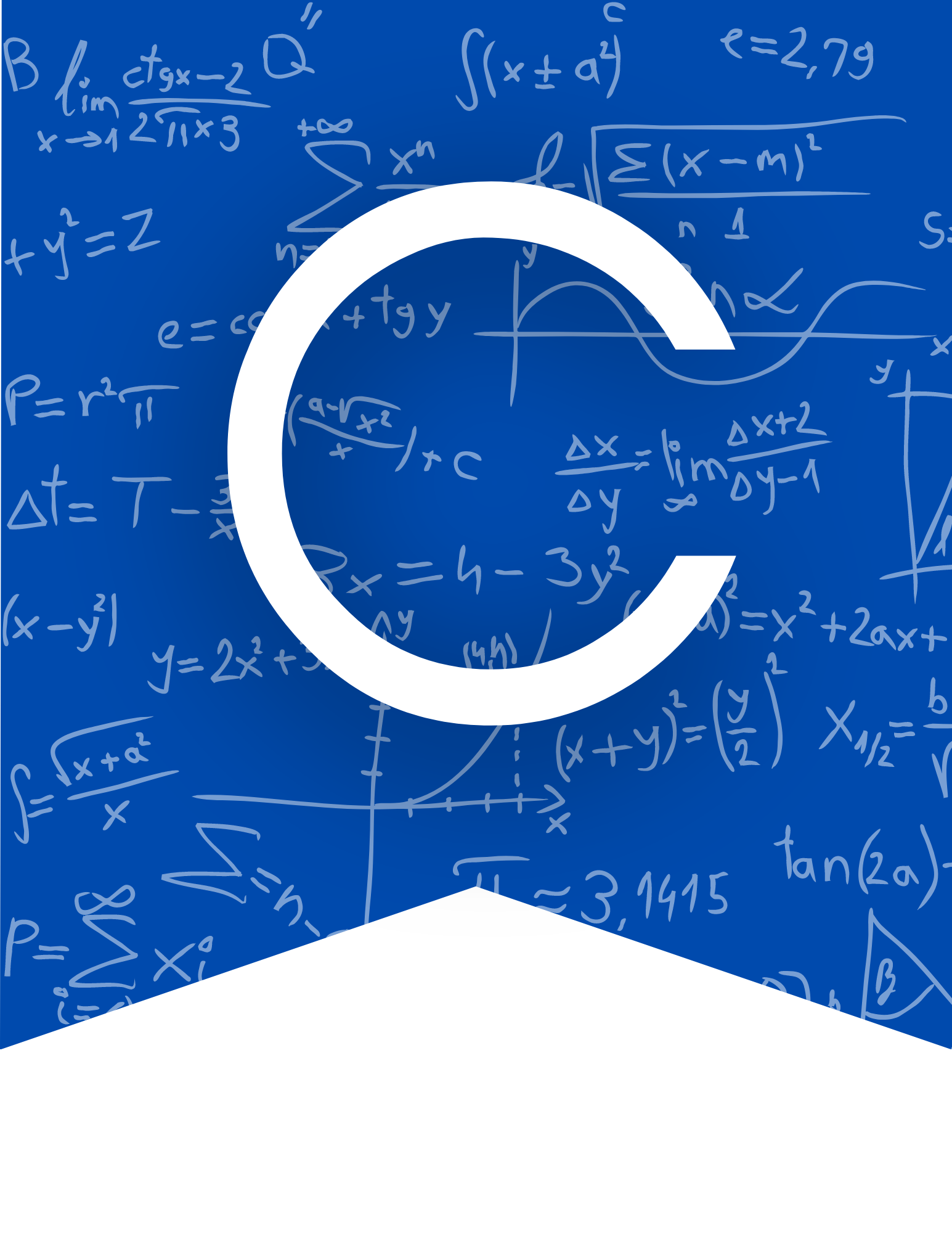 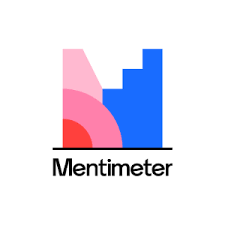 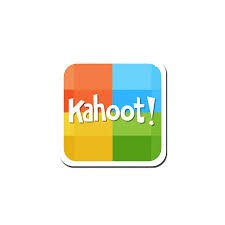 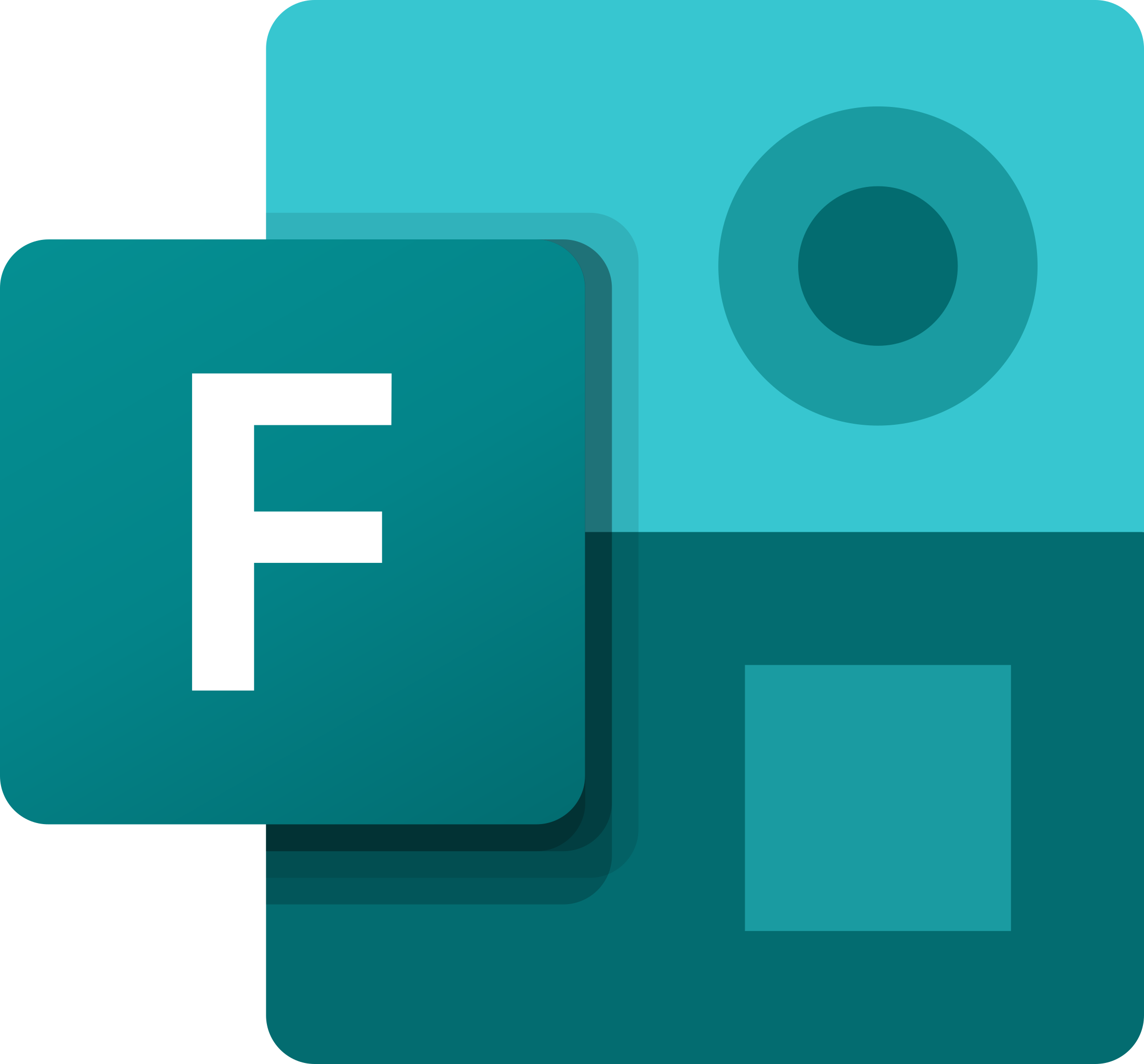 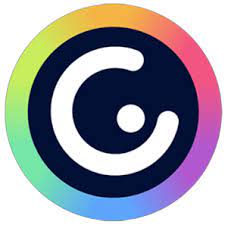 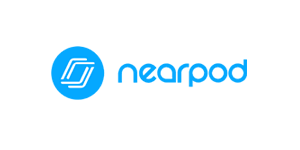 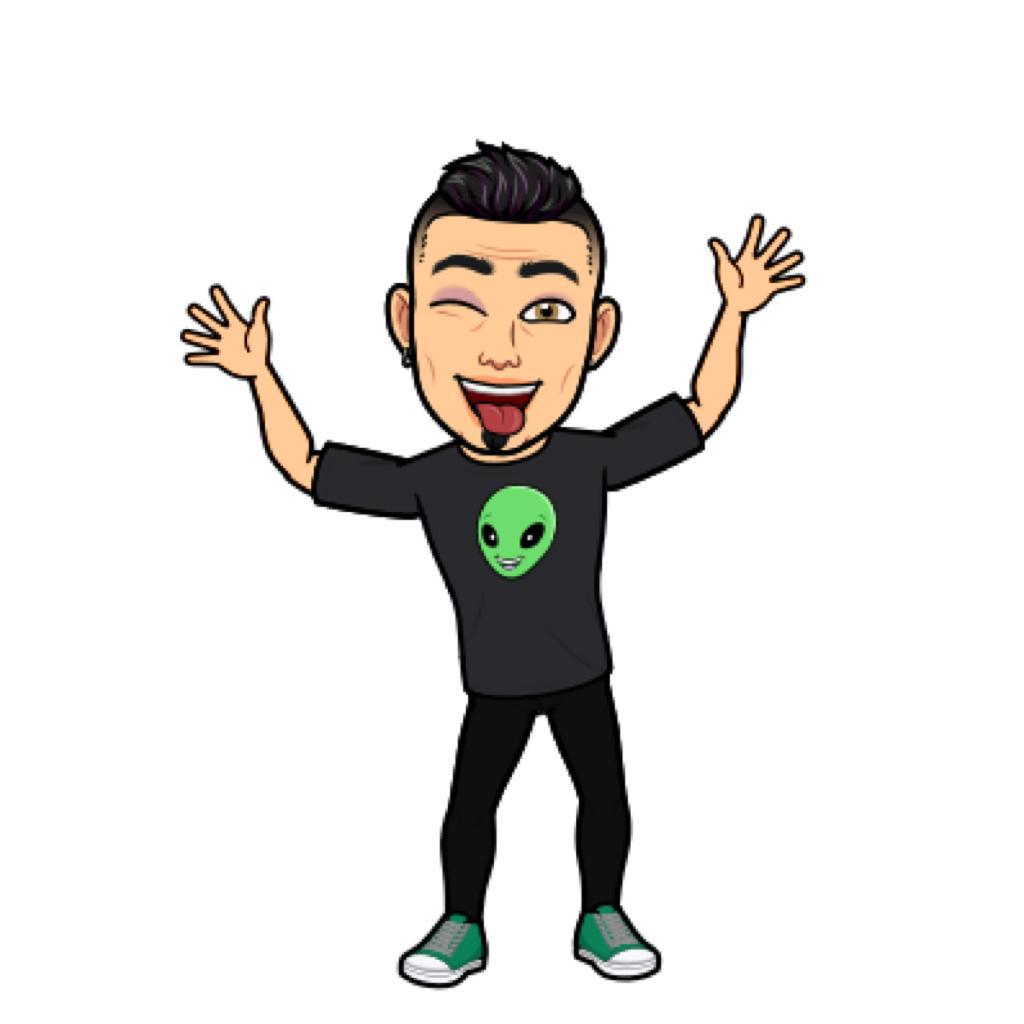 " Lo que se les dé a los niños, ellos darán a la sociedad“ Karl. E Menninger
RECURSOS
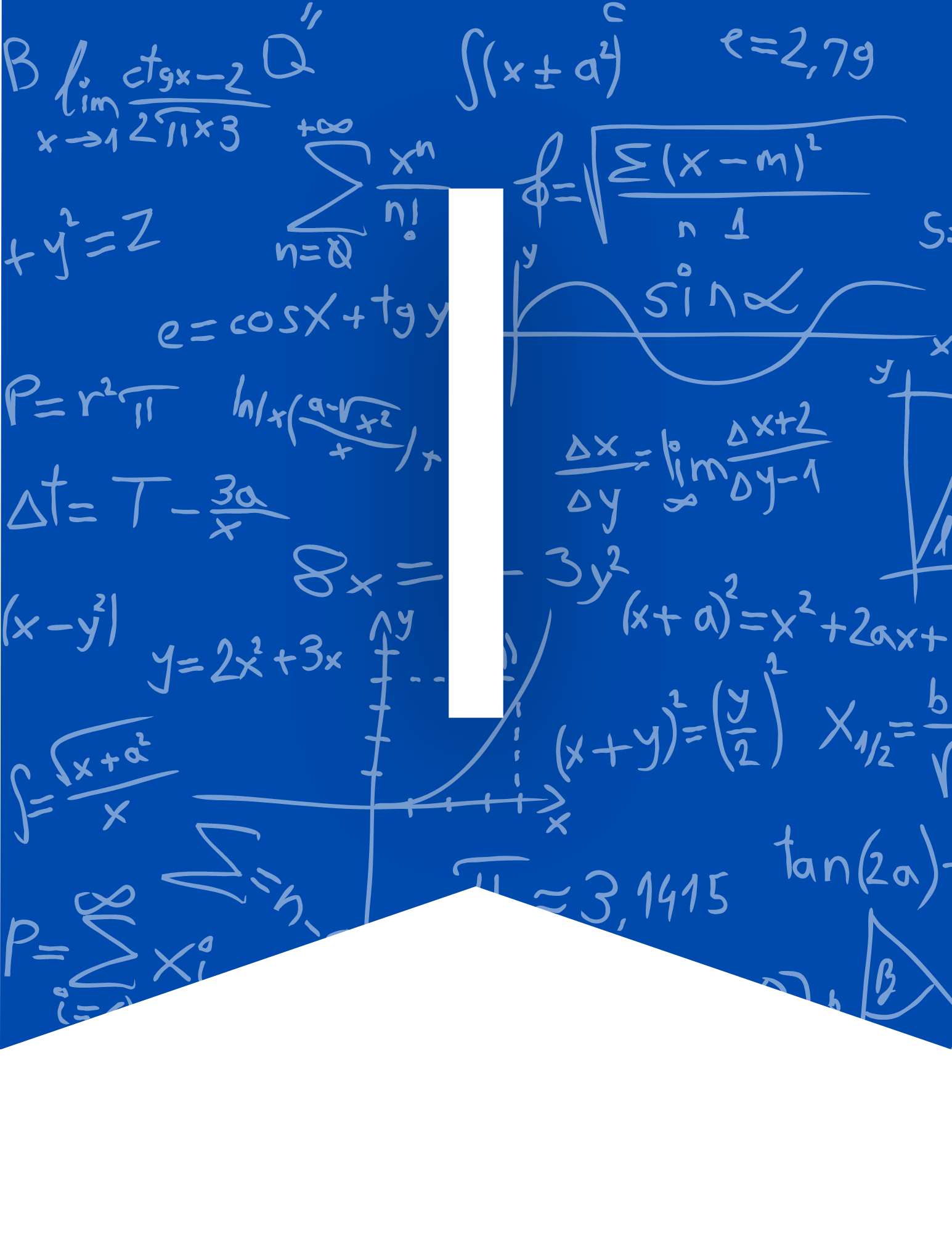 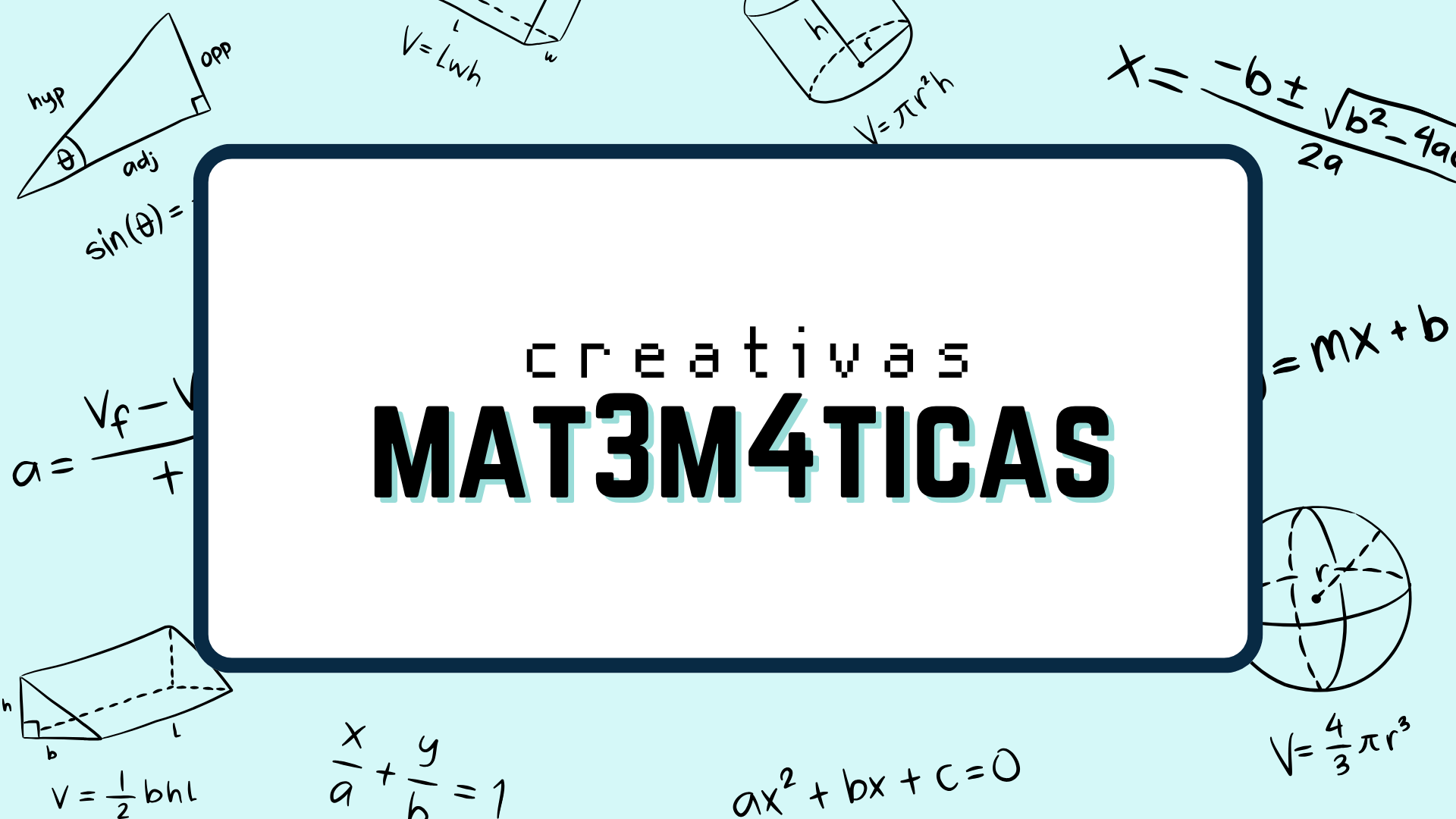 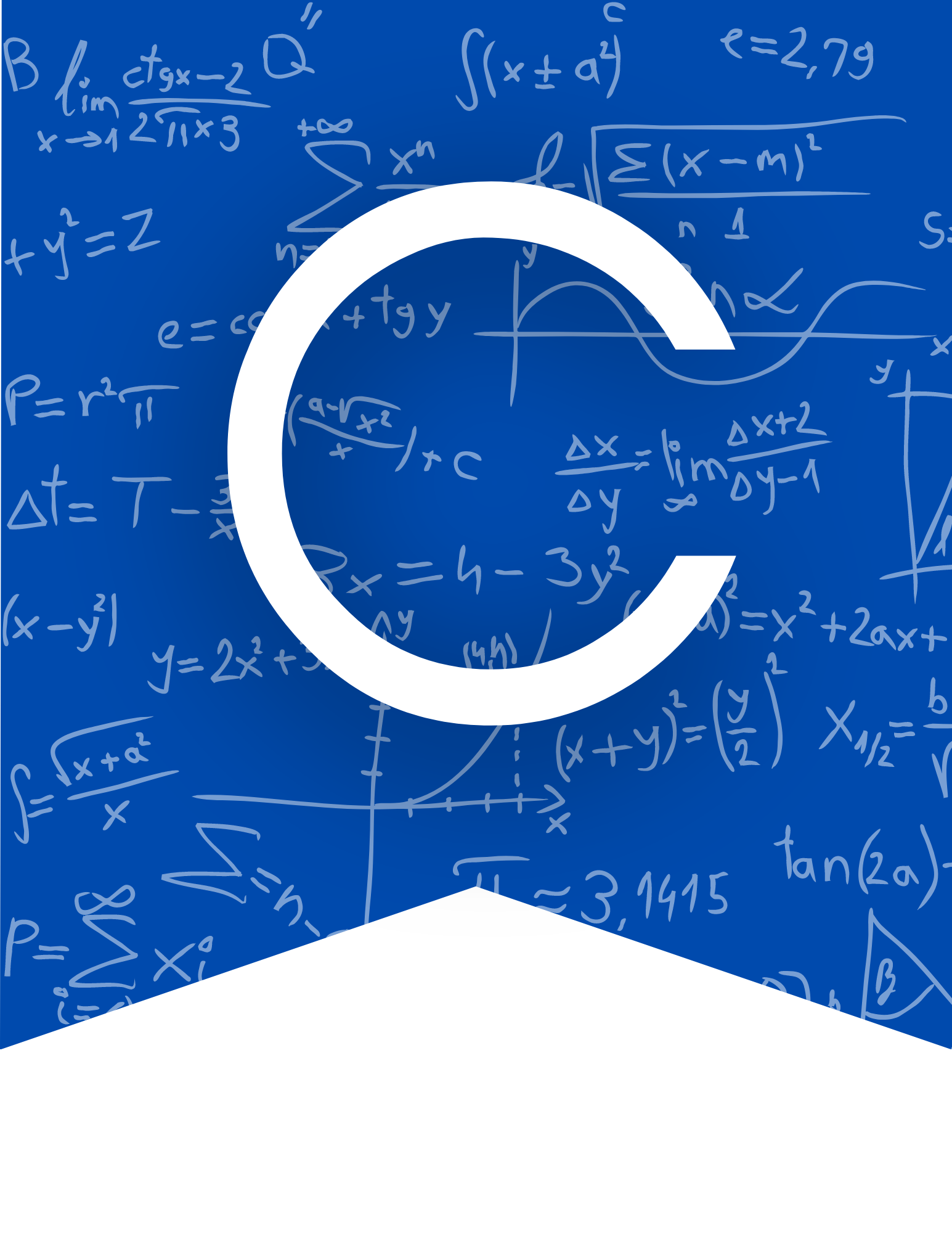 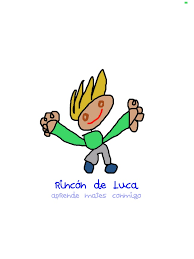 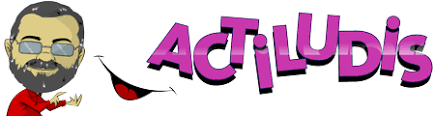 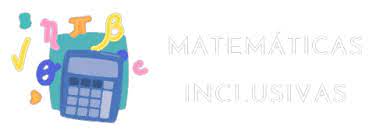 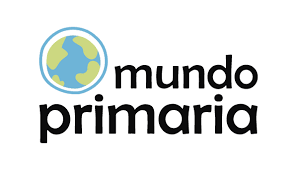 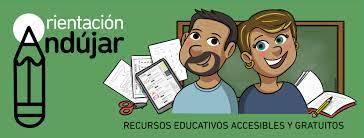 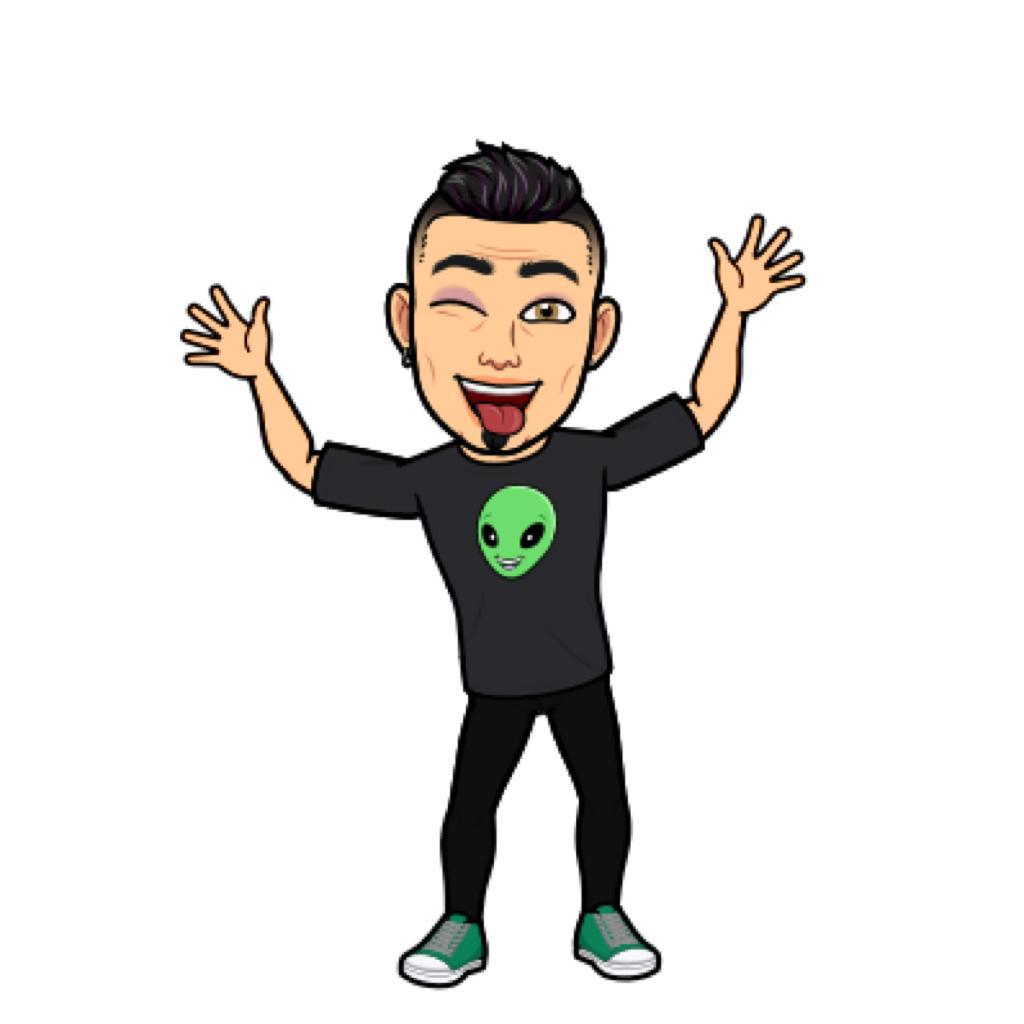 " Lo que se les dé a los niños, ellos darán a la sociedad“ Karl. E Menninger
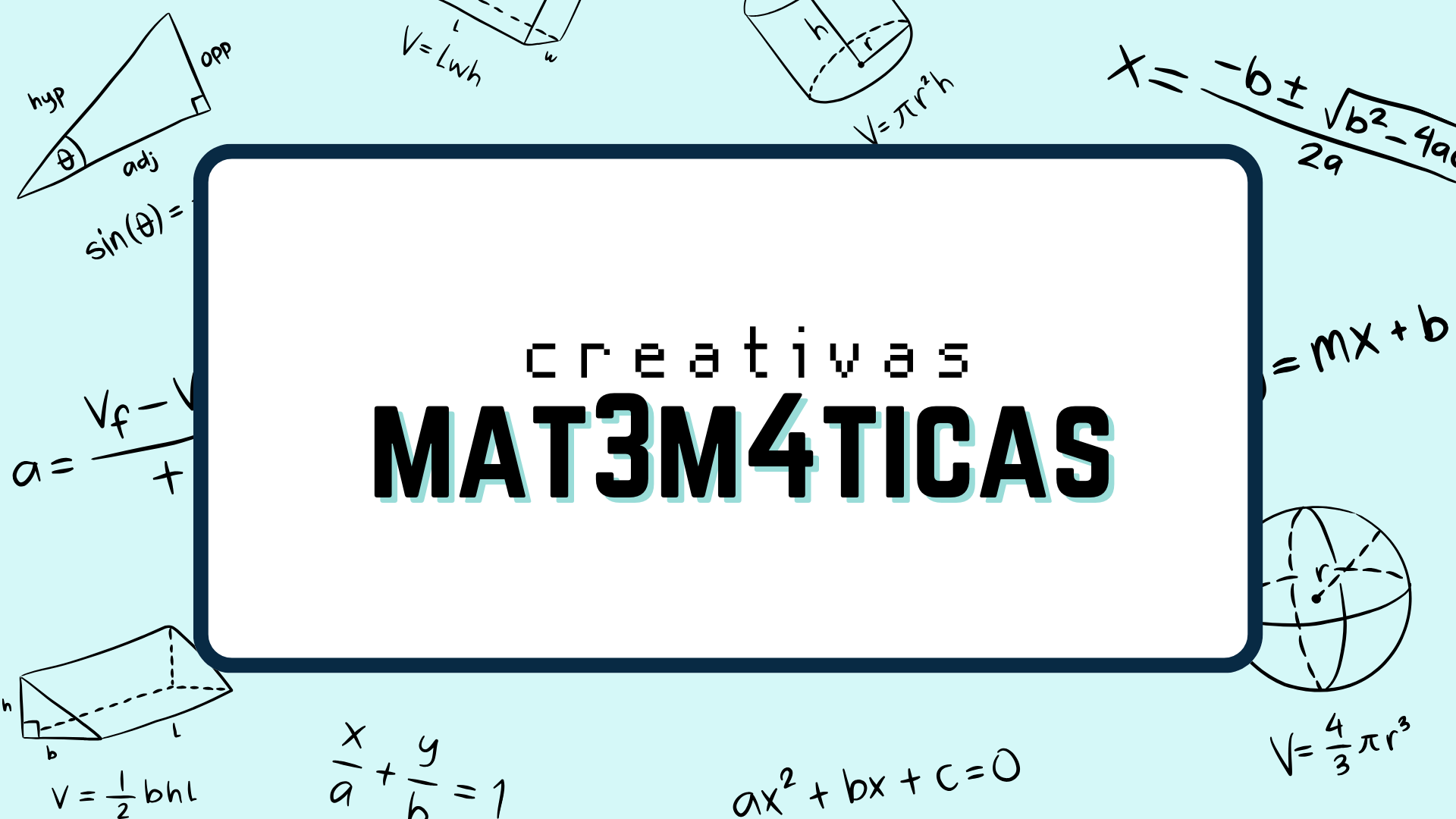 LOS DEBERES, SONLOS PADRES.
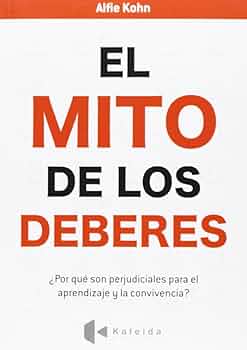 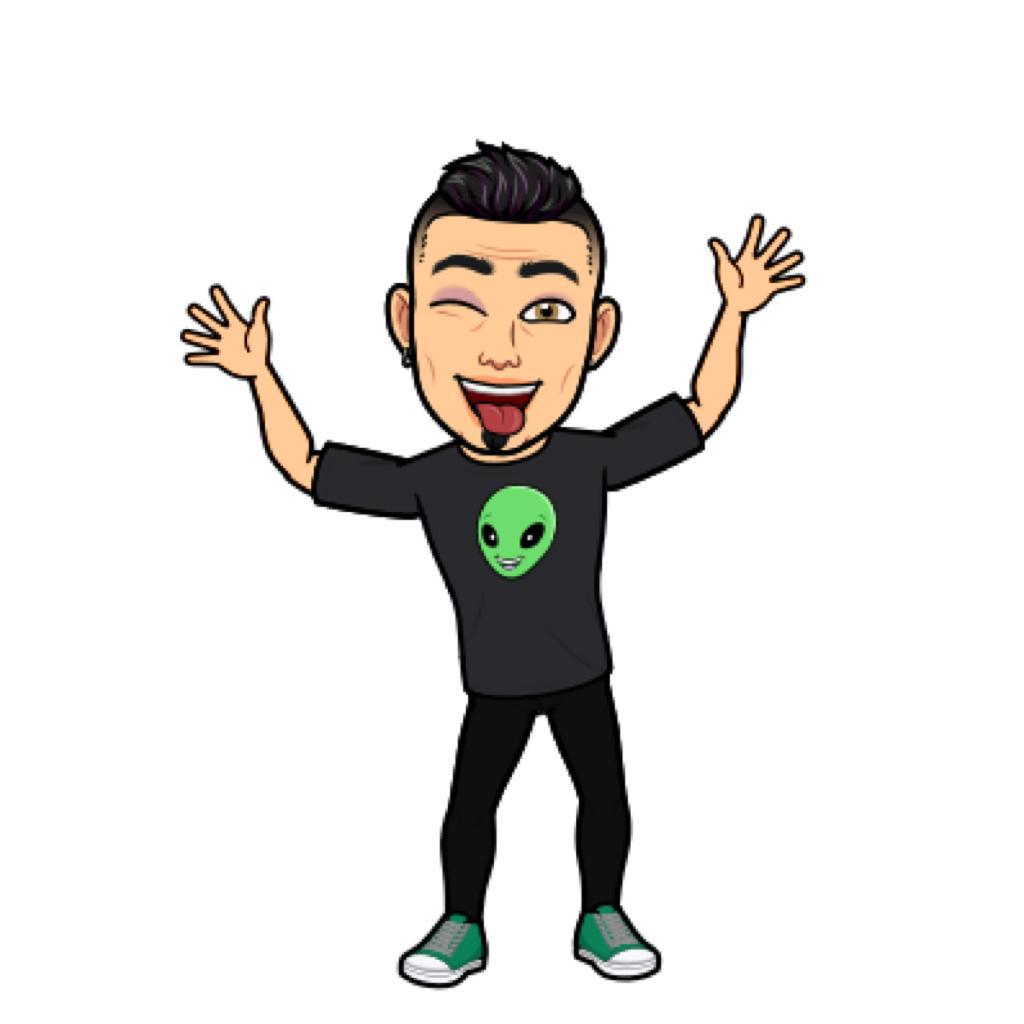 " Si todo te da igual, no has hecho bien las cuentas"
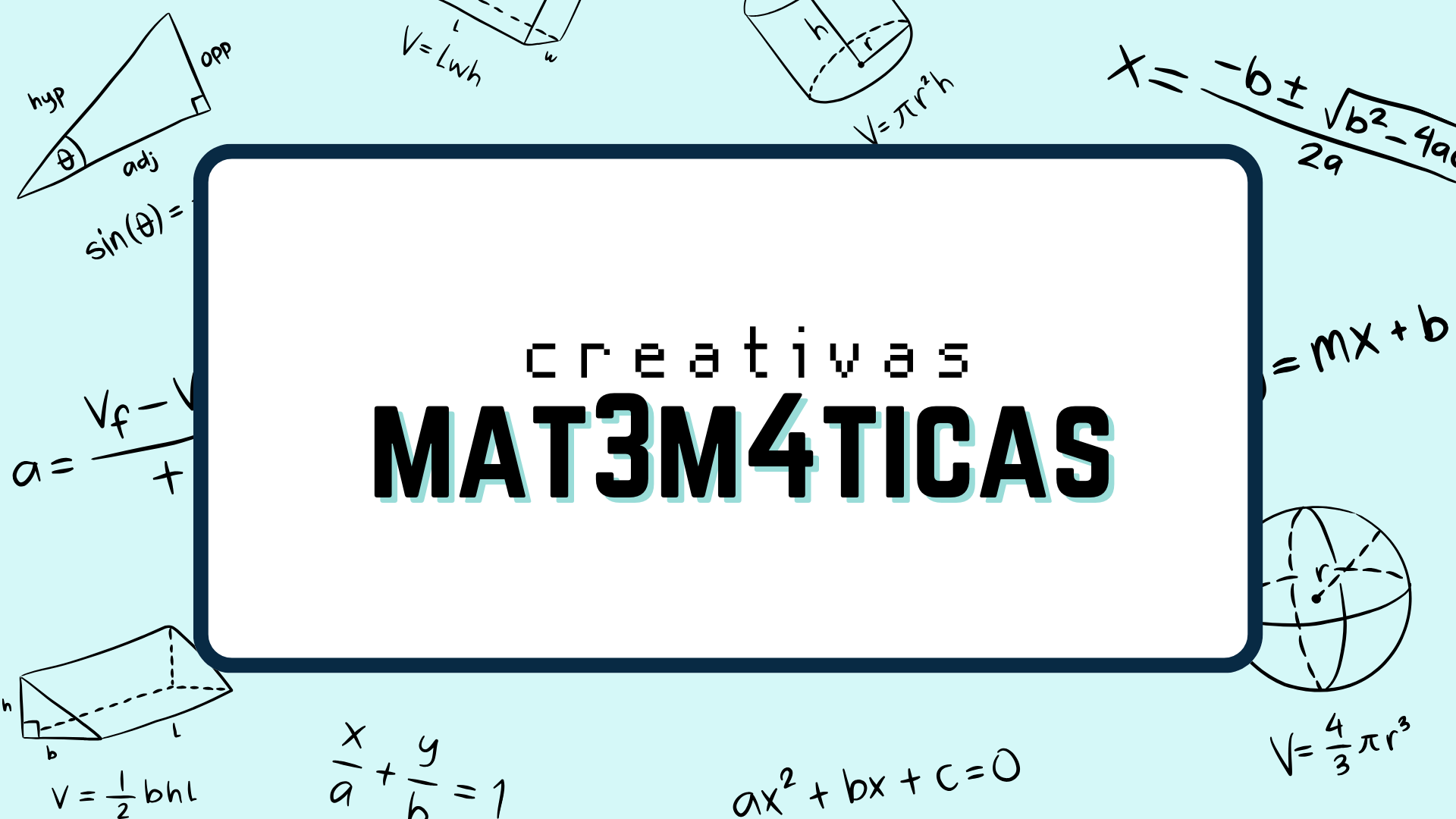 LOS DEBERES SON LOS PADRES
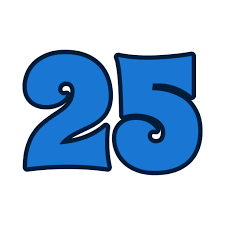 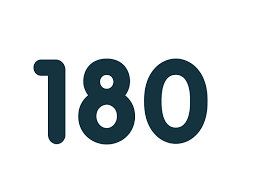 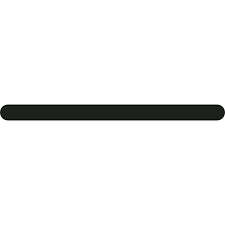 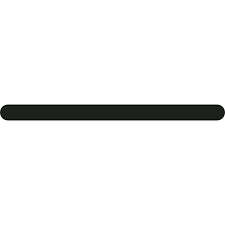 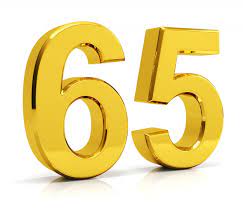 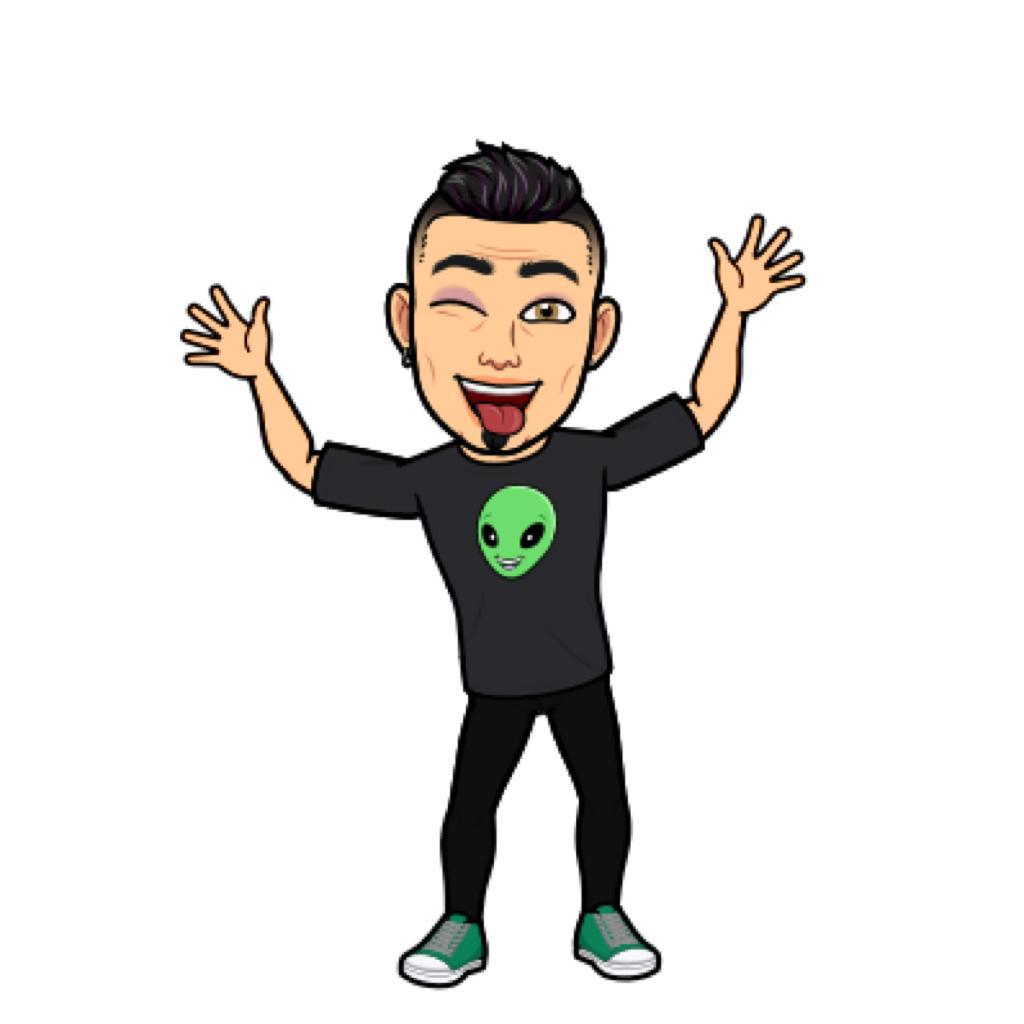 " Si todo te da igual, no has hecho bien las cuentas"
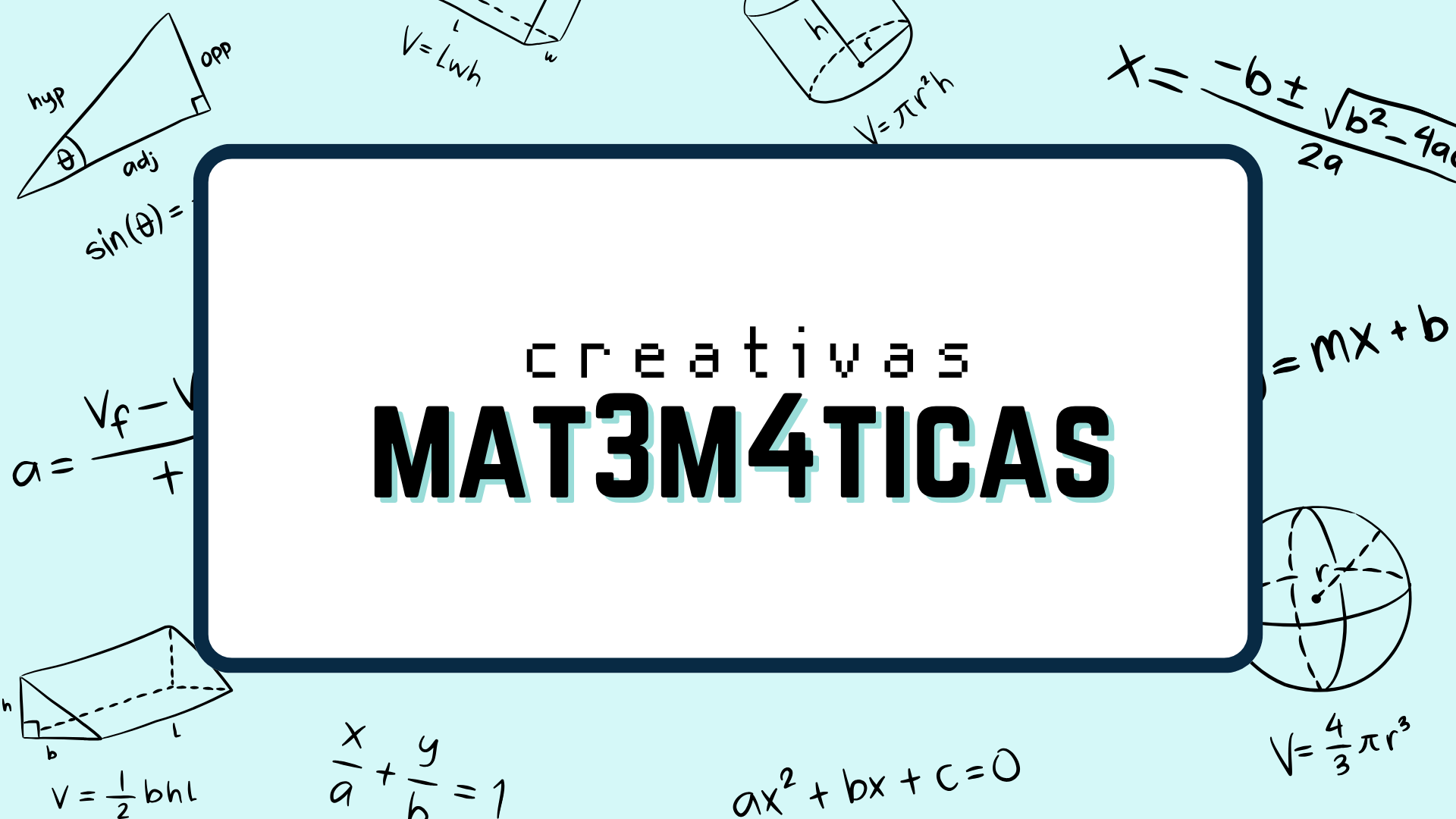 con S de PROBLEMAS
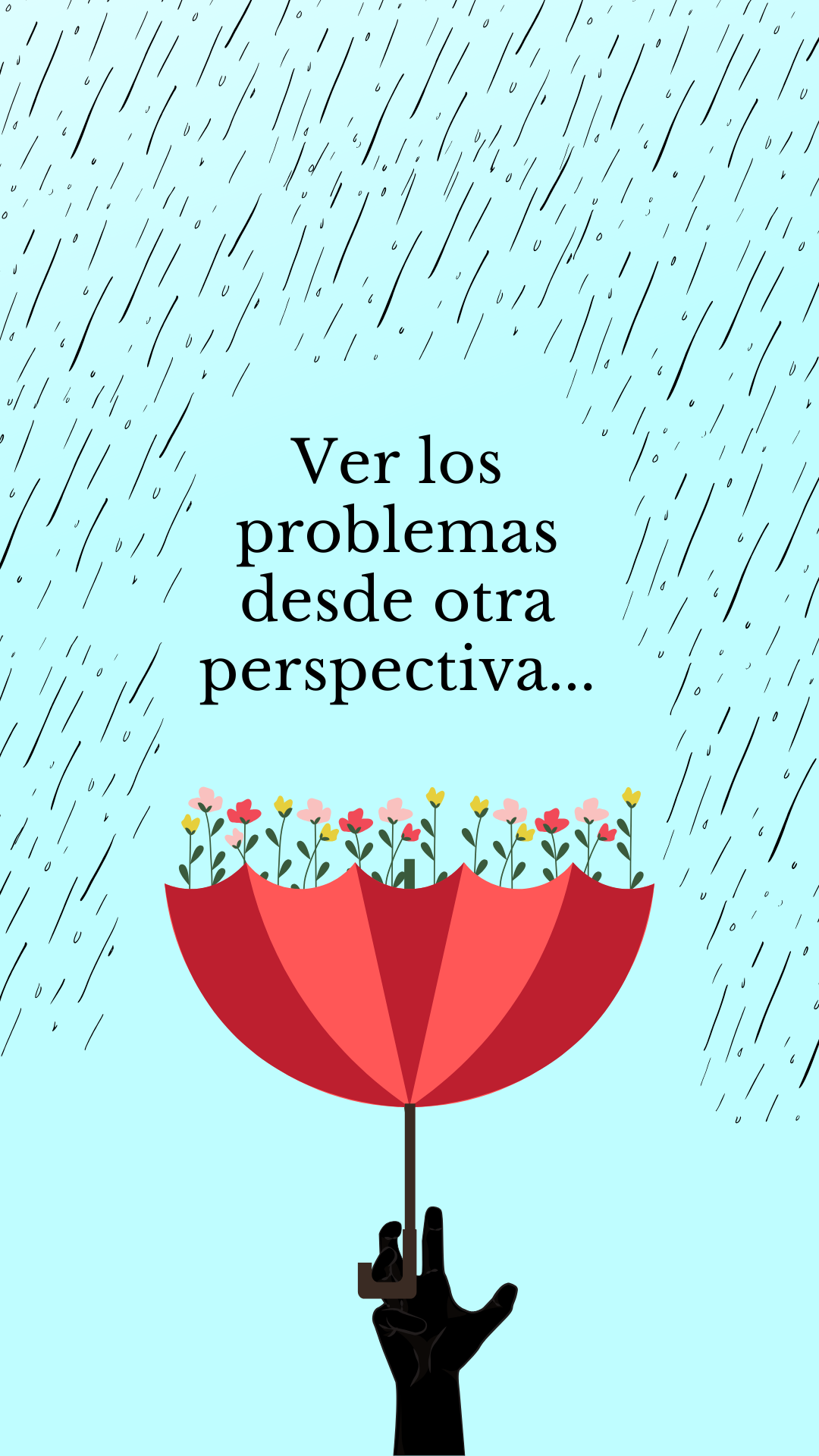 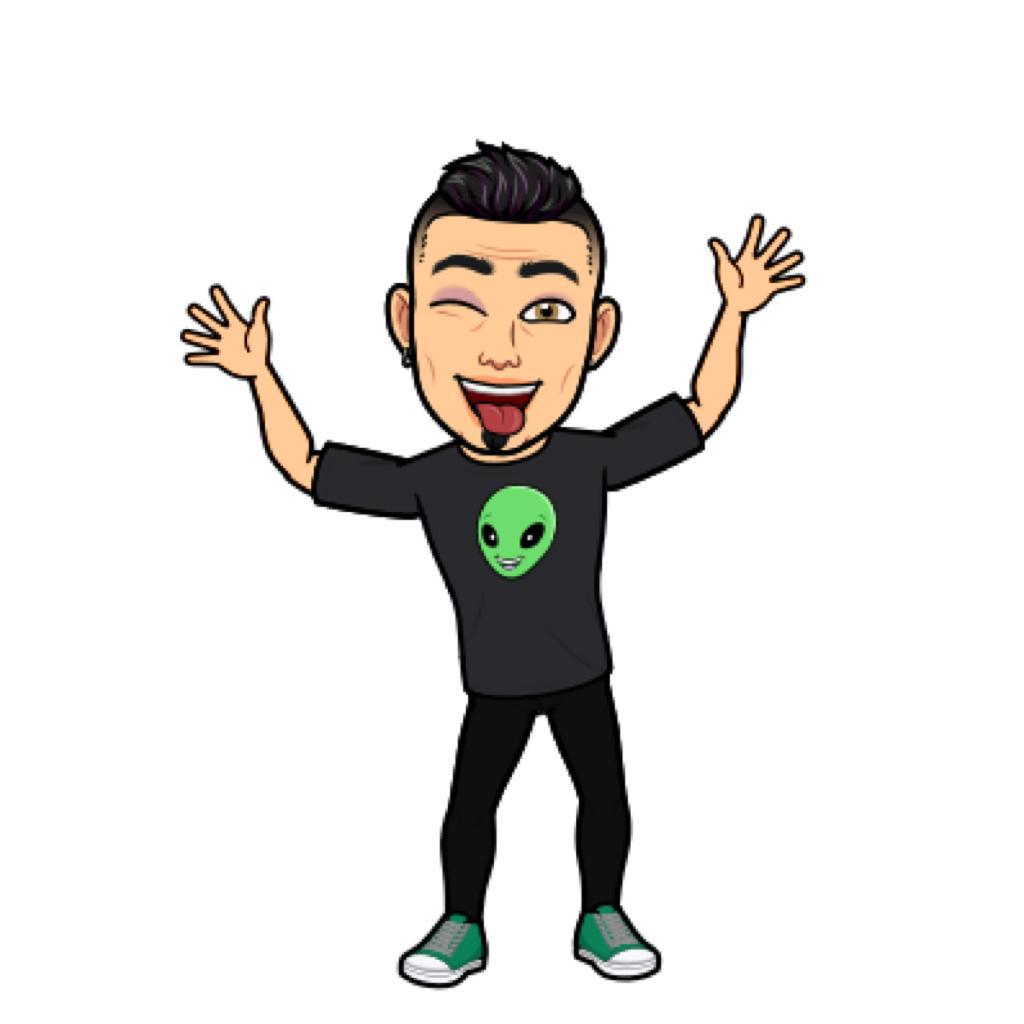 " Si todo te da igual, no has hecho bien las cuentas"
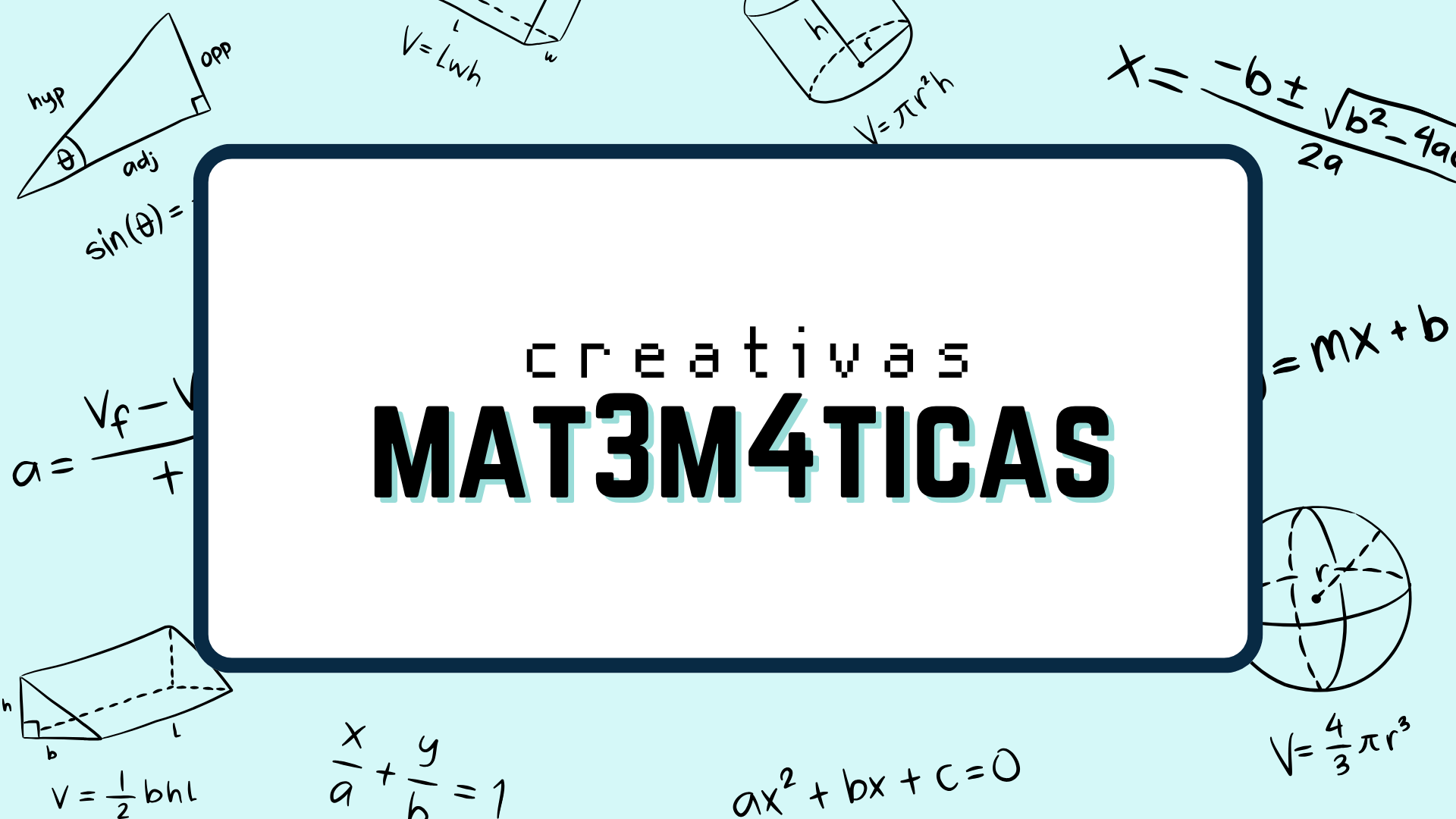 con S de PROBLEMAS
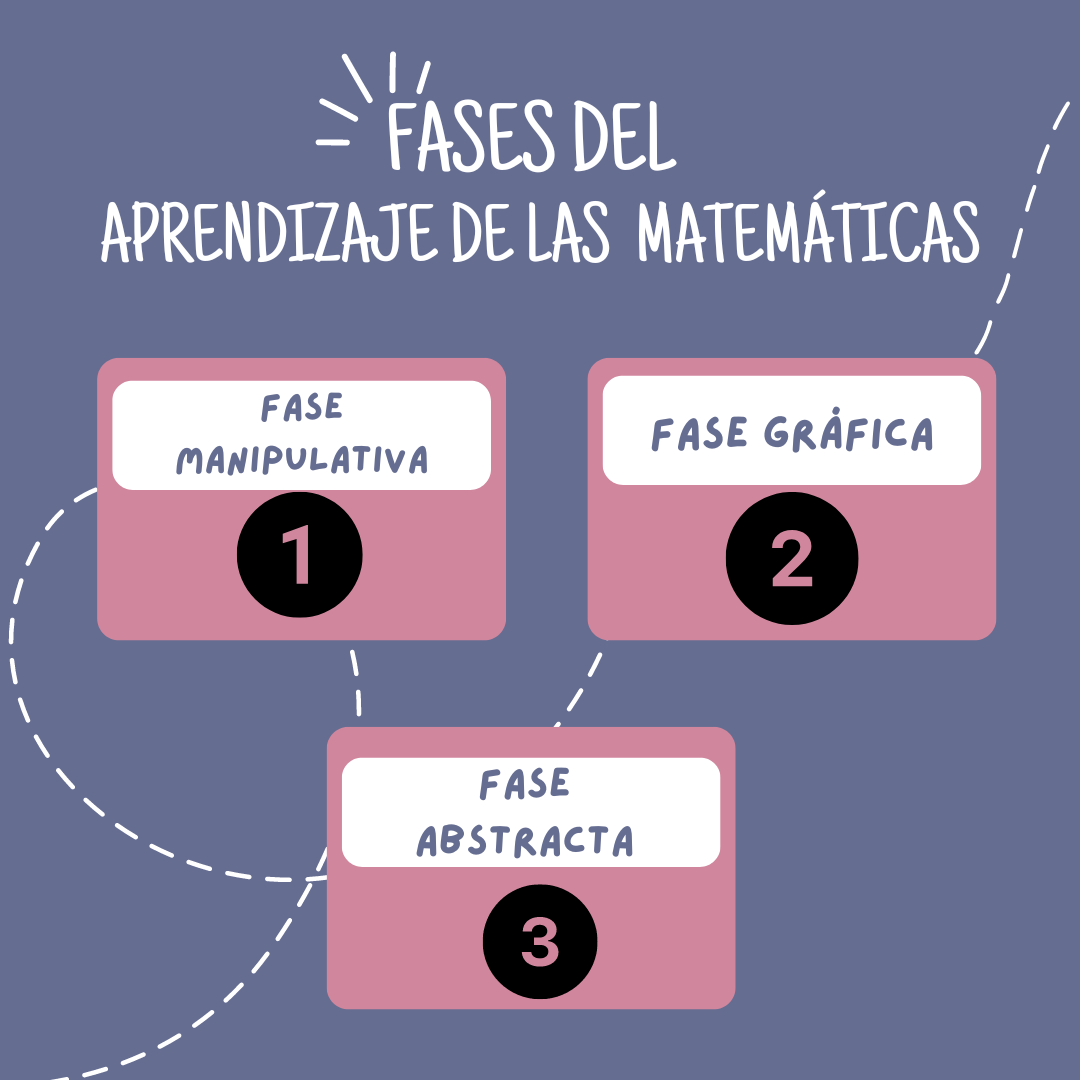 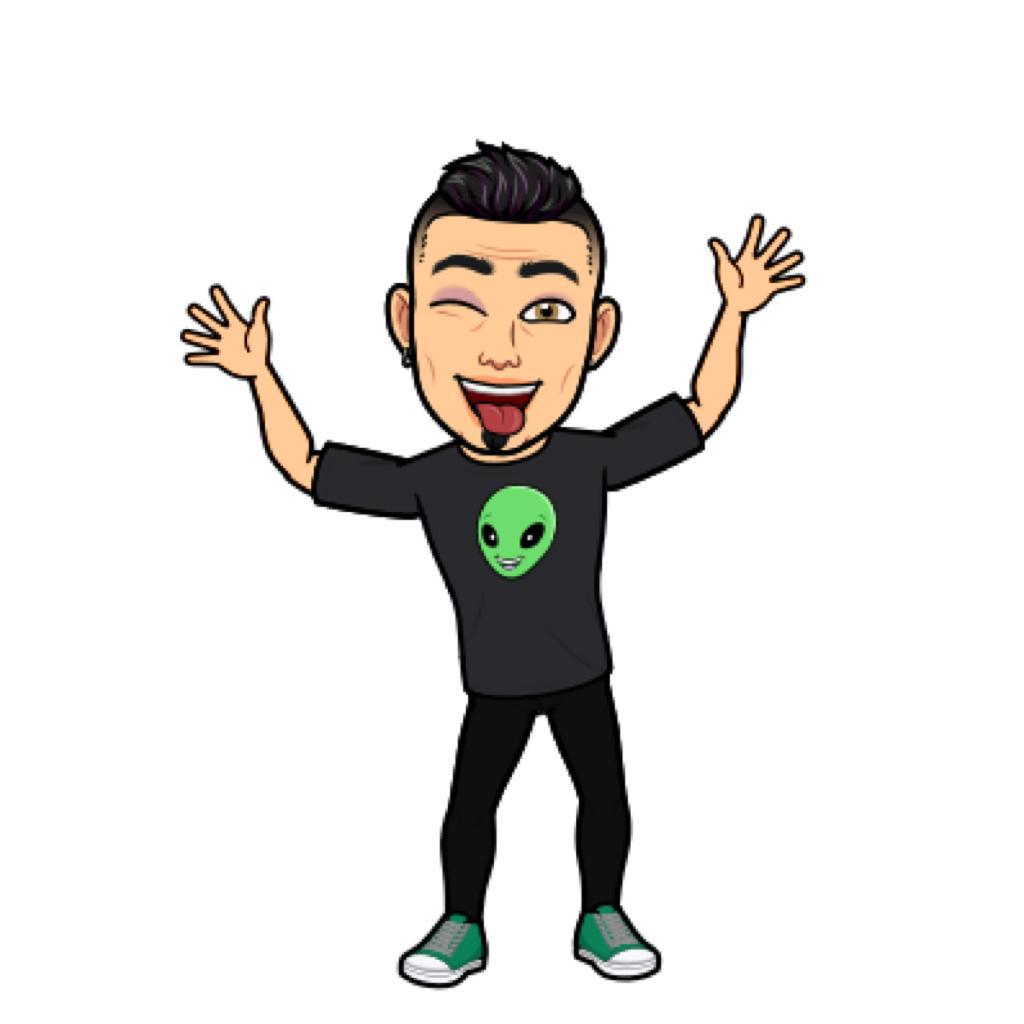 " Si todo te da igual, no has hecho bien las cuentas"
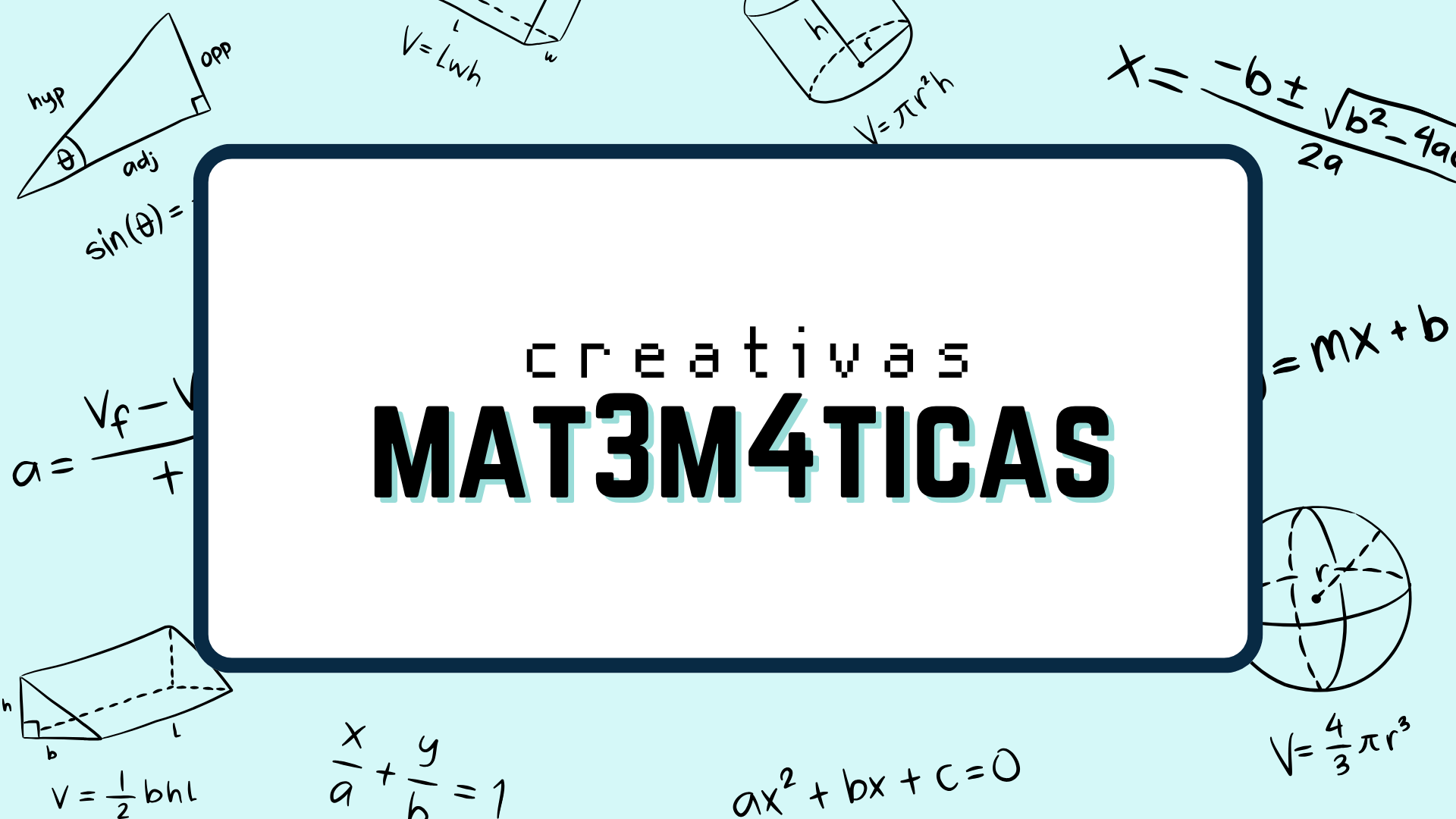 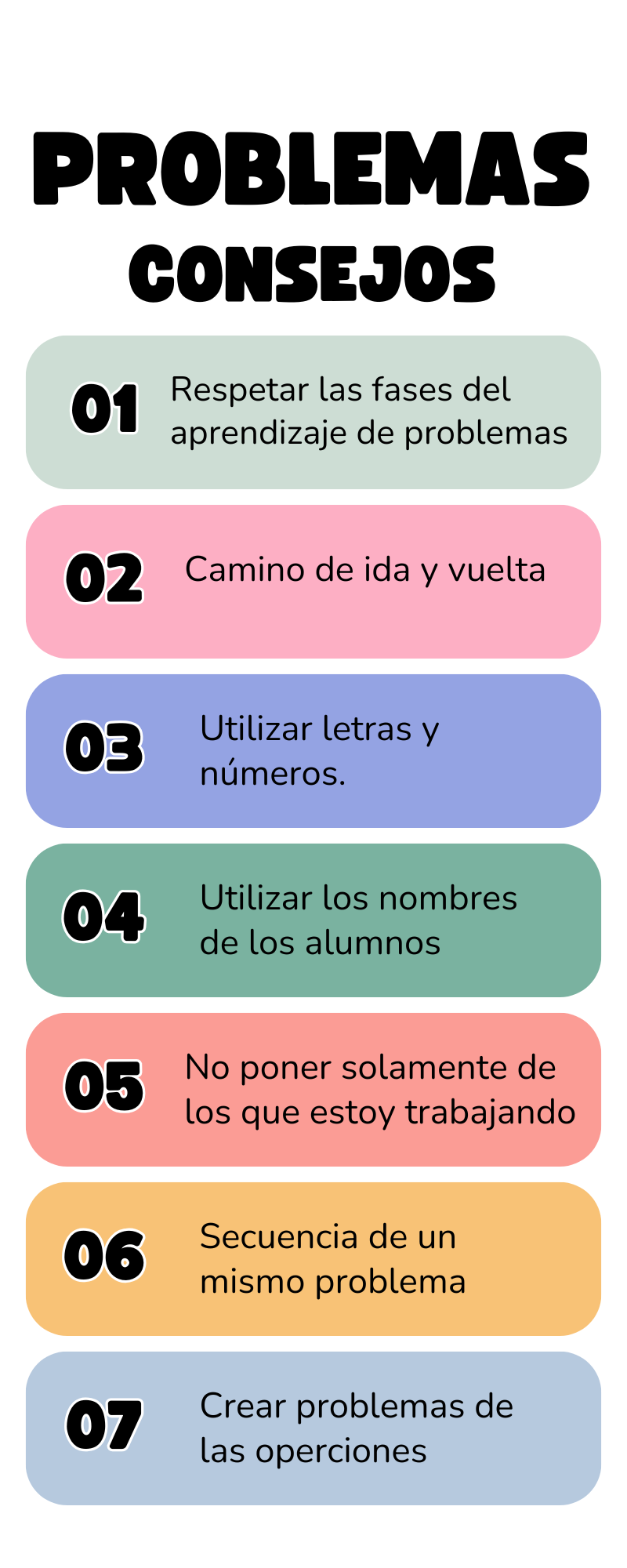 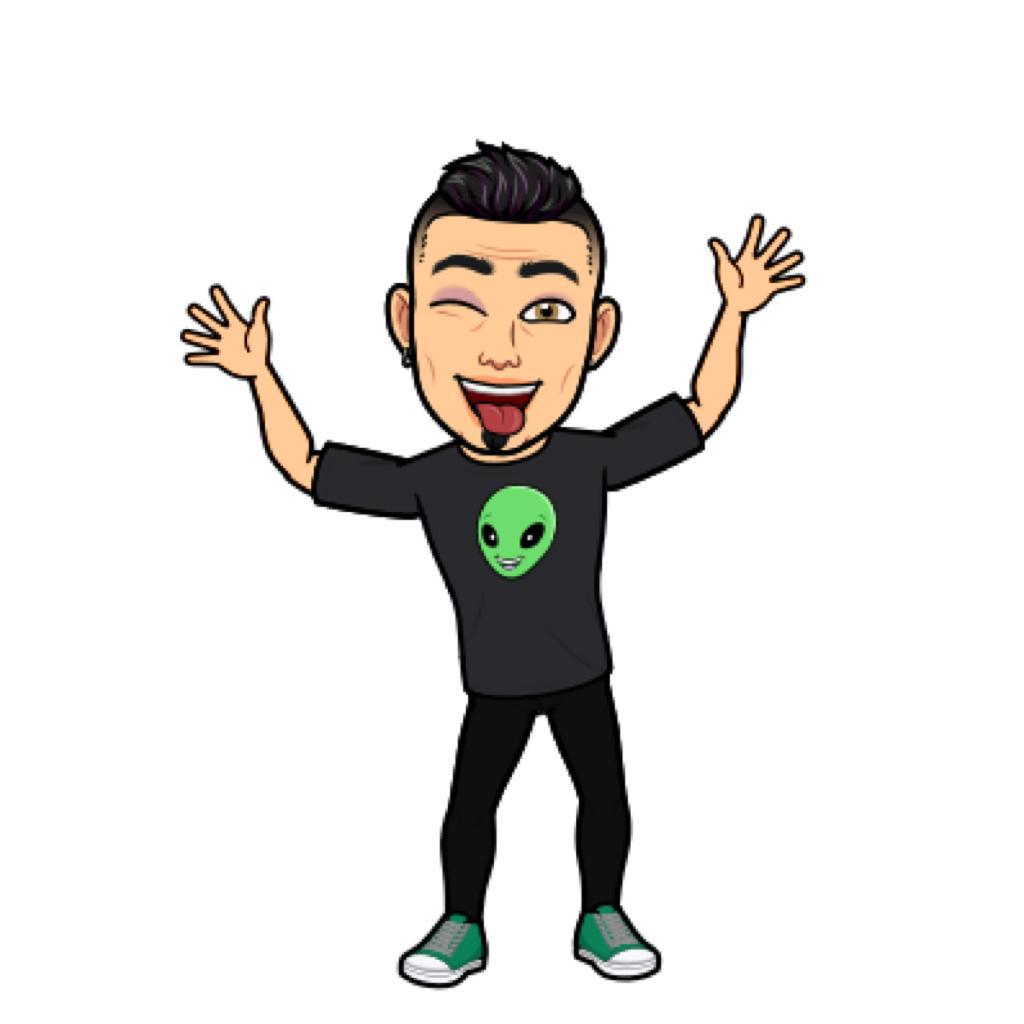 " Si todo te da igual, no has hecho bien las cuentas"
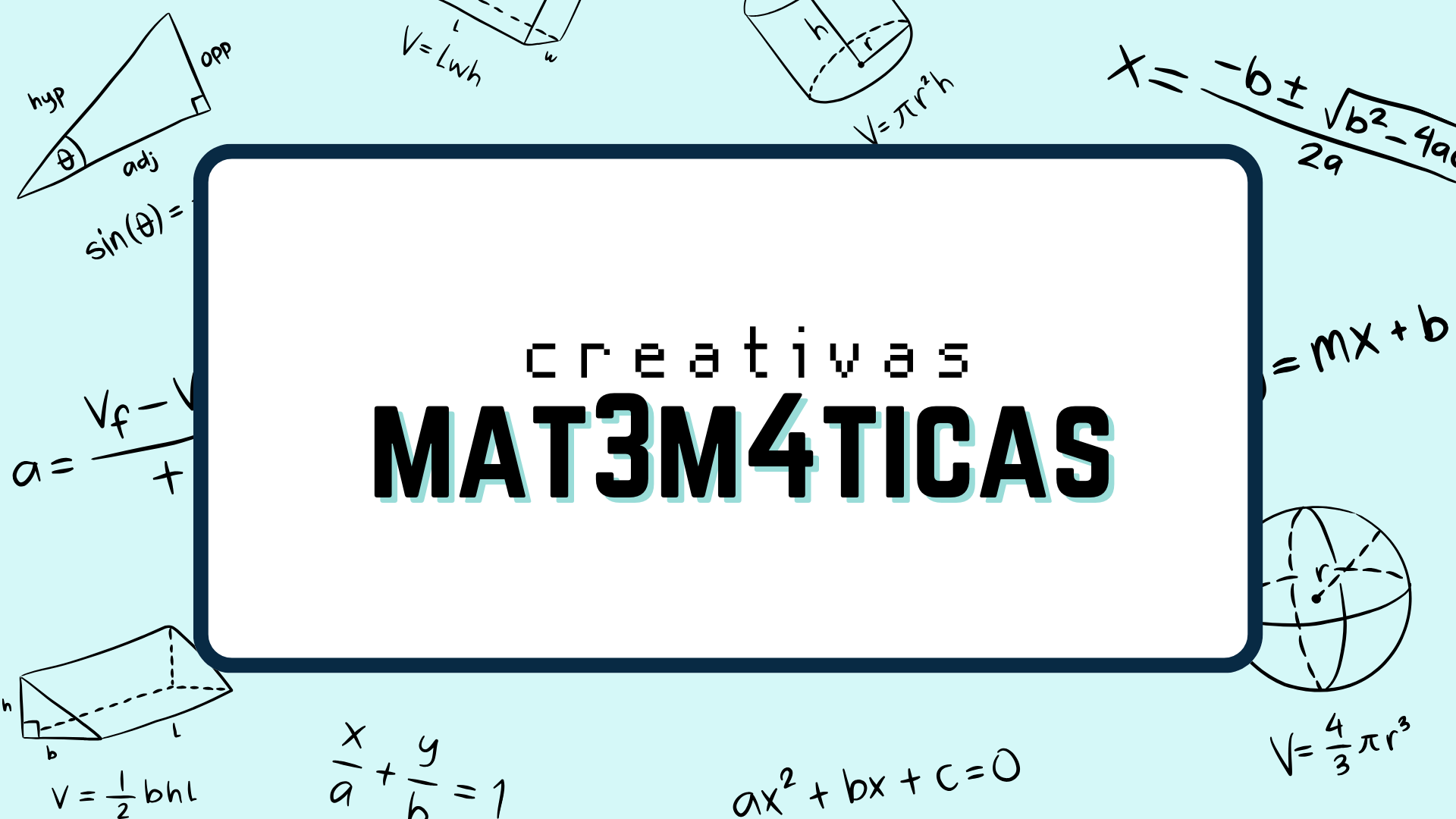 con S de PROBLEMAS
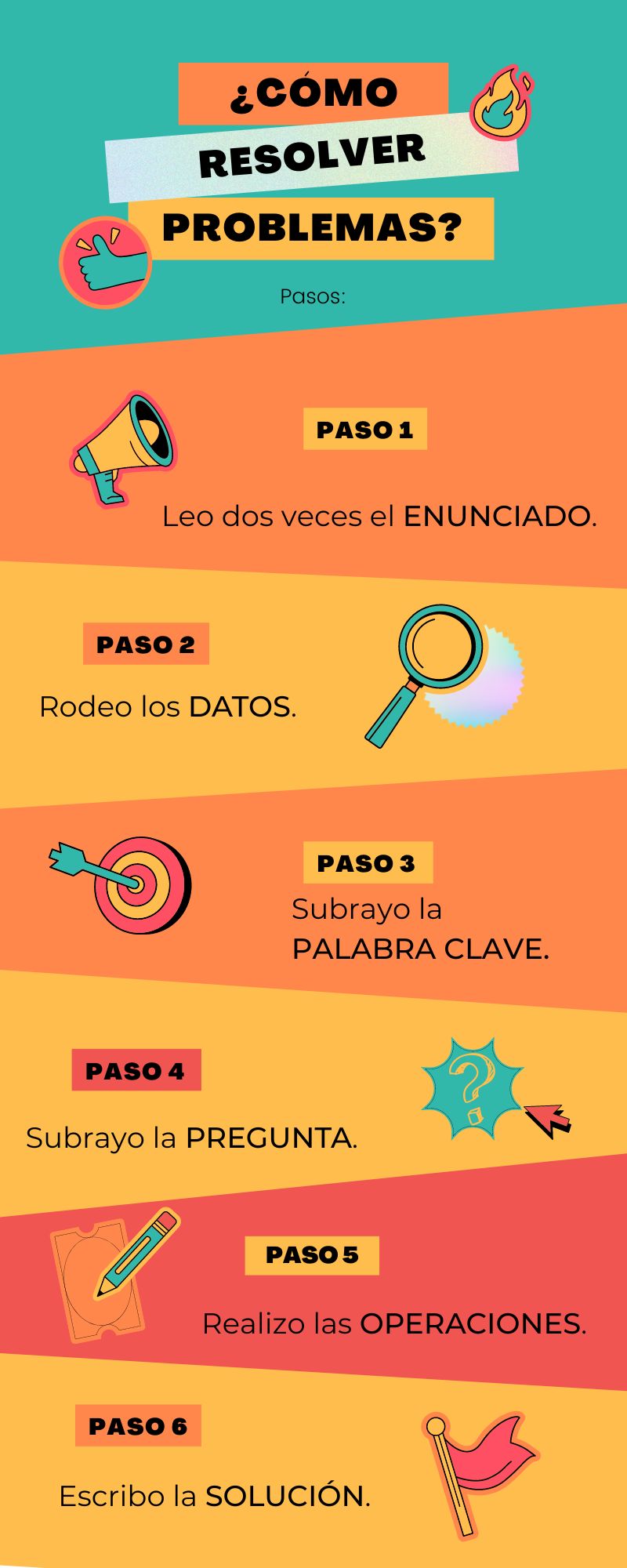 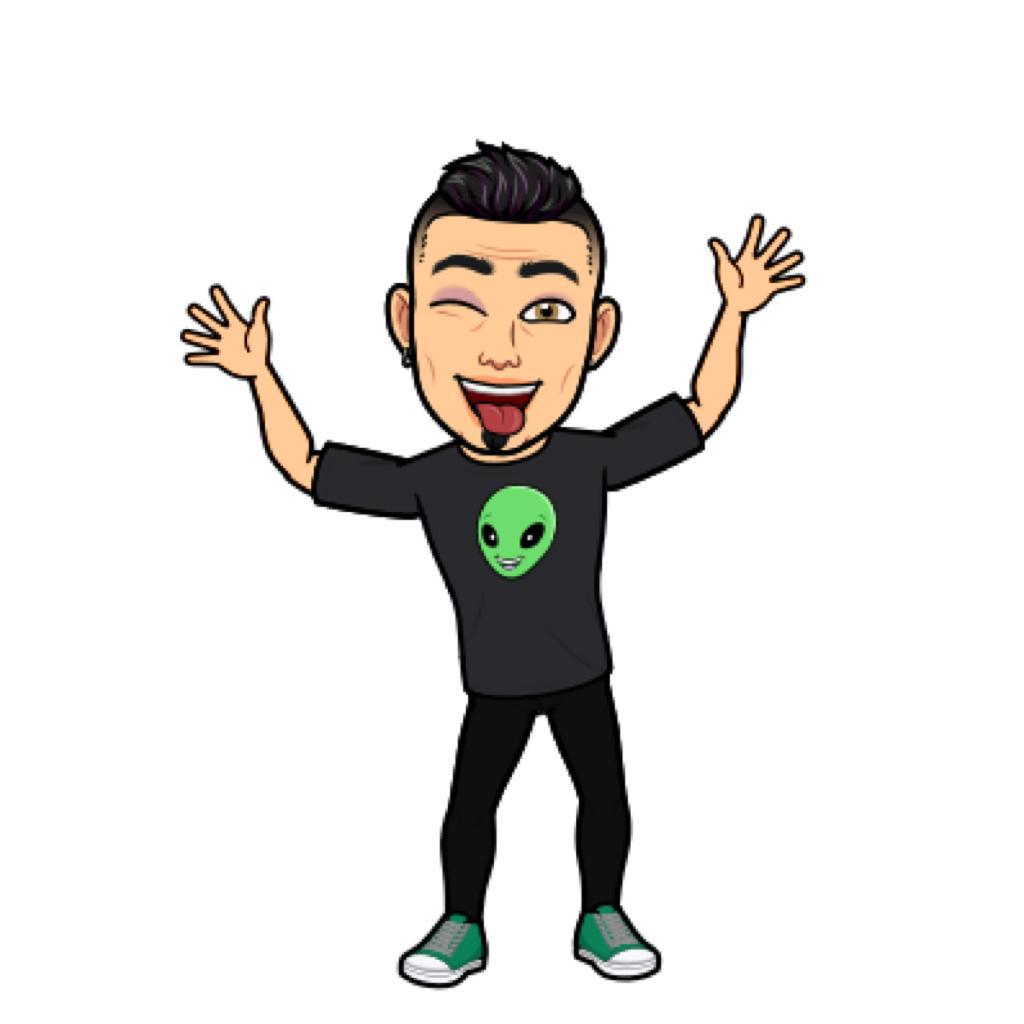 " Si todo te da igual, no has hecho bien las cuentas"
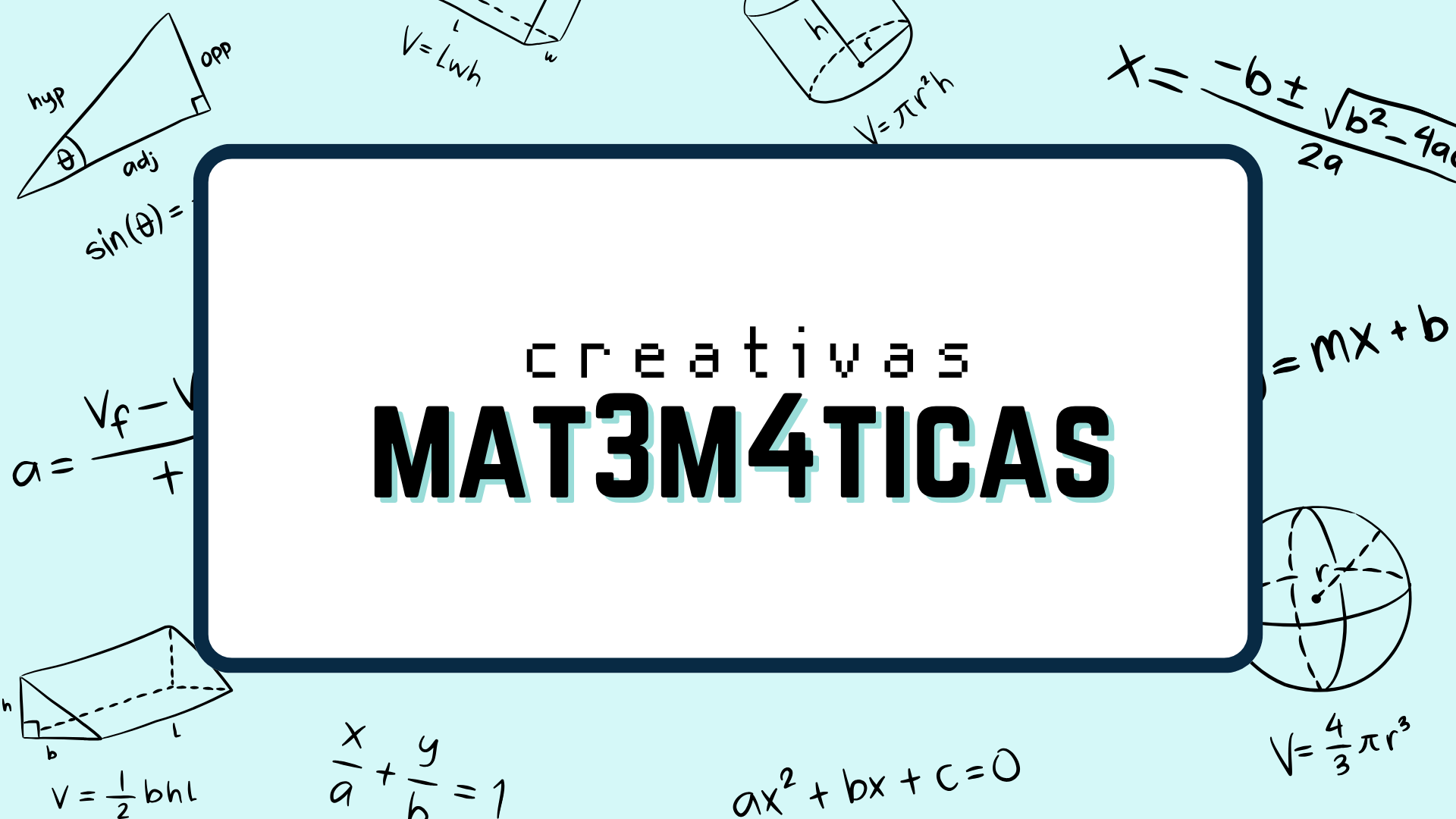 METODOLOGÍAS QUE FAVORECEN EL APRENDIZAJE DE LAS MATEMÁTICAS
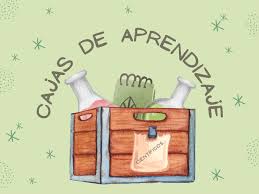 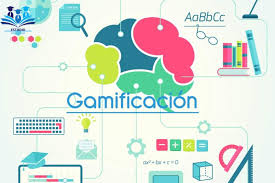 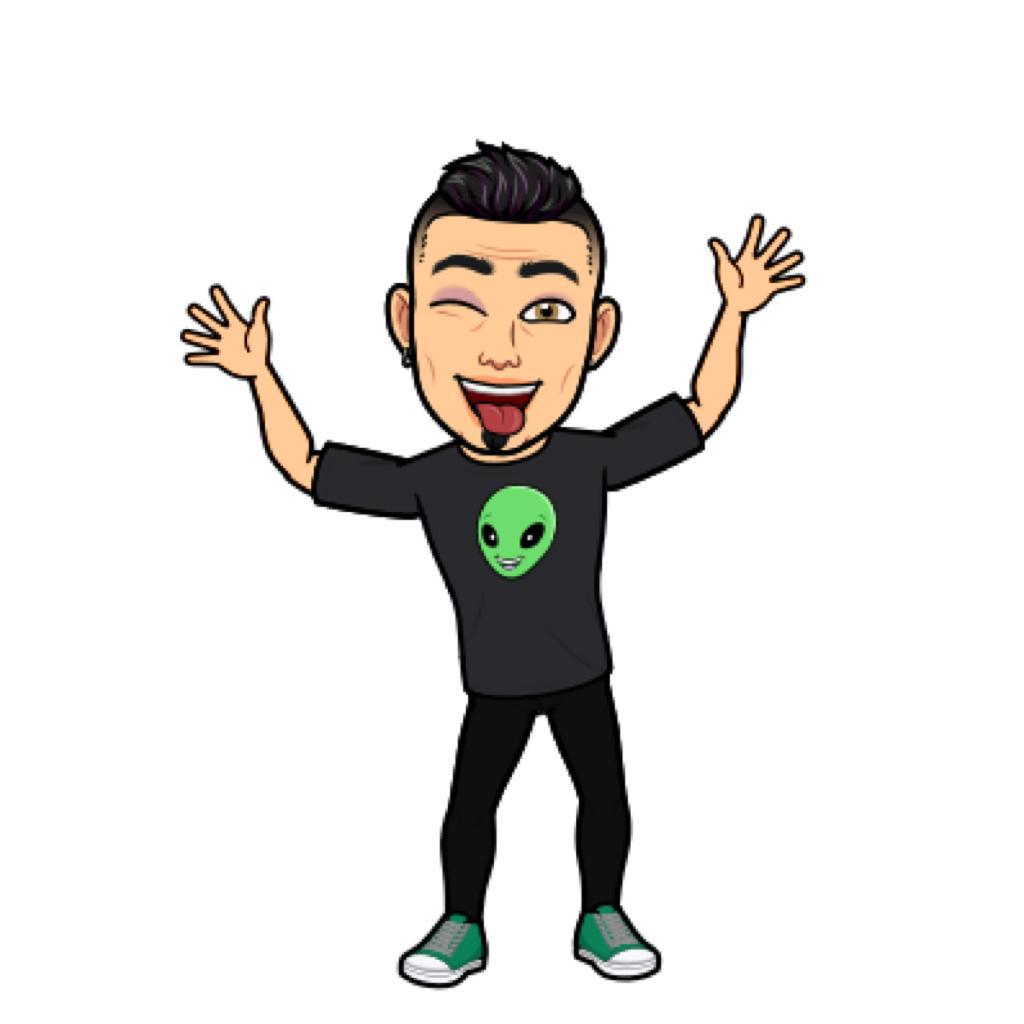 " Si todo te da igual, no has hecho bien las cuentas"
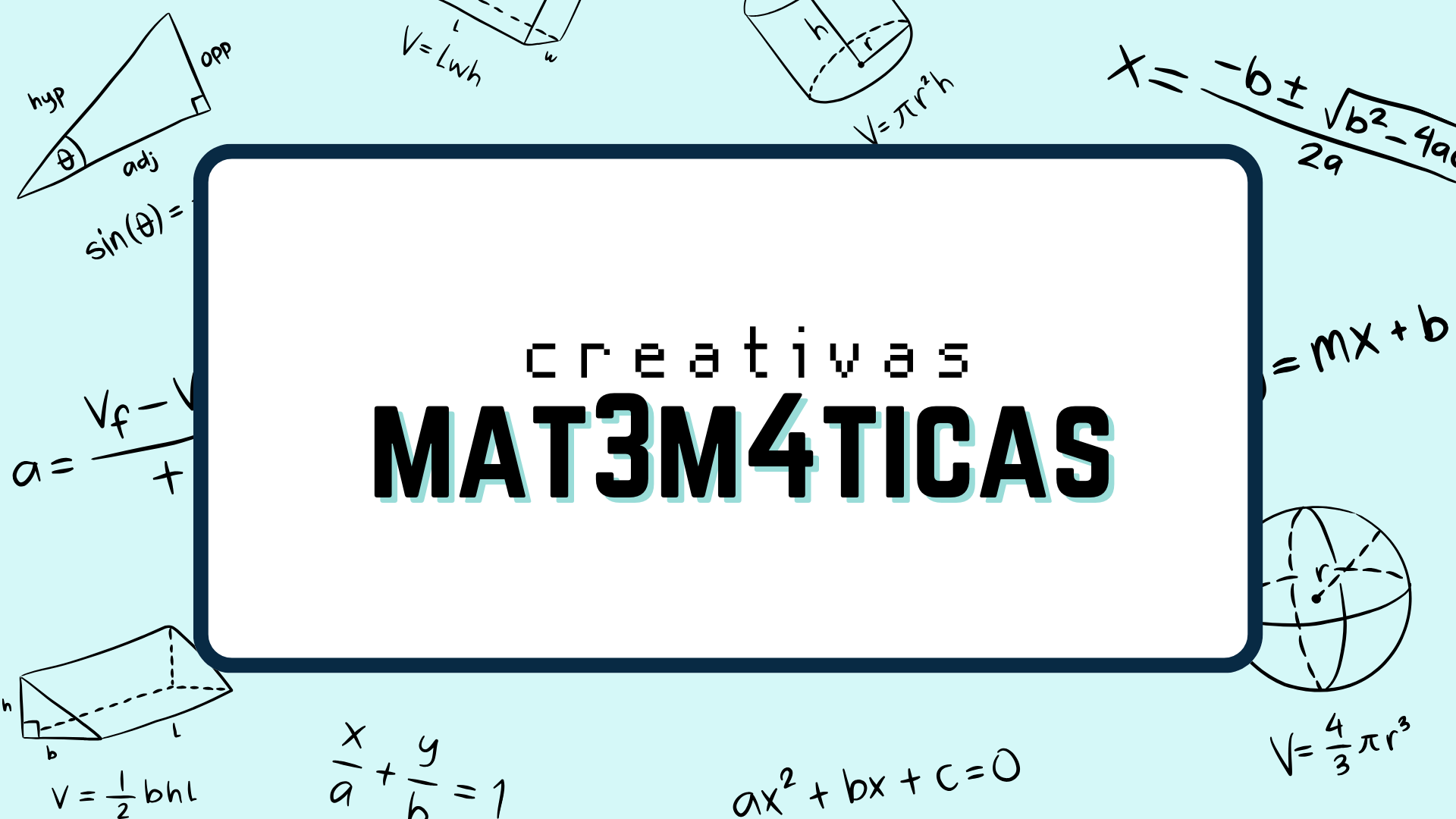 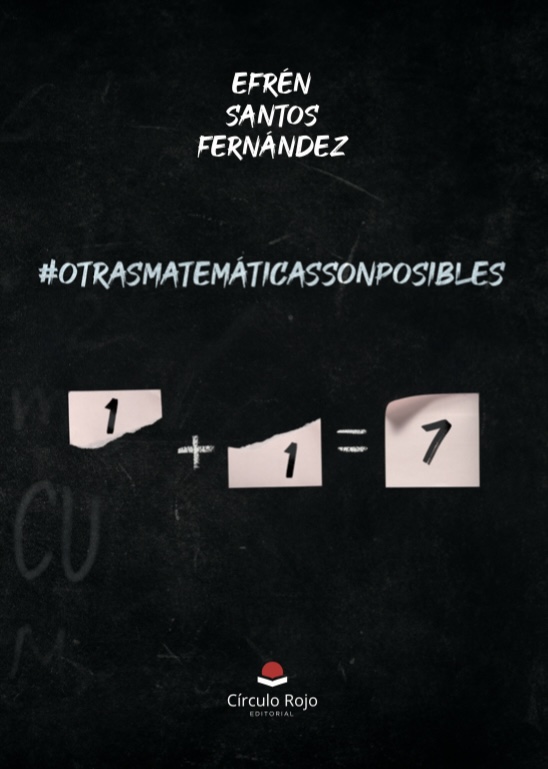 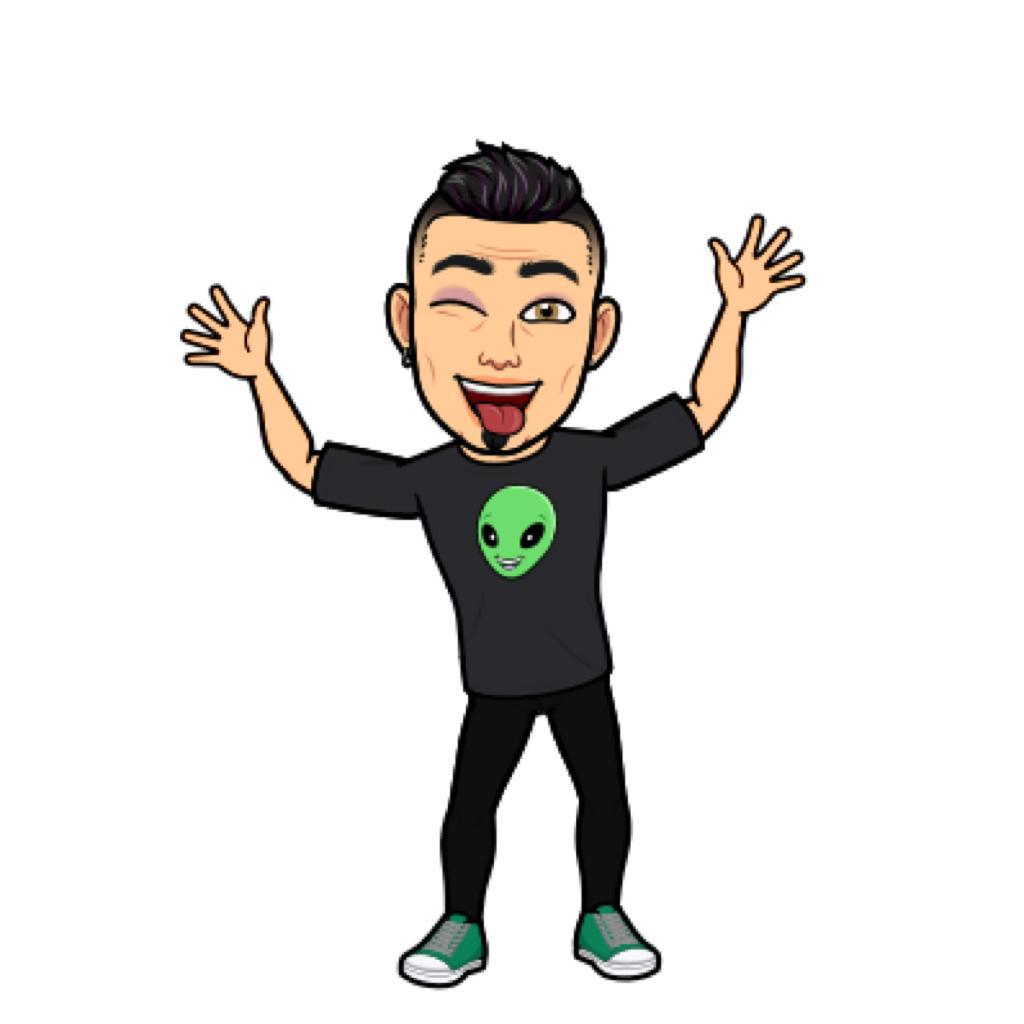 " Si todo te da igual, no has hecho bien las cuentas"
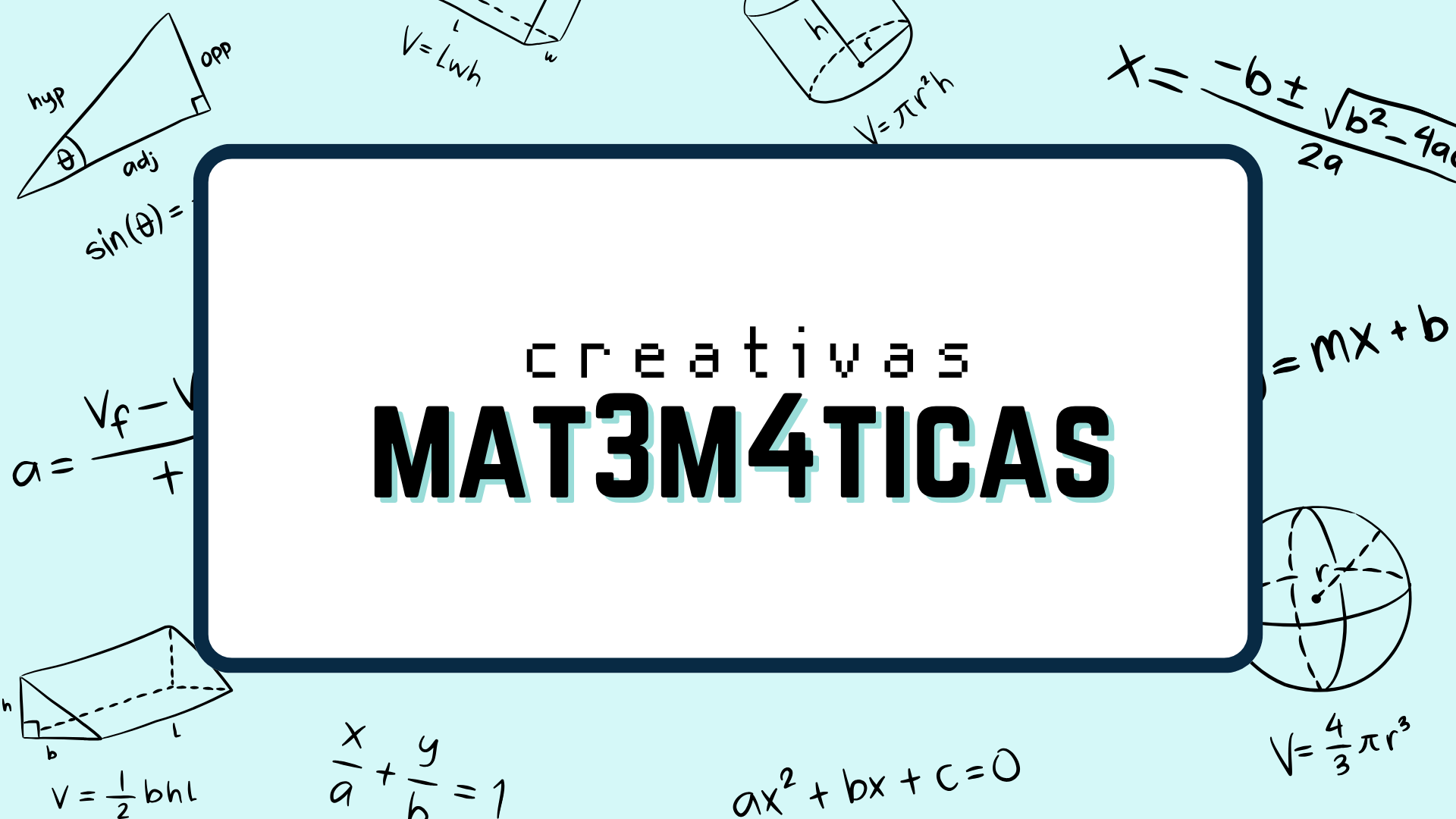 ¿QUIÉN COMPRA UN LIBRO DE MATEMÁTICAS?
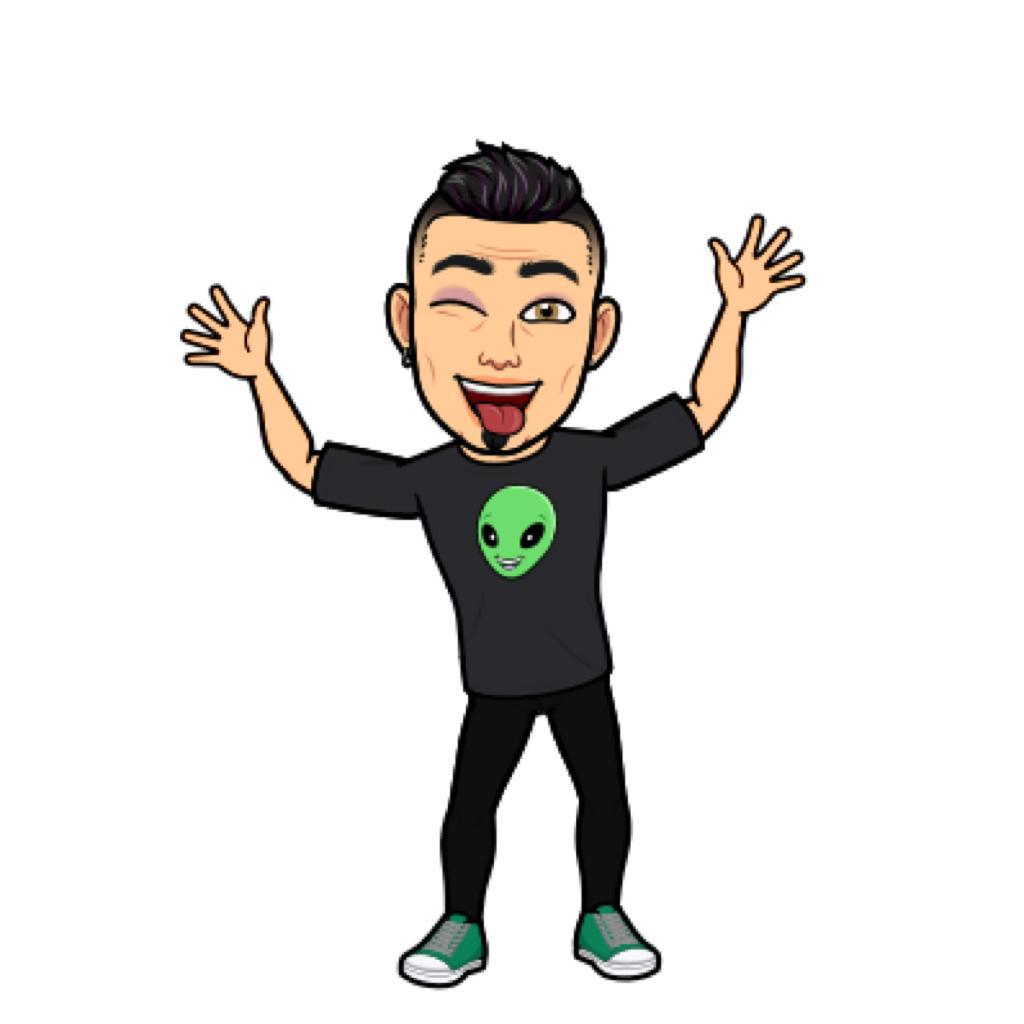 " Si todo te da igual, no has hecho bien las cuentas"
UN POCO DE MAGIA
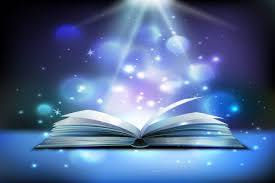 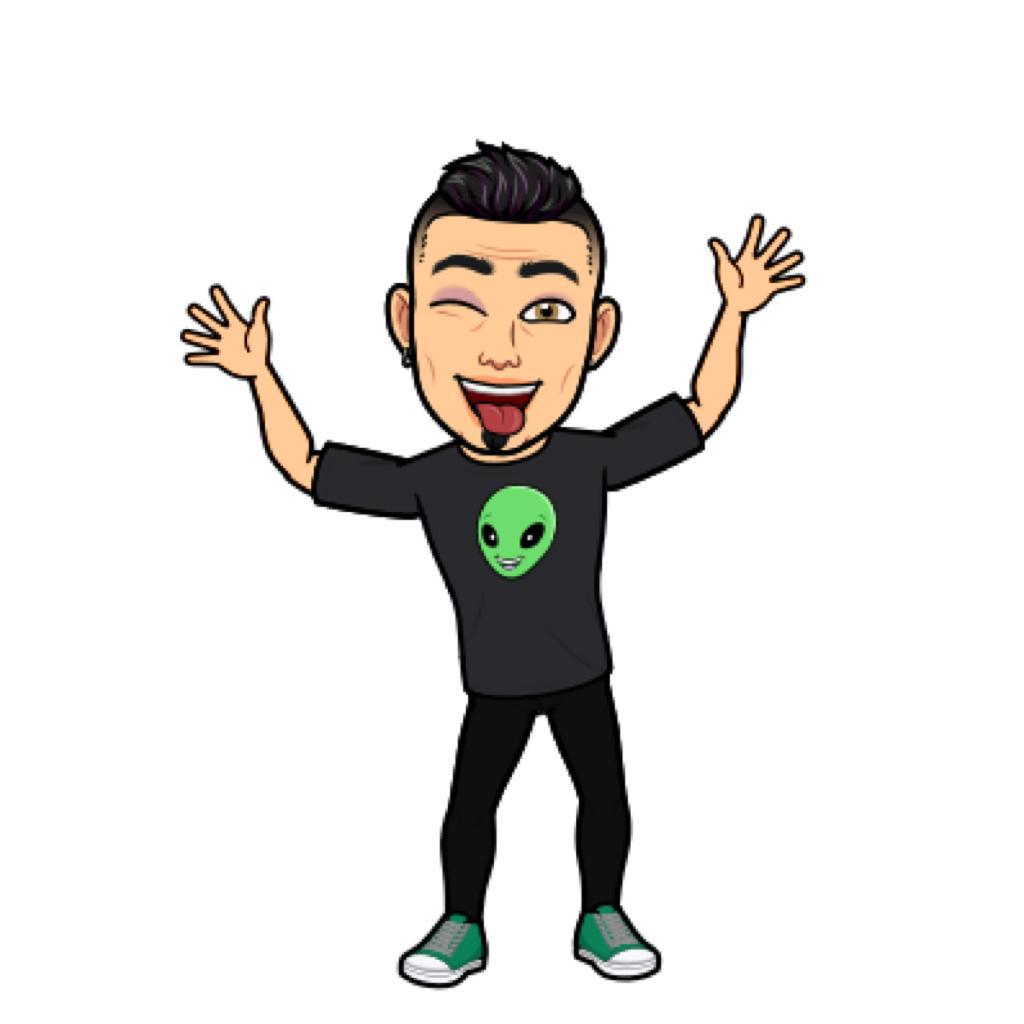 " Si todo te da igual, no has hecho bien las cuentas"
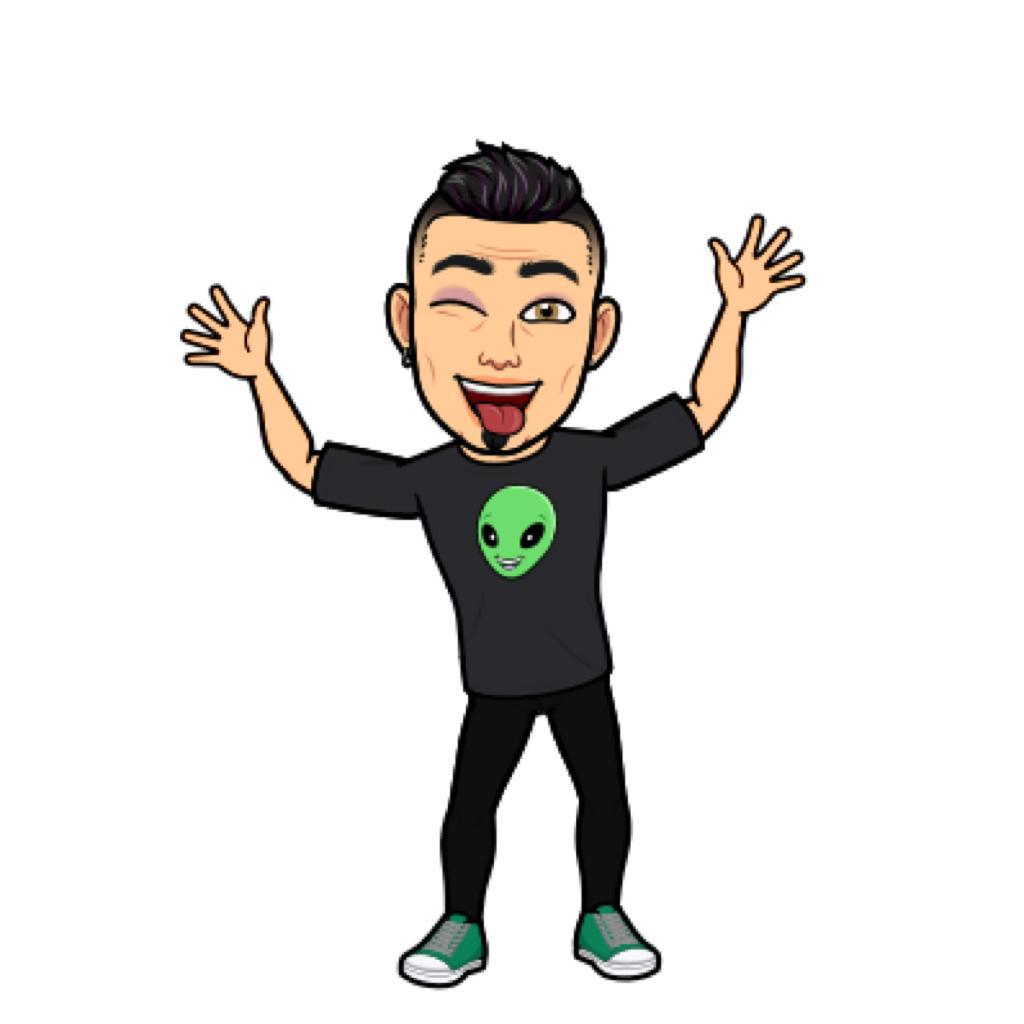 " Si todo te da igual, no has hecho bien las cuentas"
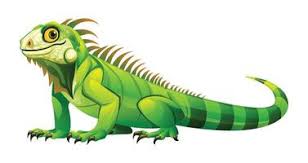 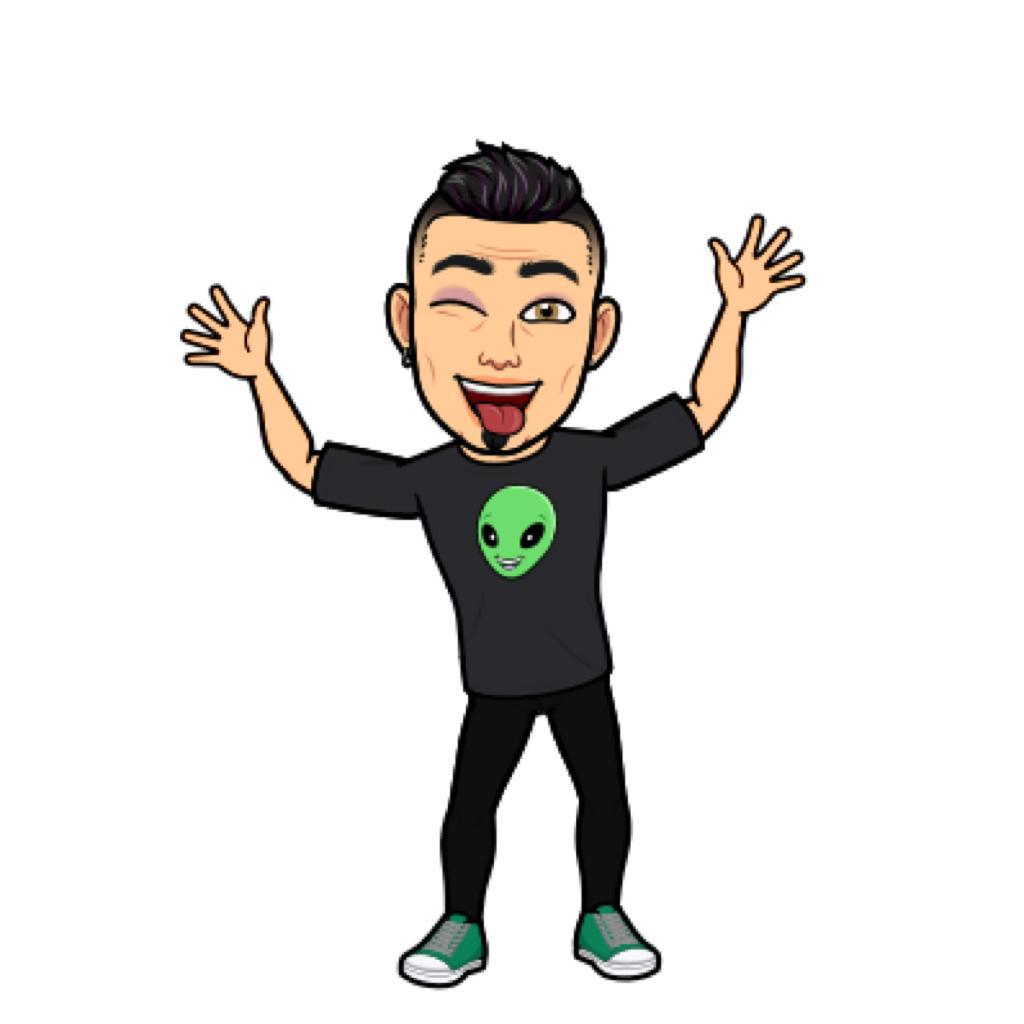 " Si todo te da igual, no has hecho bien las cuentas"
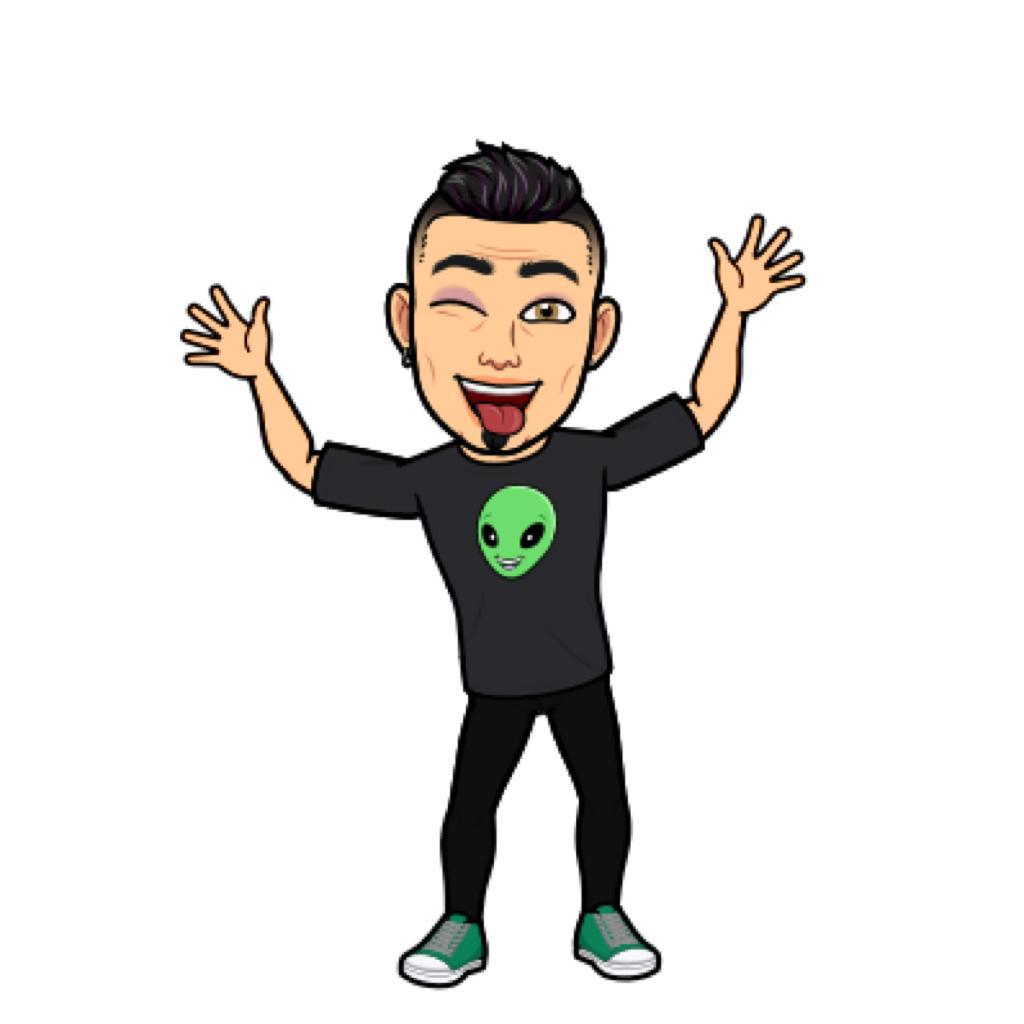 " Si todo te da igual, no has hecho bien las cuentas"
UN POCO DE MAGIA
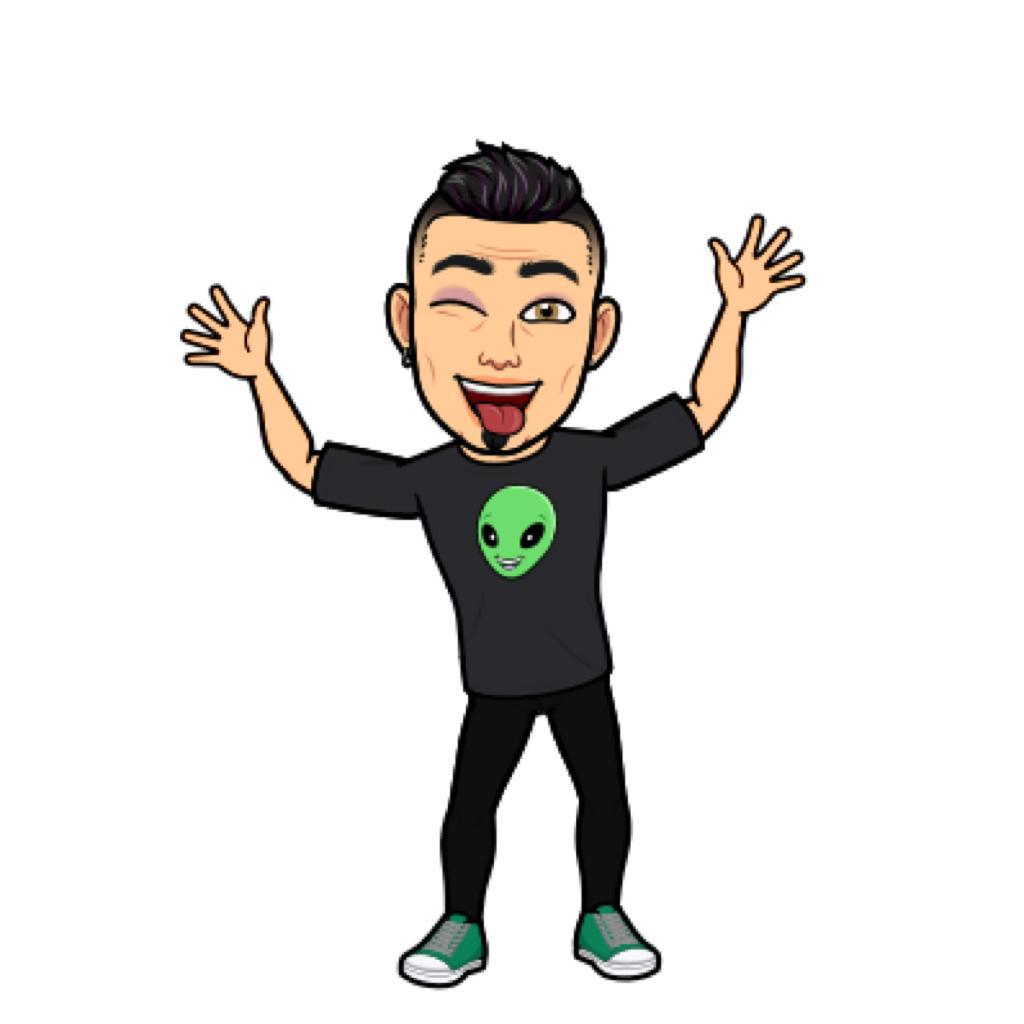 " Si todo te da igual, no has hecho bien las cuentas"
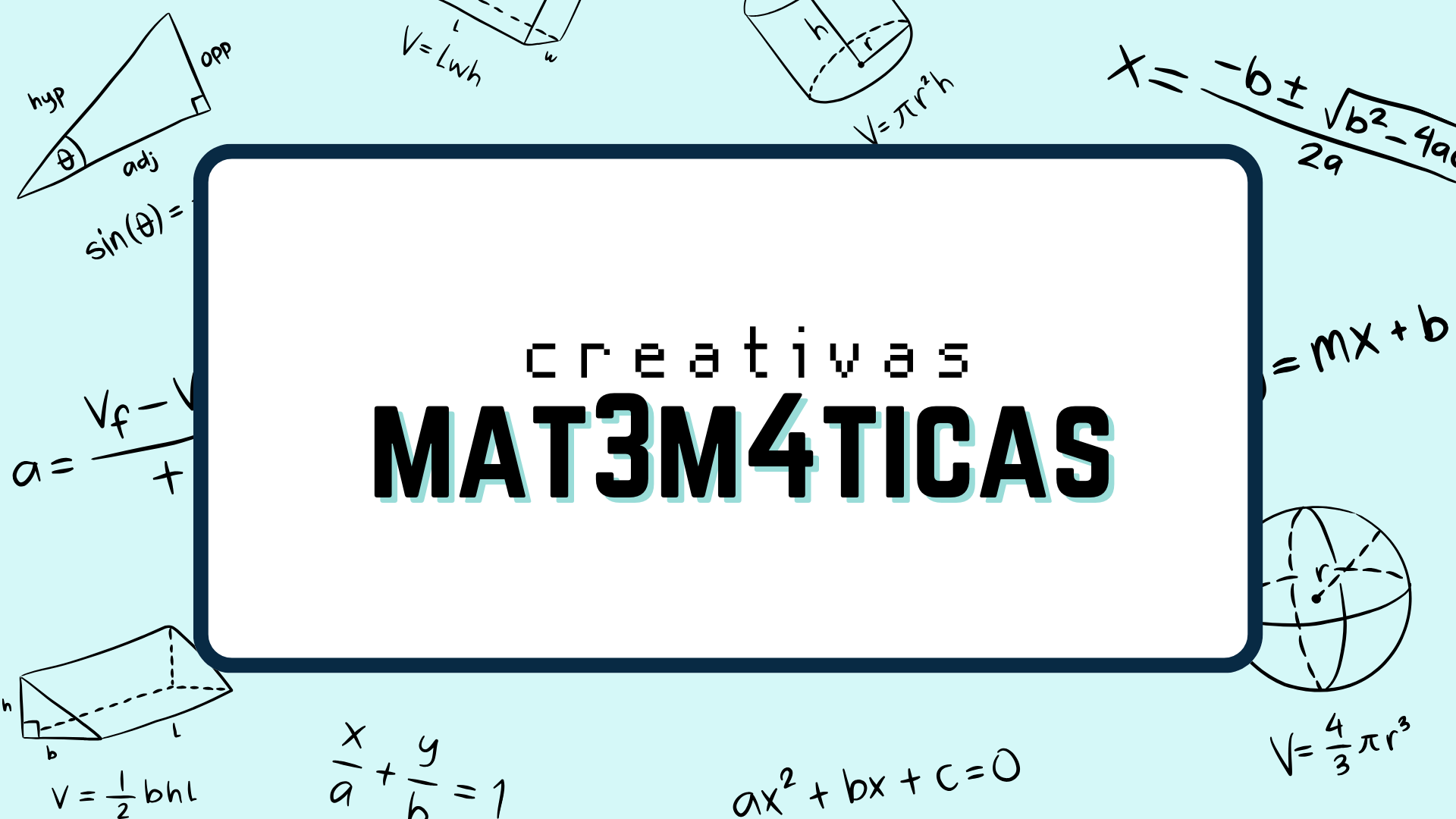 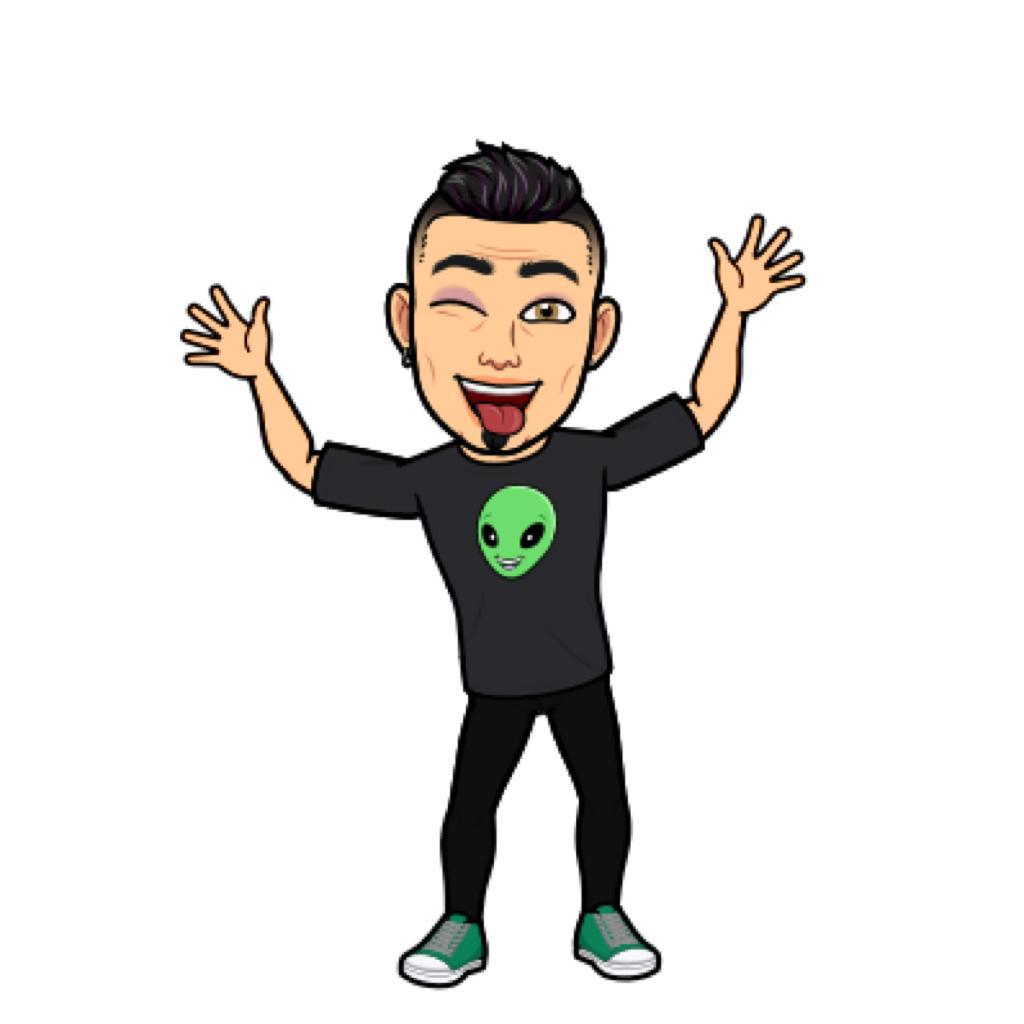 " Si todo te da igual, no has hecho bien las cuentas"
Alguna referencia…
BLOOM, B.S. Taxonomy of educational objectives. Handbook 1: cognitive domain. New York: David Mckay. 1956

VIGOTSKY, L.S. Mind and society: The development of higher psychological processes. Cambridge, MA; Harvard University Press. 1978

SABUCO PÉREZ,  A.M. Estaciones de Aprendizaje. Educación primaria y secundaria. Alicante. Alba María Sabuco Pérez.

. SANTOS FERNÁNDEZ, EFRÉN. #OTRASMATEMÁTICASSONPOSIBLES. Círculo rojo. 2024
" Si todo te da igual, no has hecho bien las cuentas"
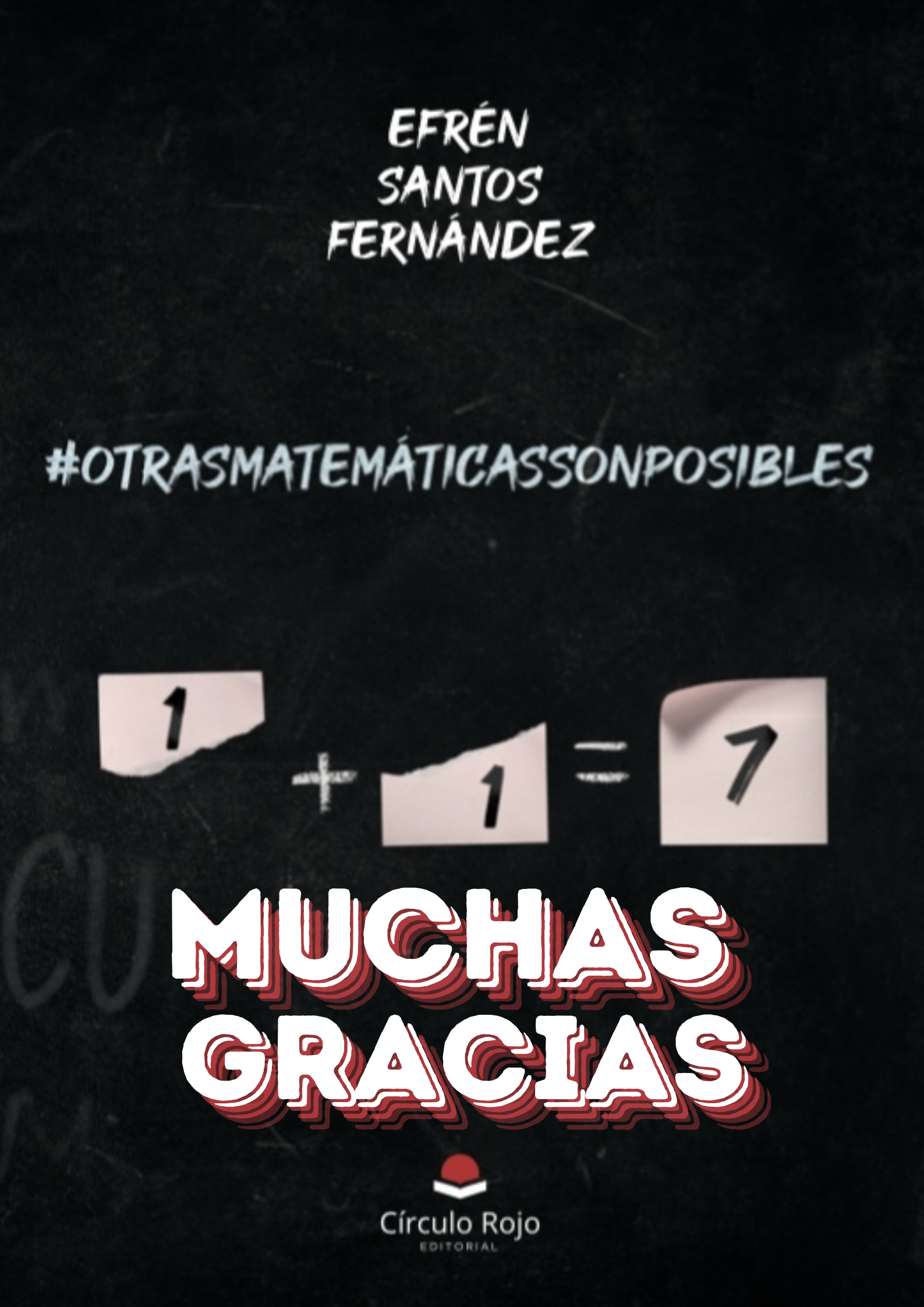 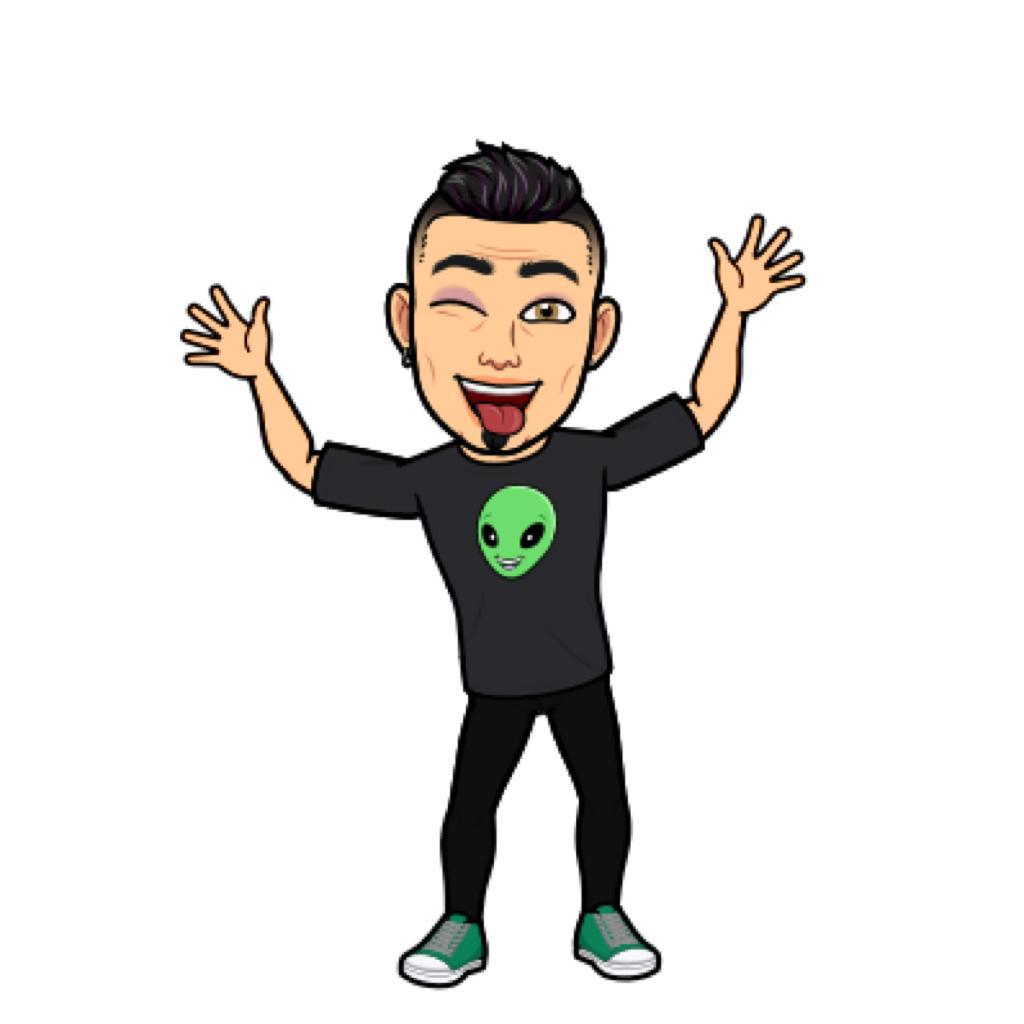 " Si todo te da igual, no has hecho bien las cuentas"